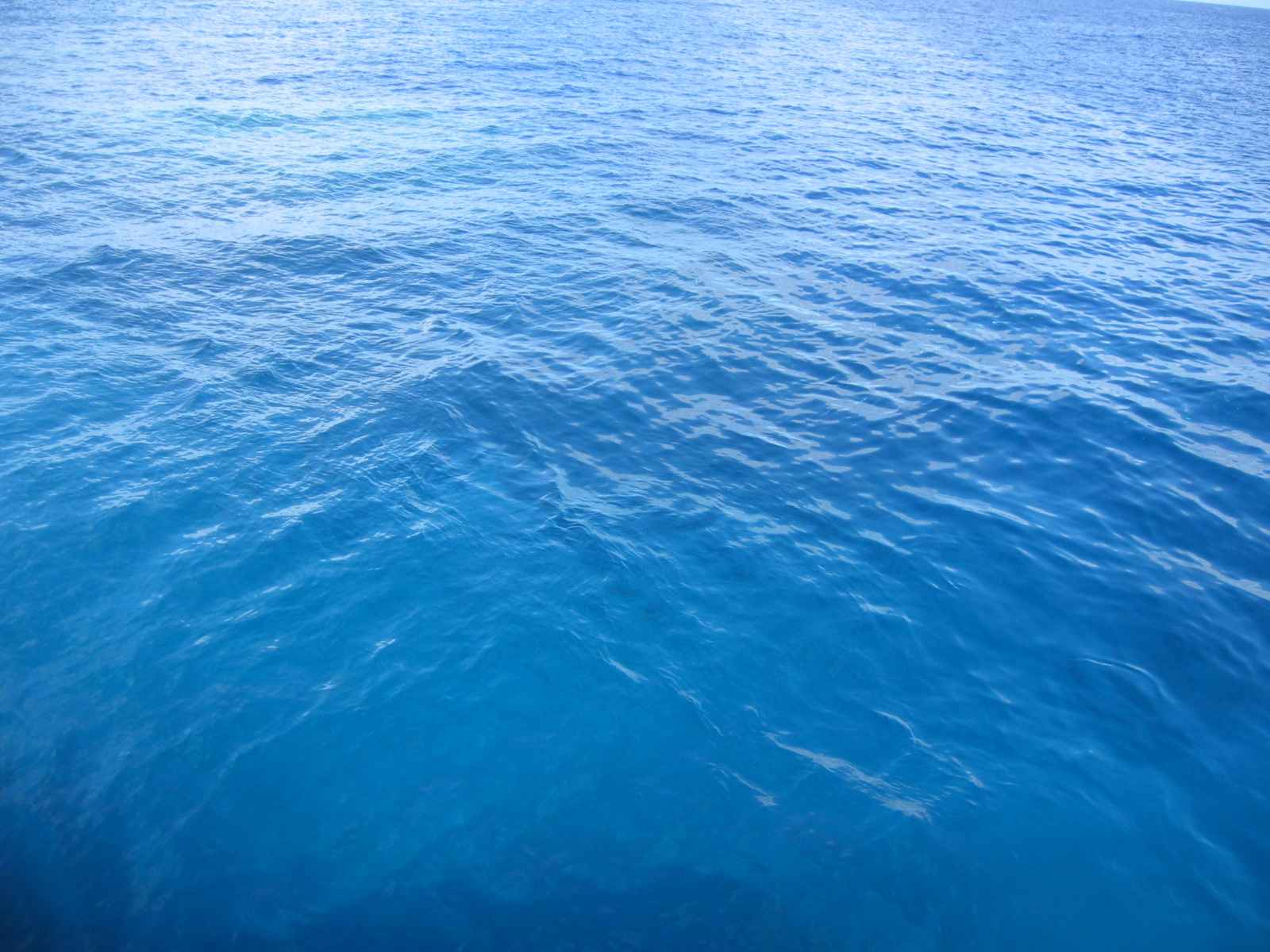 Світовий океан та його частини
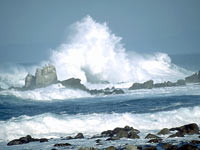 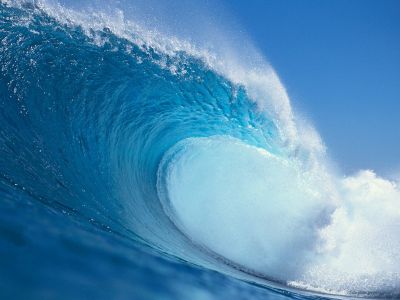 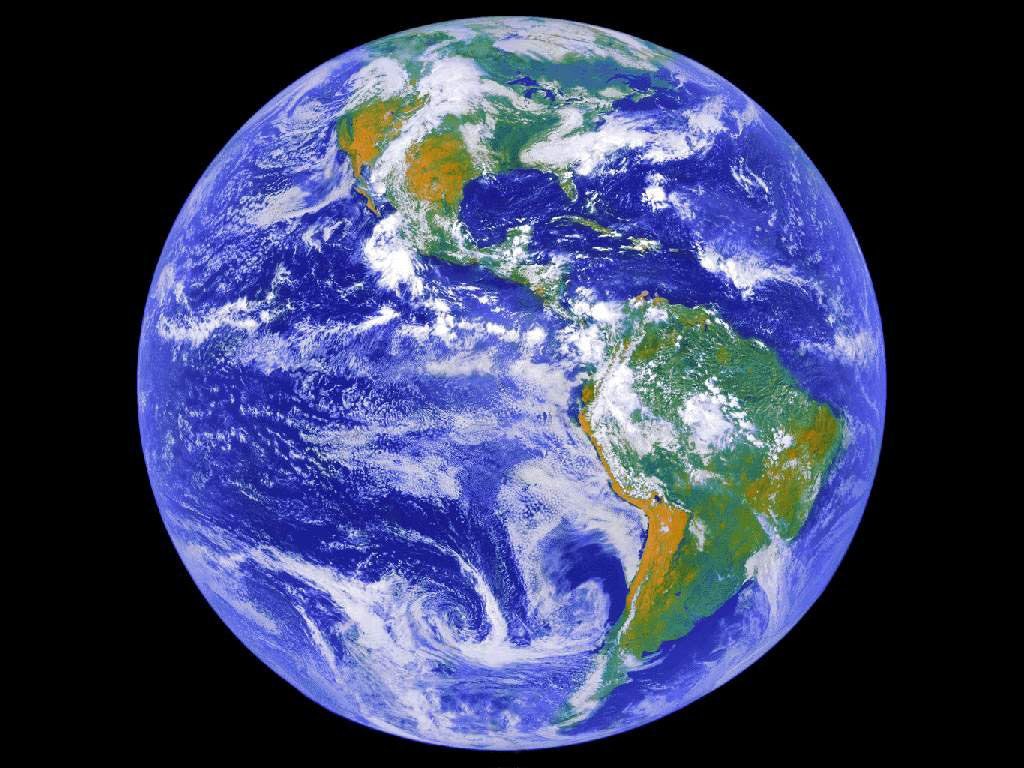 У  світовому  океані   зосереджено  понад  1 370  млн  км3 води,  тобто  96,5%   об'єму  всієї   гідросфери.
Океани – великі ділянки Світового океану,  що відділяються один від одного суходолом.
У всіх океанах виділяють його складові частини — моря, затоки, протоки
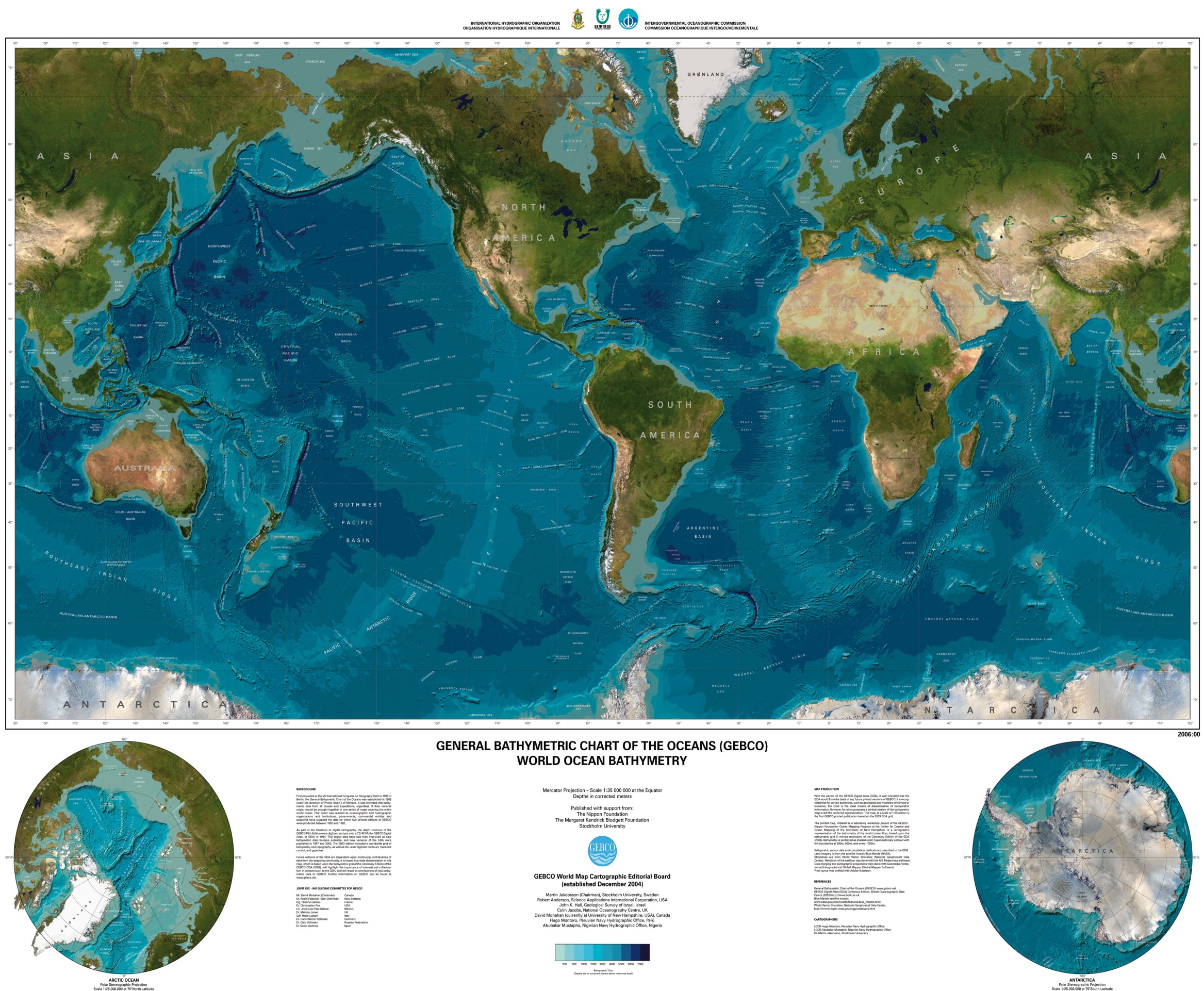 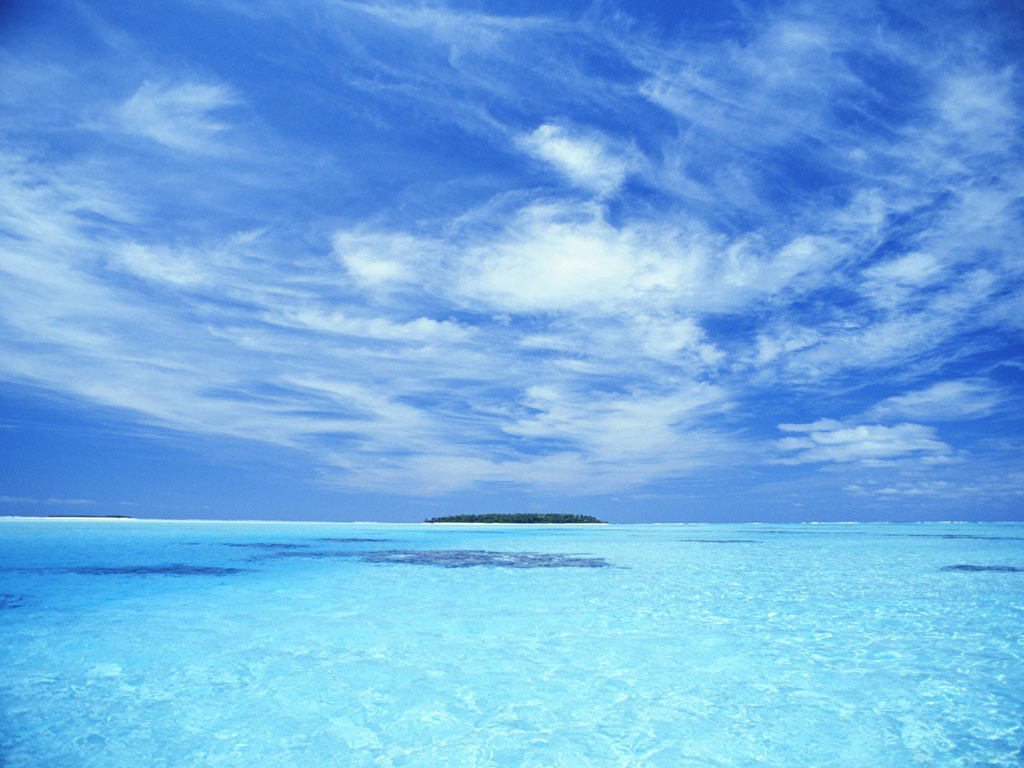 Море – частина океану, яка більш-менш відокремлена від нього ділянками суходолу, групами островів або підвищенням дна.
МОРЕ
Внутрішні
Окраїнні
Міжострівні
Море відрізняється від океану температурою та солоністю води, системою течій, організмами, що живуть у ньому.
Внутрішні моря – глибоко вдаються у суходіл і сполучаються з океаном протоками.
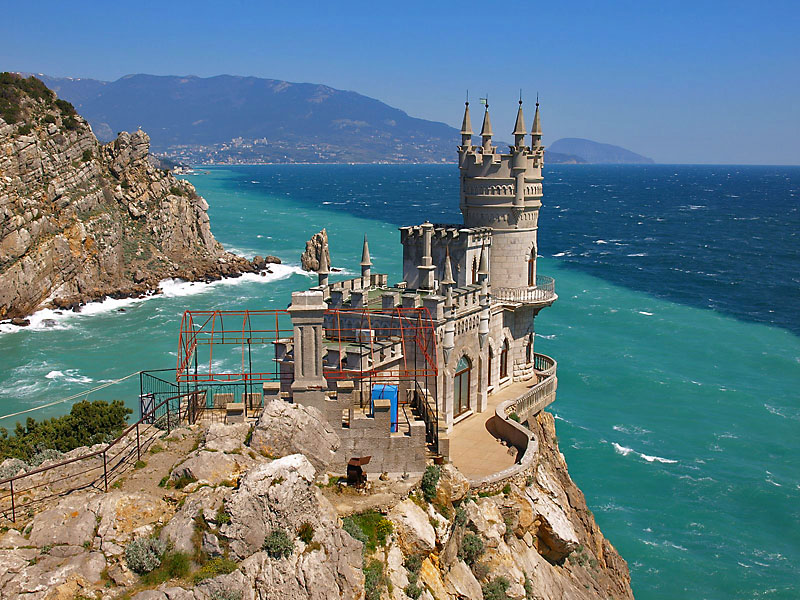 Їх води та органічний світ різко відрізня-ються від океанічних
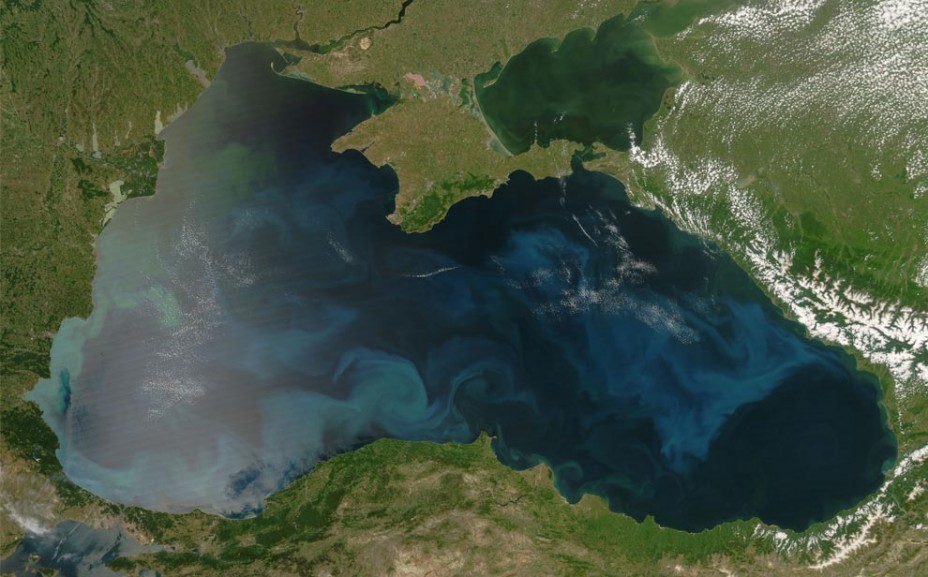 Море України.
На глибині 
200 м 
відсутнє життя. Одна з версій походження назви - вода у похмуру погоду  дуже темна.
?
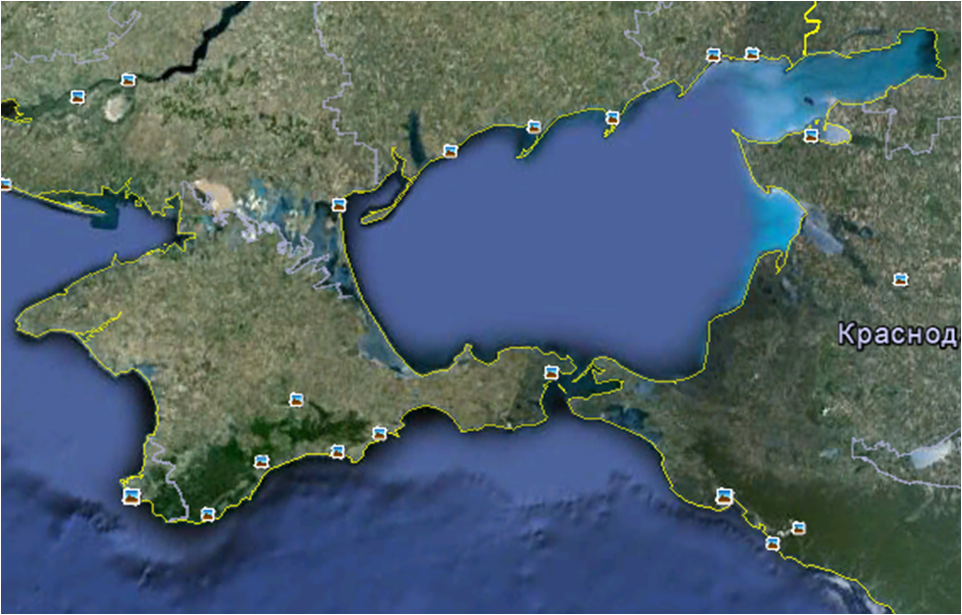 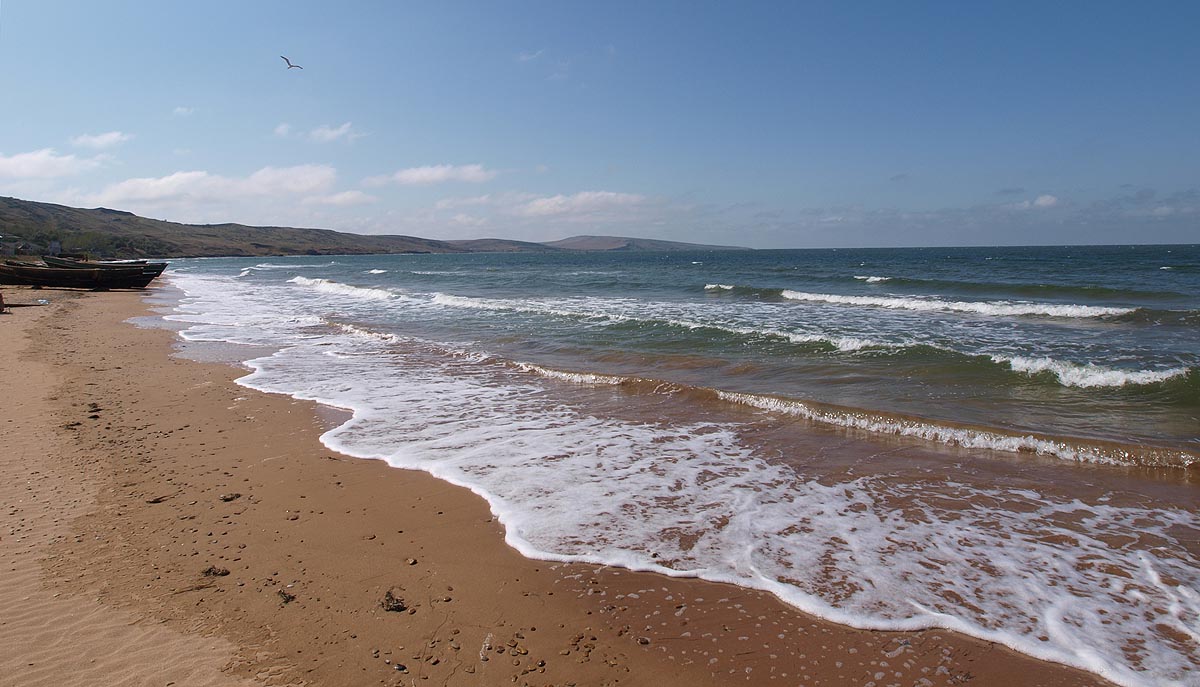 ?
Наймілкіше серед морв планети. Середня глибина його — лише 7,5 м, а найбільша не перевищує 14 м.  Найглибше врізується в материк Євразію. Належить території України.
Море, що лежить серед Земель трьох частин Світу: Європи, Азії, Африки. У ньому виділяють 7 менших морів.
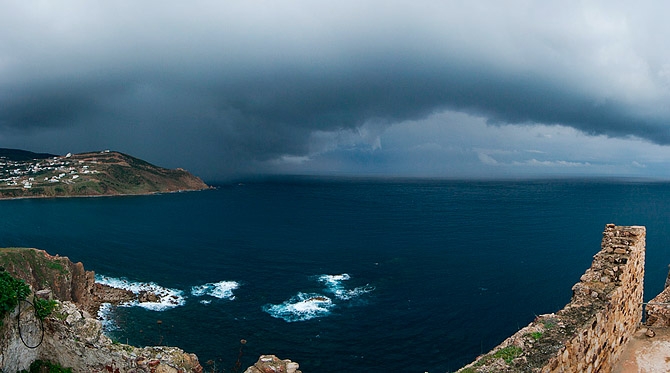 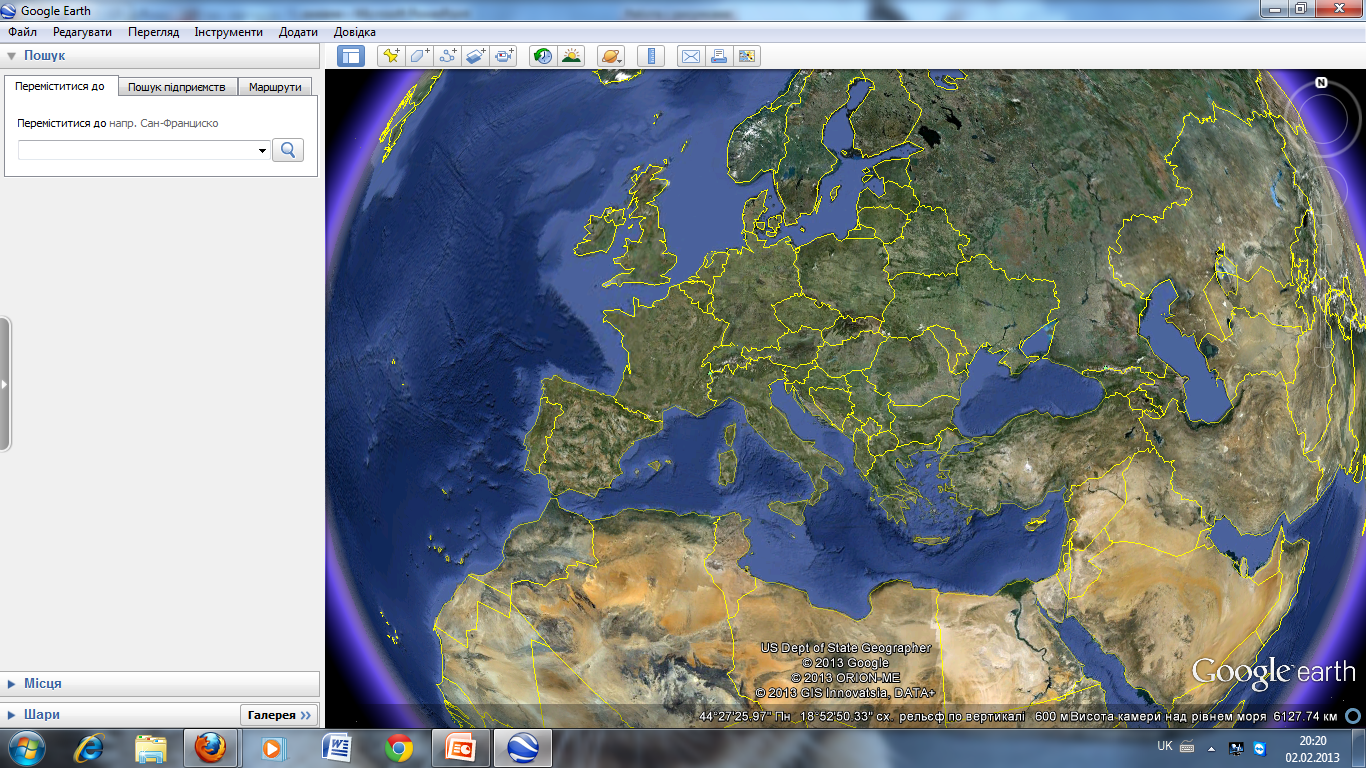 ?
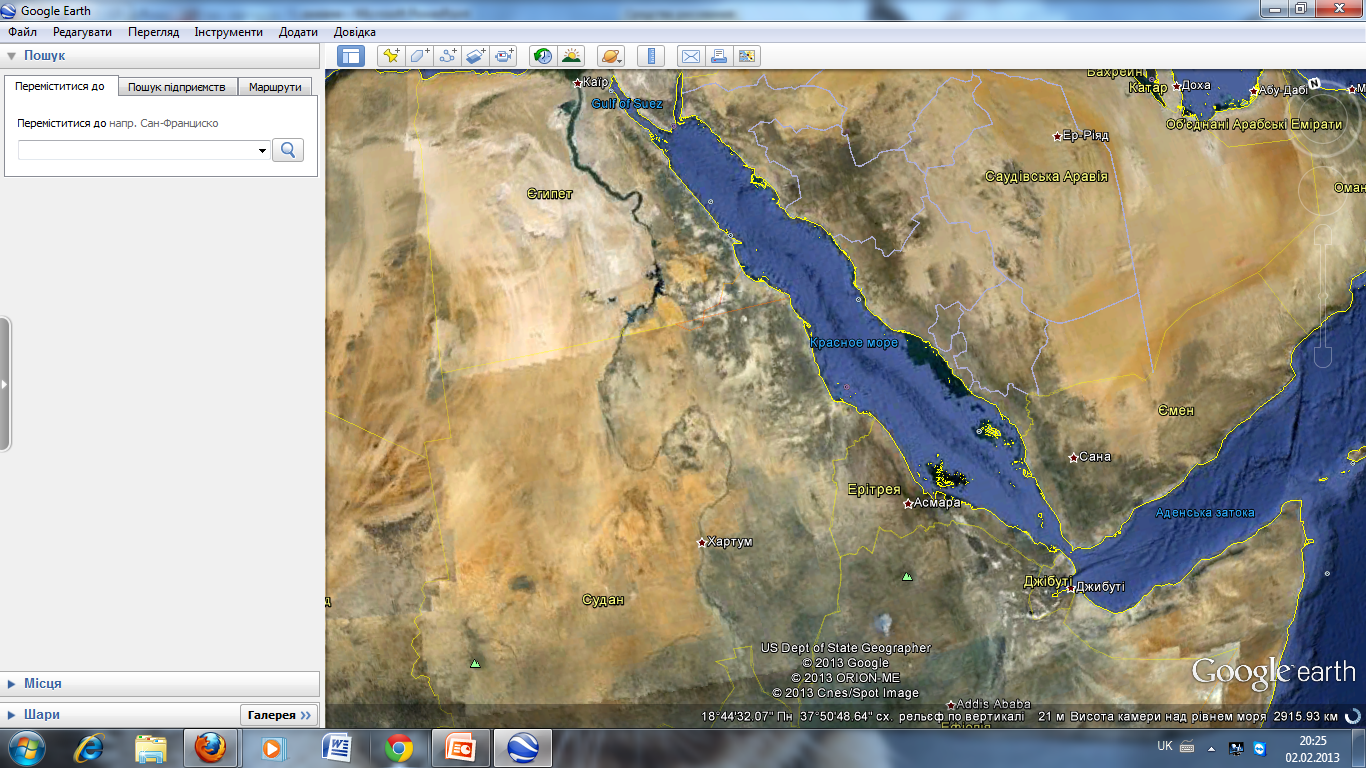 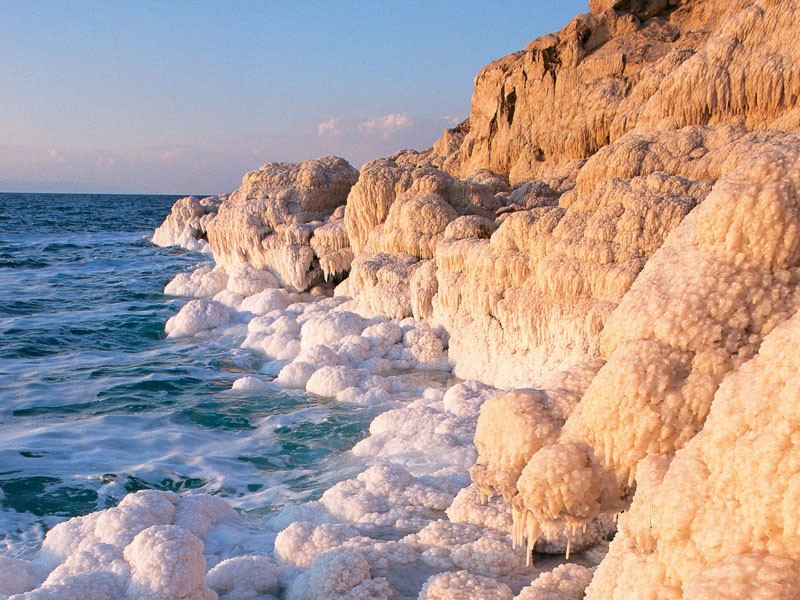 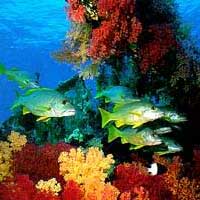 ?
Море, у яке не впадає жодна річка. 
Рекордсмен солоності – 42%о.
 Бурі водорості і колір скель що відбиваються в морі – червонуватого колоьору
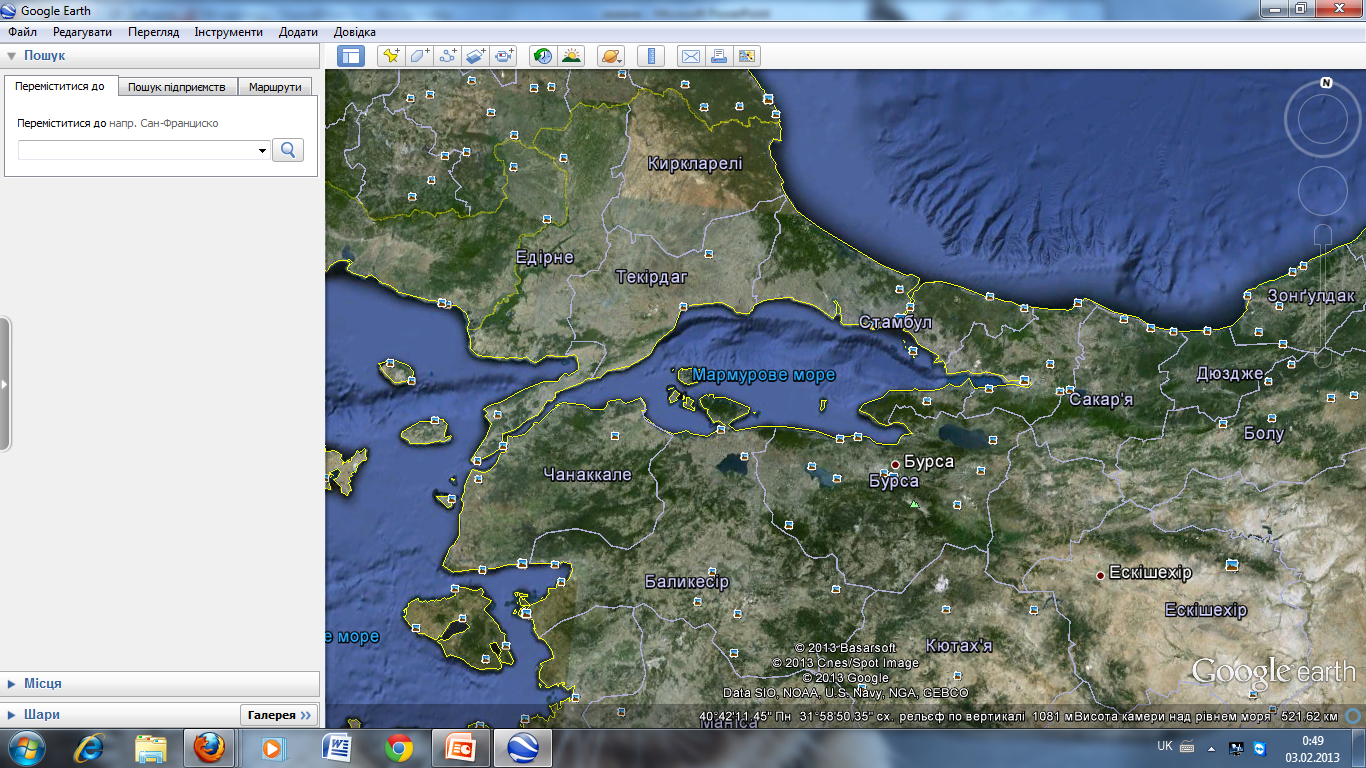 ?
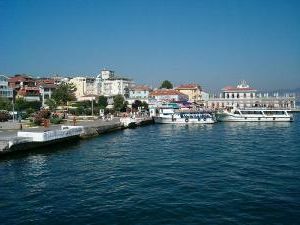 Невелике “кишенькове” море. Його площа 11,5 тис км2. Воно може 55 разів вкластись у територію України. Проте досить глибоке – до 1, 5 км. У ньому є о.Мармара, північна частина якого сліпуче блистить на сонці скелями білого мармуру.
Окраїнні – розміщені на окраїнах морів, трохи вдаються у суходіл і відокремлені від океану островами, півостровами, нерівностями дна.
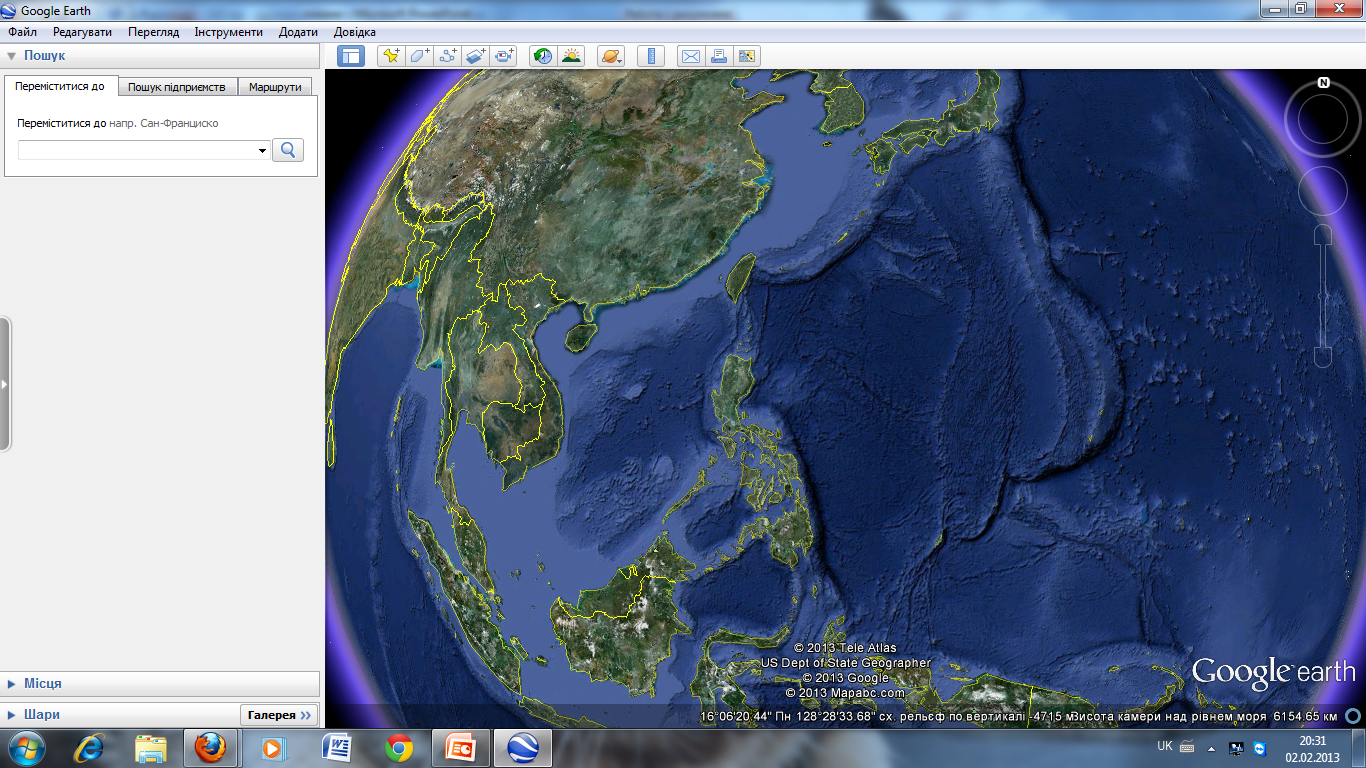 Найбільше і найглибше море, знаходиться у західній частині Тихого океану на узбережжях Євразії. 
S=5,7 млн. км2, Глибина =10 265 м.
?
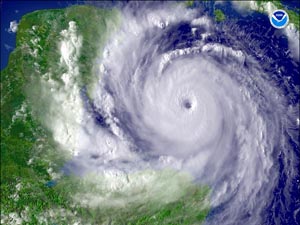 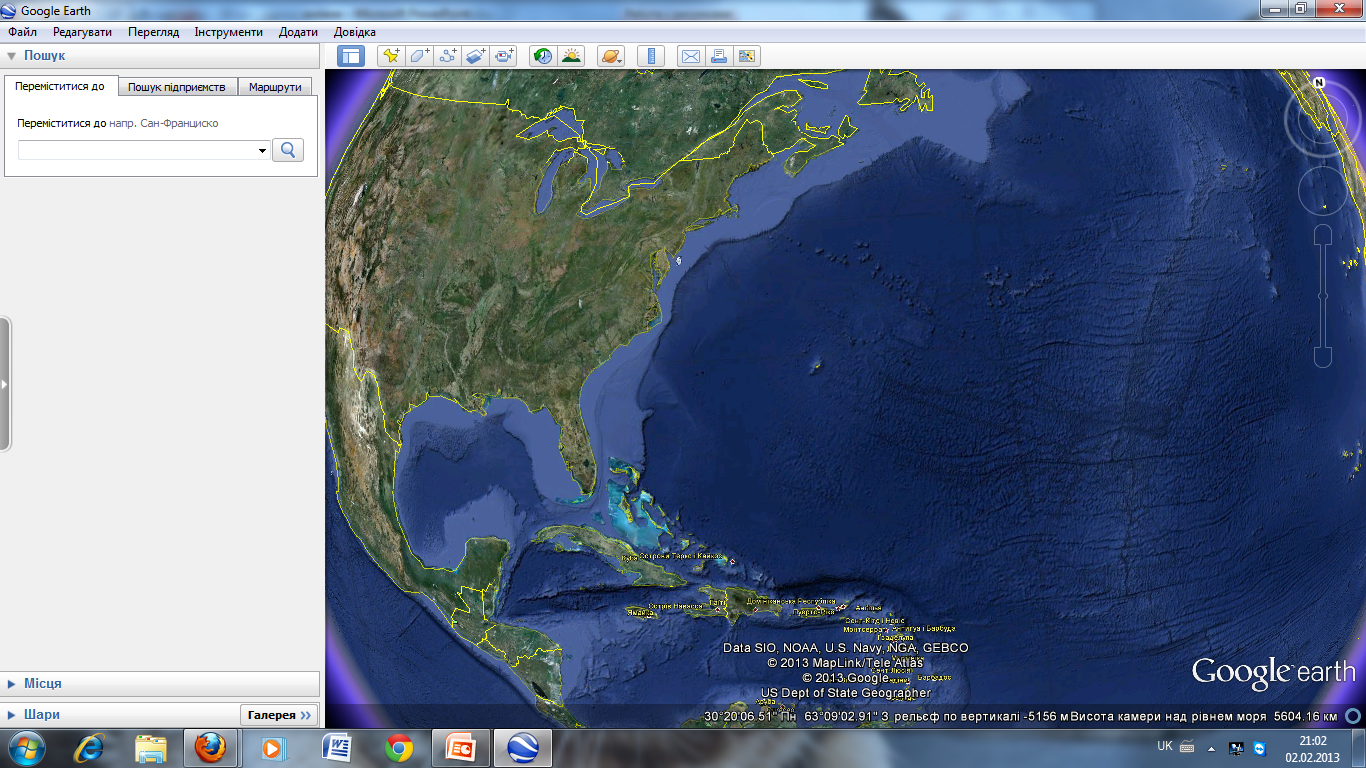 Єдине у світі море, що не має берегів. Його площа змінюється від 6- 7 млн. км 2.

Води моря мають підвищену температуру і солоність. Експедиція Колумба здалеку його прийняла за землю.
?
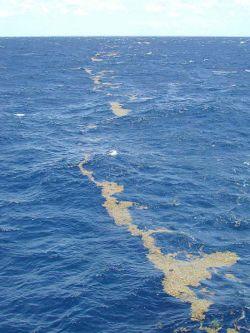 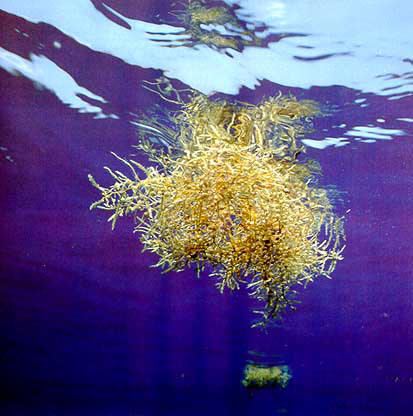 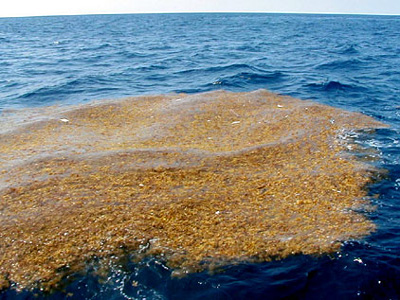 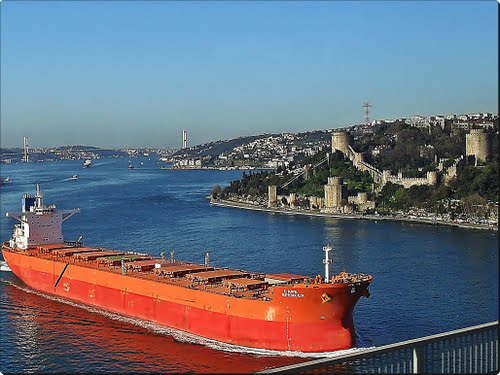 Море,яке називають “країною туманів”. Єдине море у північній частині Тихого океану, що вкривається льодом.
Берингове море
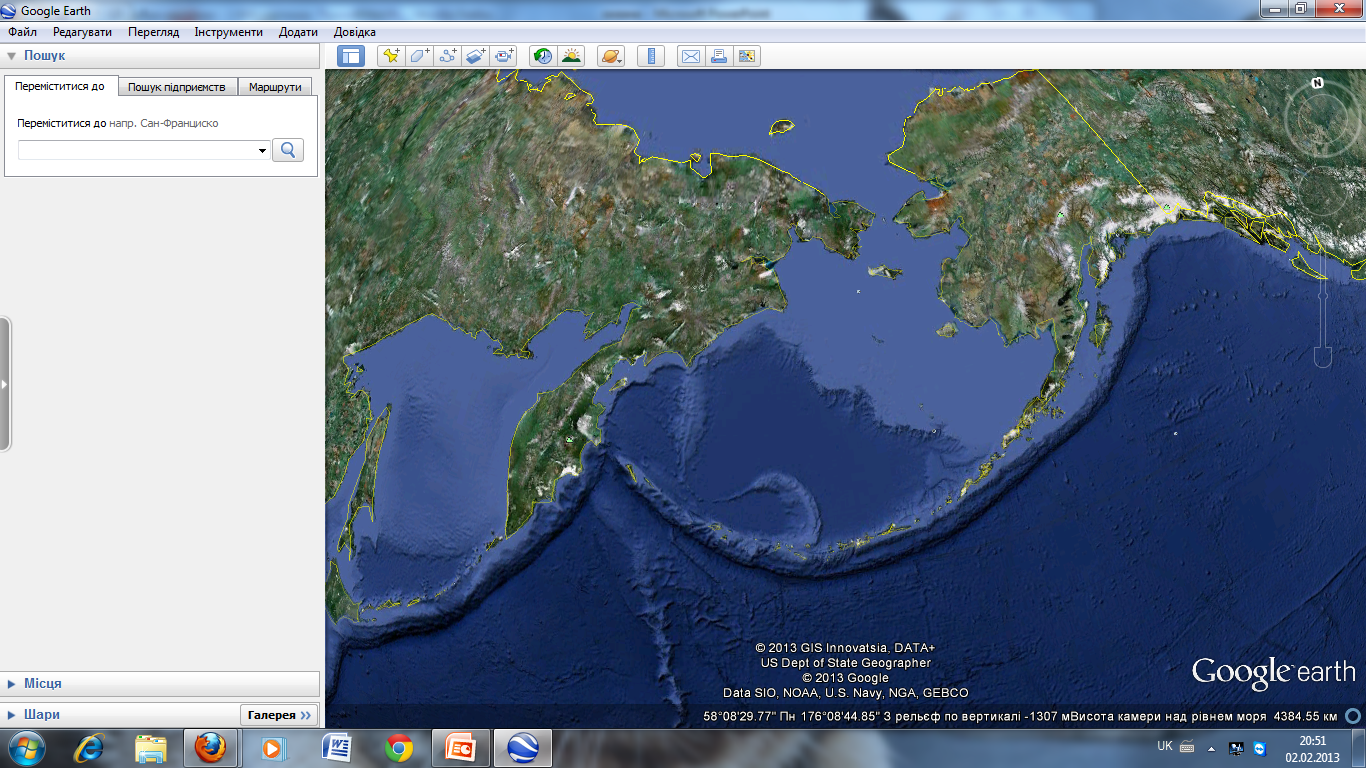 ?
Море Північно-Льодовитого океану, що незважаючи на своє розміщення завдяки теплій Північноатлантичній течії майже повністю залишається вільними від криги впродовж року.
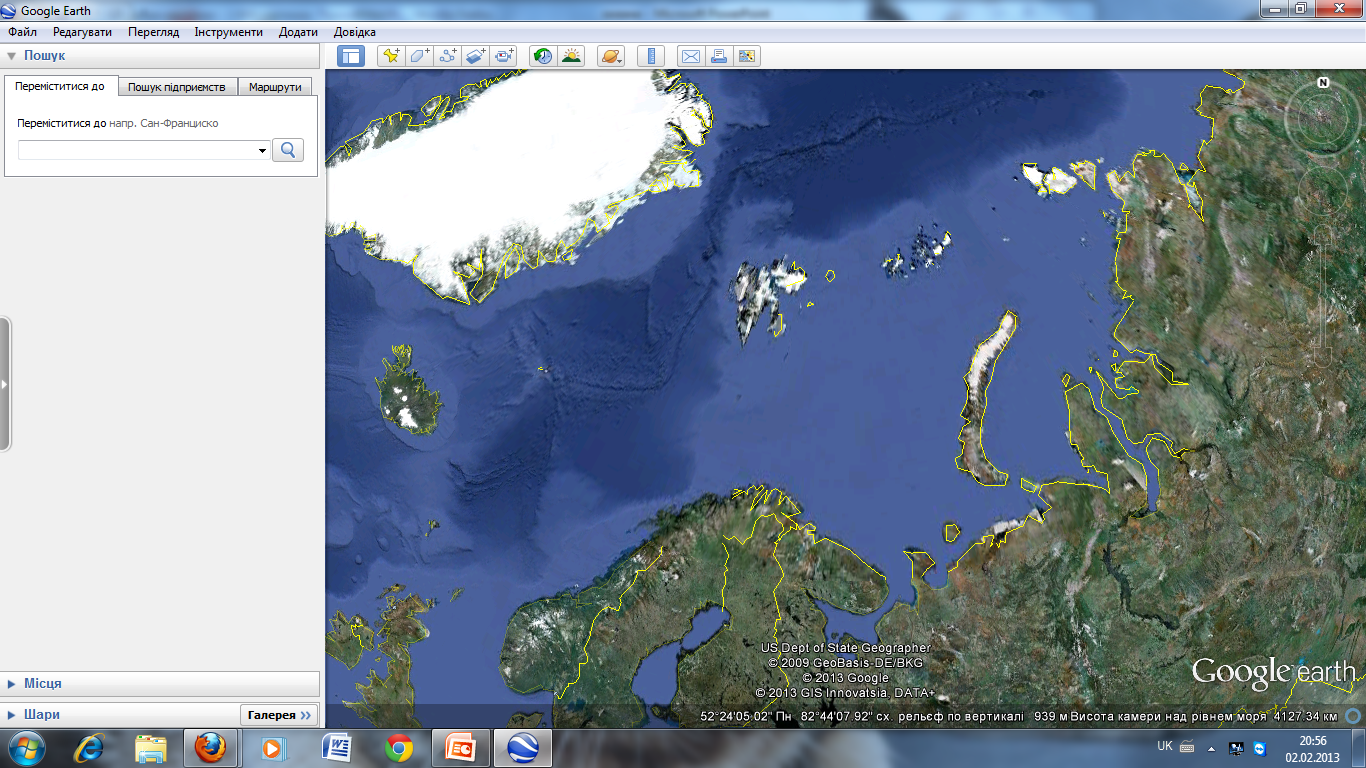 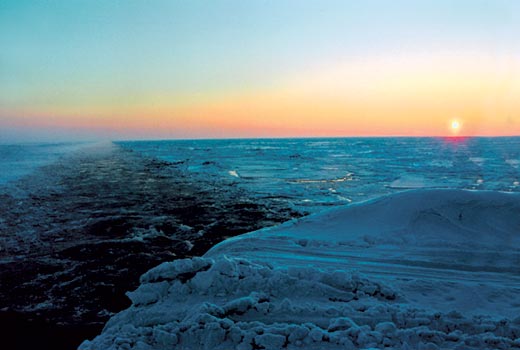 ?
Міжострівні моря, що розміщені у районі Великих Зондських островів.
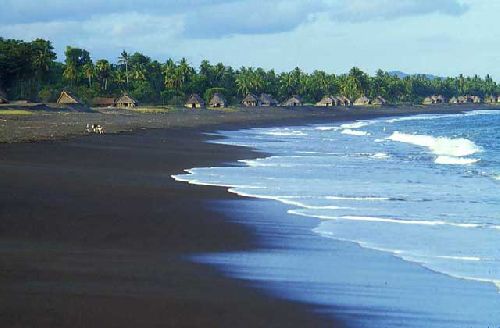 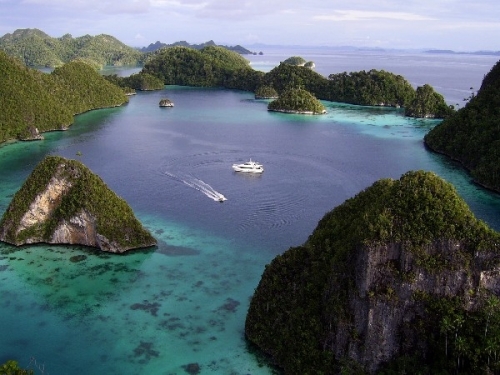 ?
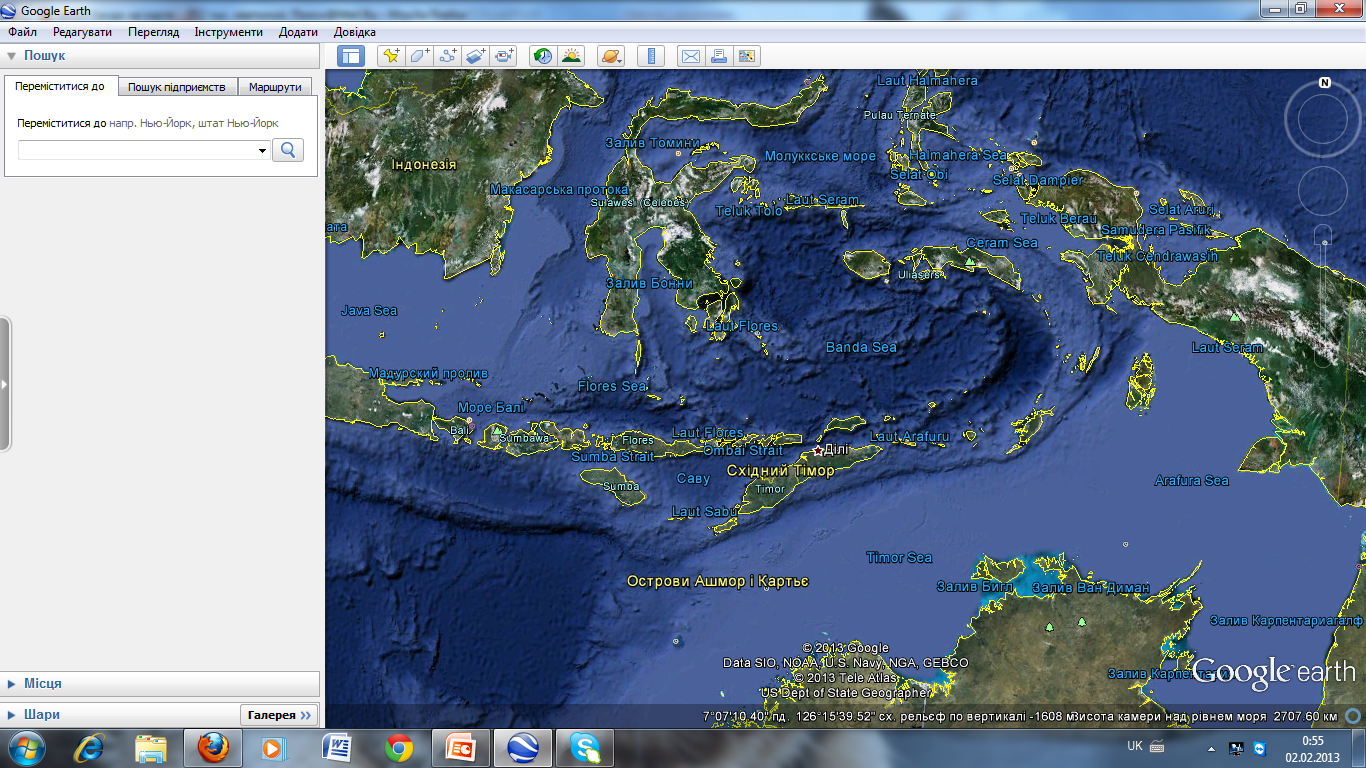 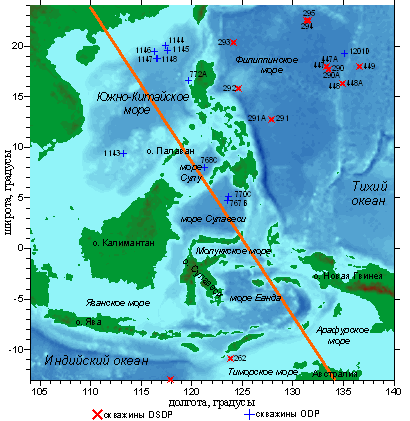 Яванське море
?
Затока – частина океану, що глибоко вдається у суходіл, але має широкий зв'язок з океаном
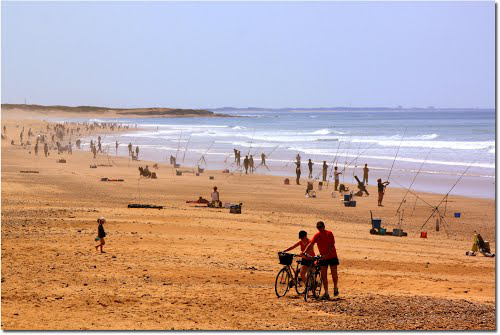 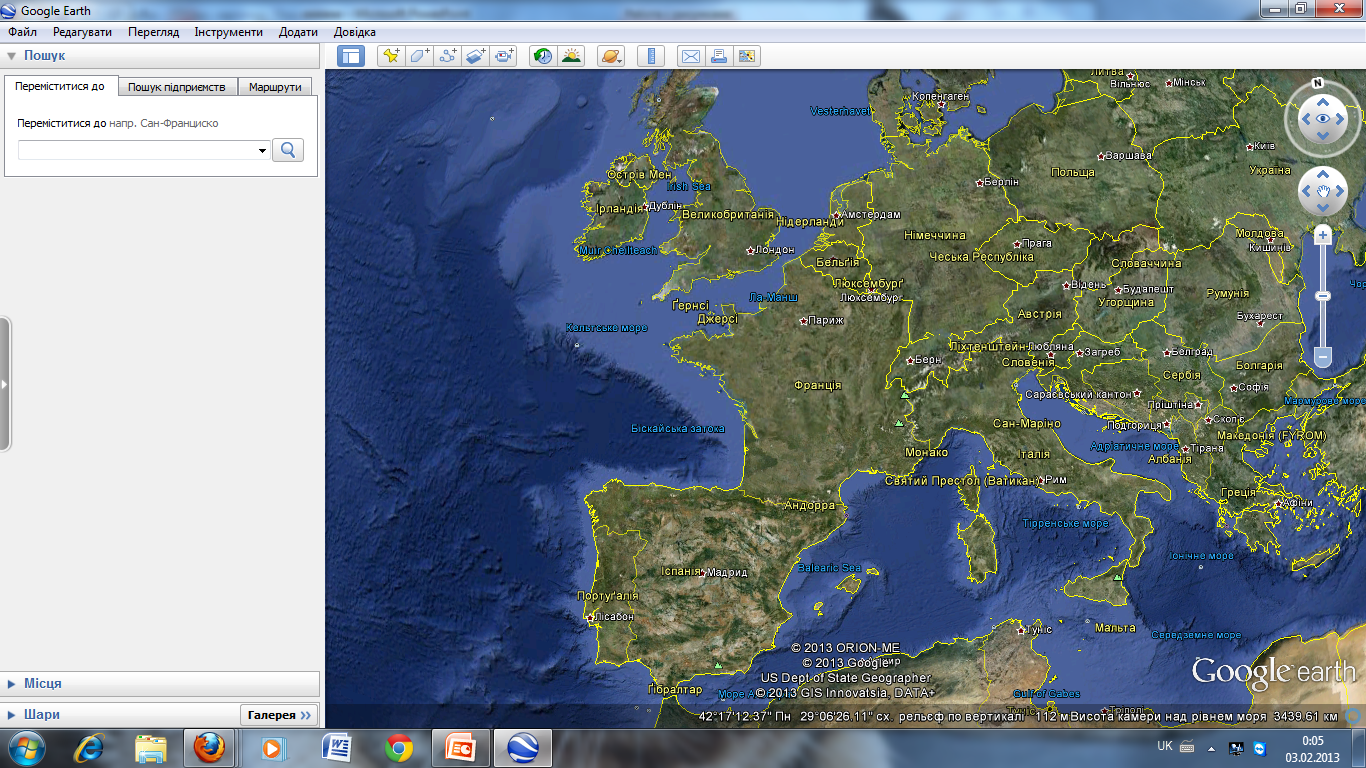 ?
Затока у західній Європі, найнебезпечніша для плавання через сильні бурі та круті береги незручні для причалювання. Назва походить від народу “баски”.
Єдина велика затока материка Африка,  одна з найбільших у світі.
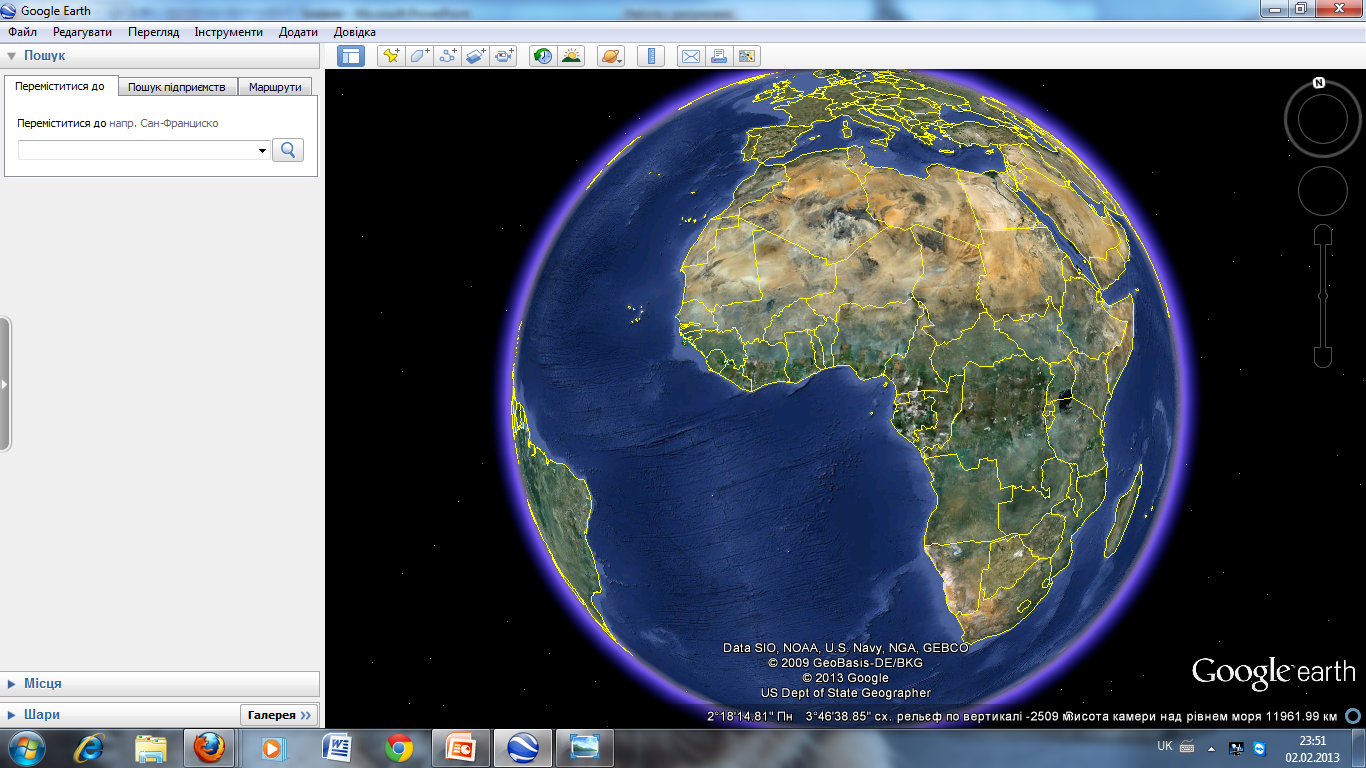 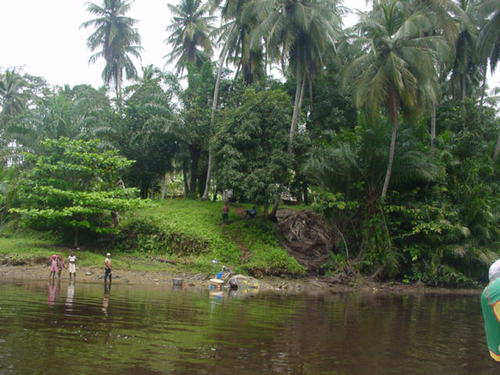 ?
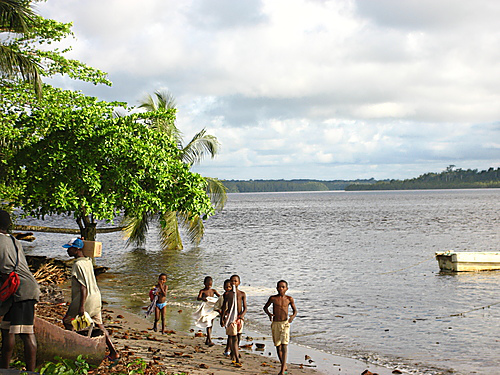 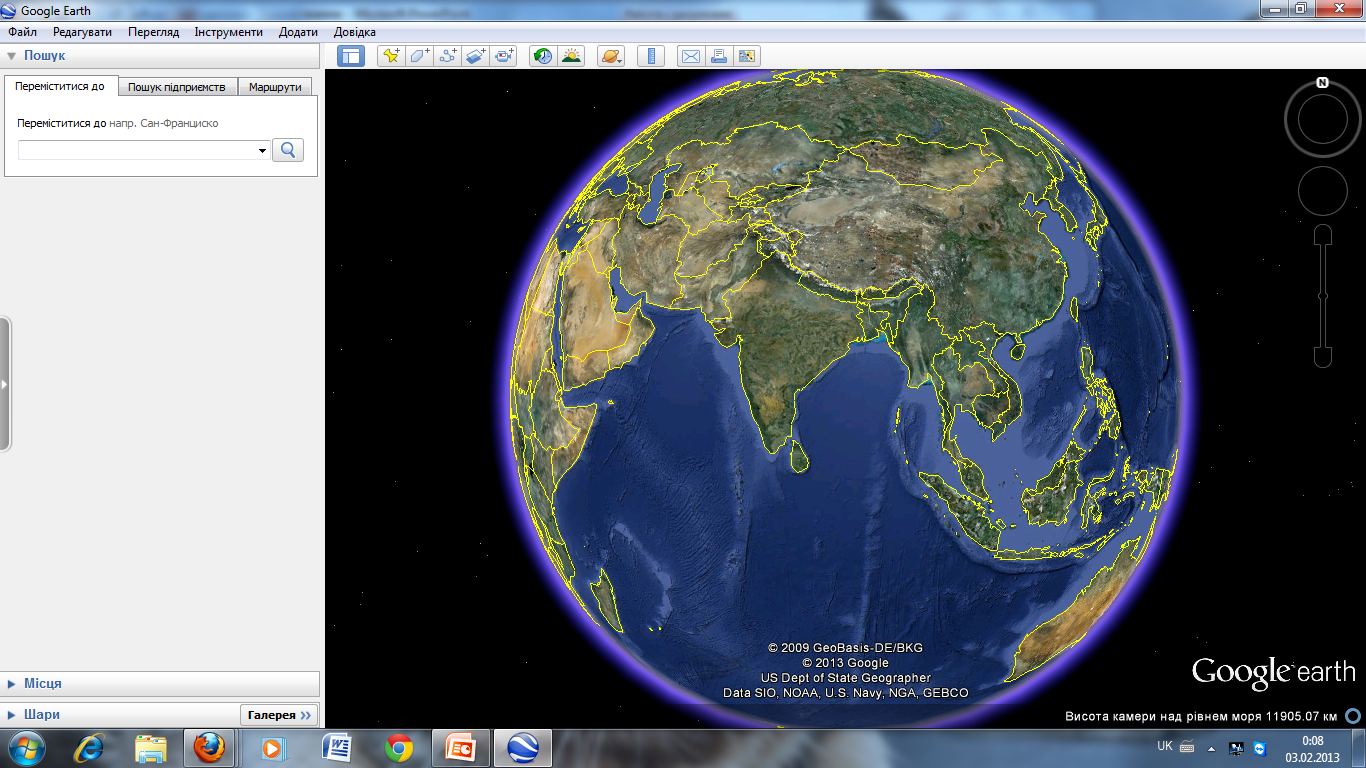 ?
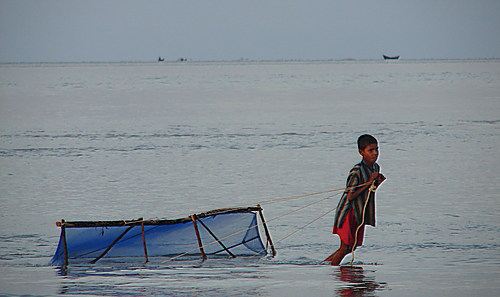 Найбільша затока світу. Площа – 2,2 км2, тут цілий рік температура становить +25 - + 29 º С. Тут найкрутіший материковий схил.
У ній може розміститися чотири таких країн, як Україна.
Тут жили племена “бенгала” від чого й походить назва.
Найбільші за площею затоки світу нагадують окраїнні моря
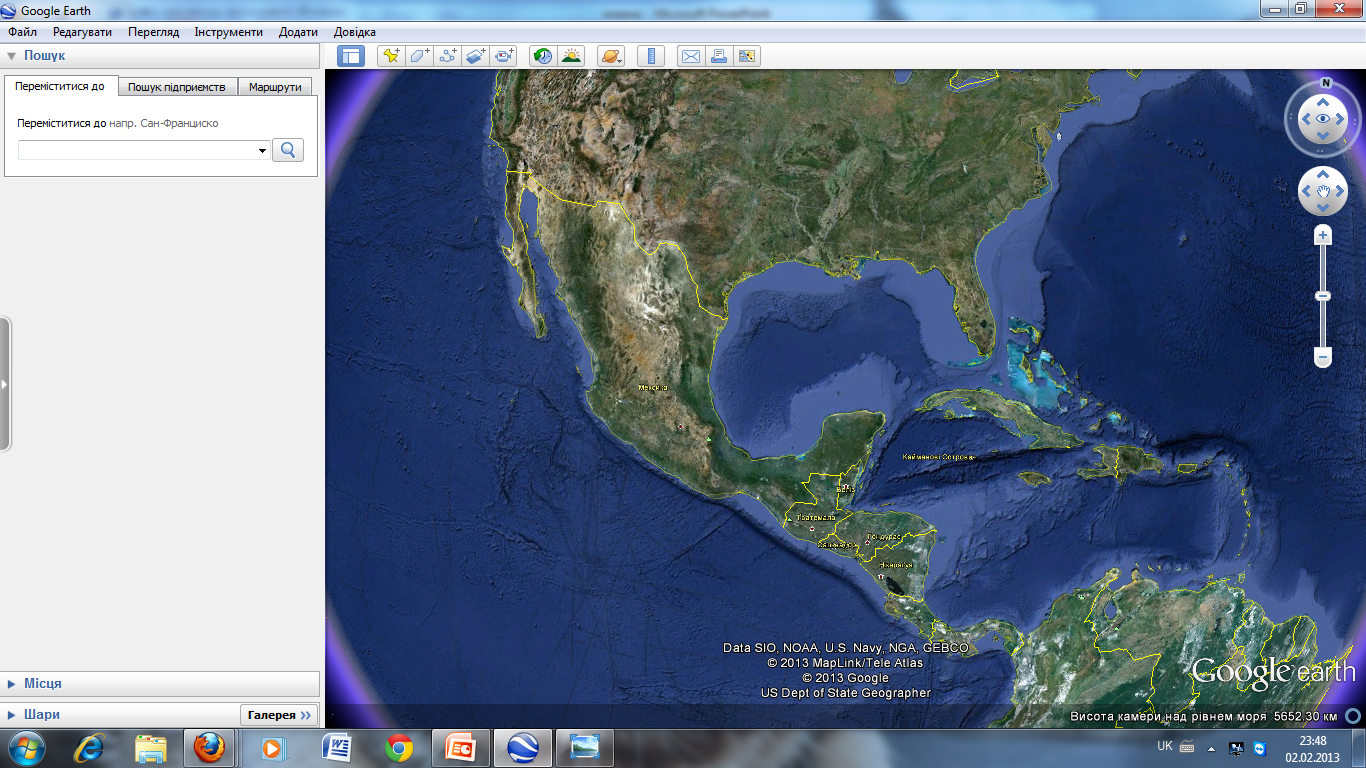 Найбільша затока північної Америки.
Народжує найбільшу теплу течію – Гольфстрім.
Пов'язана з державою Мексика, що пов'язана з ім'ям бога війни ацтеків – Мехітлі. У затоці знаходиться
 200 млн. літрів нафти.
?
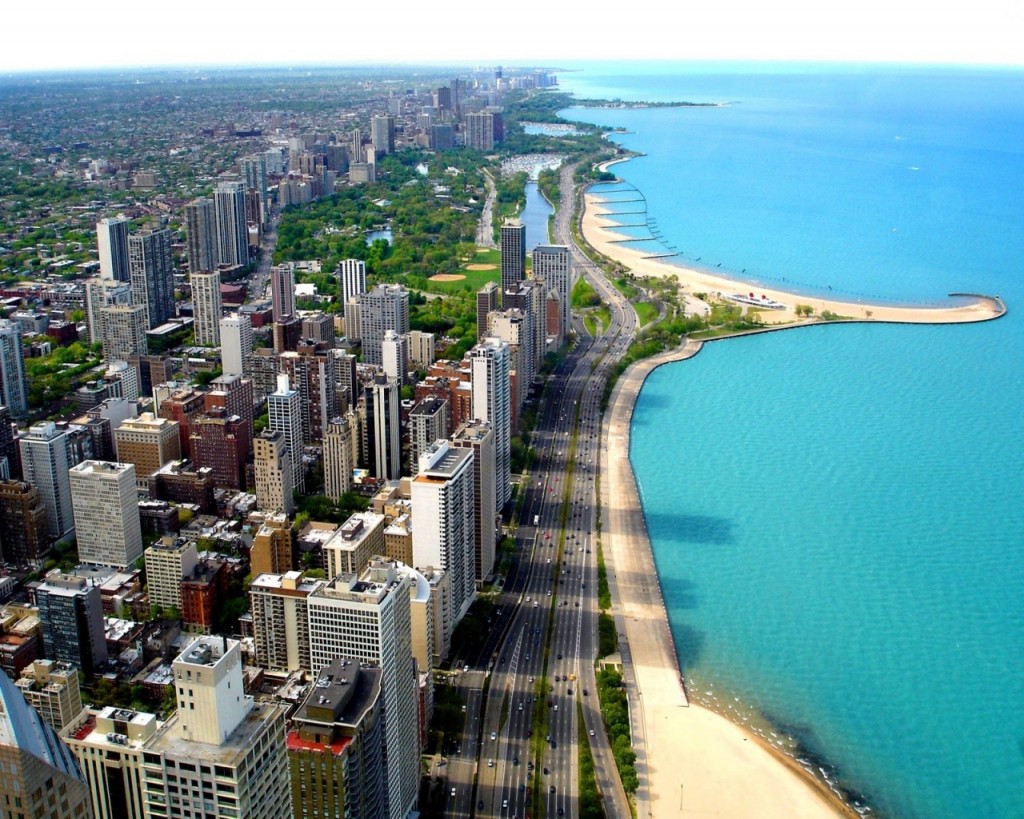 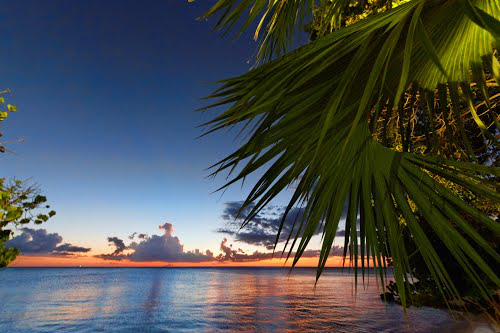 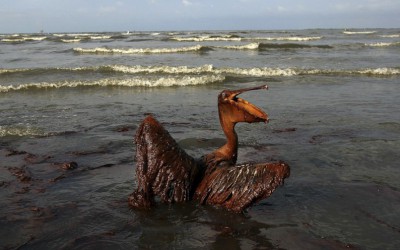 Затока України у Чорному морі. Назва походить від міста, біля якого знаходиться.
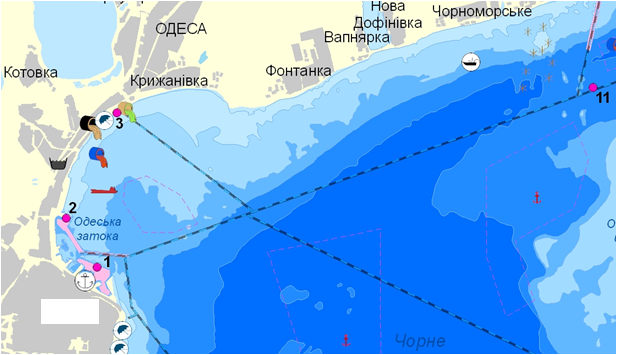 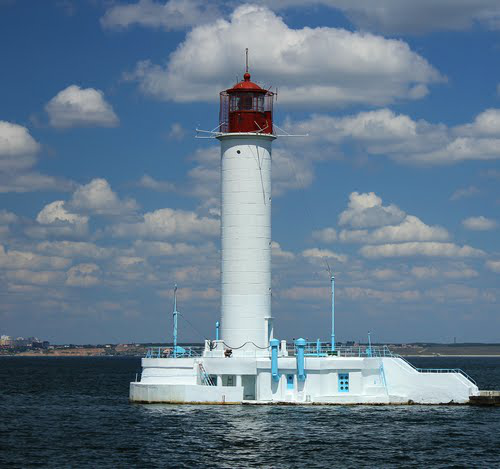 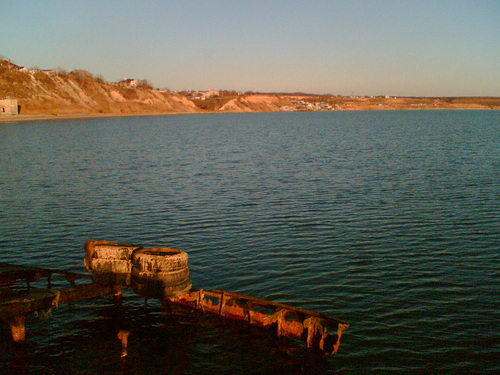 Одеса
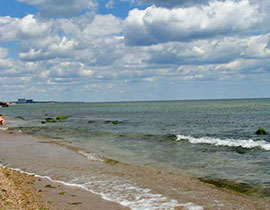 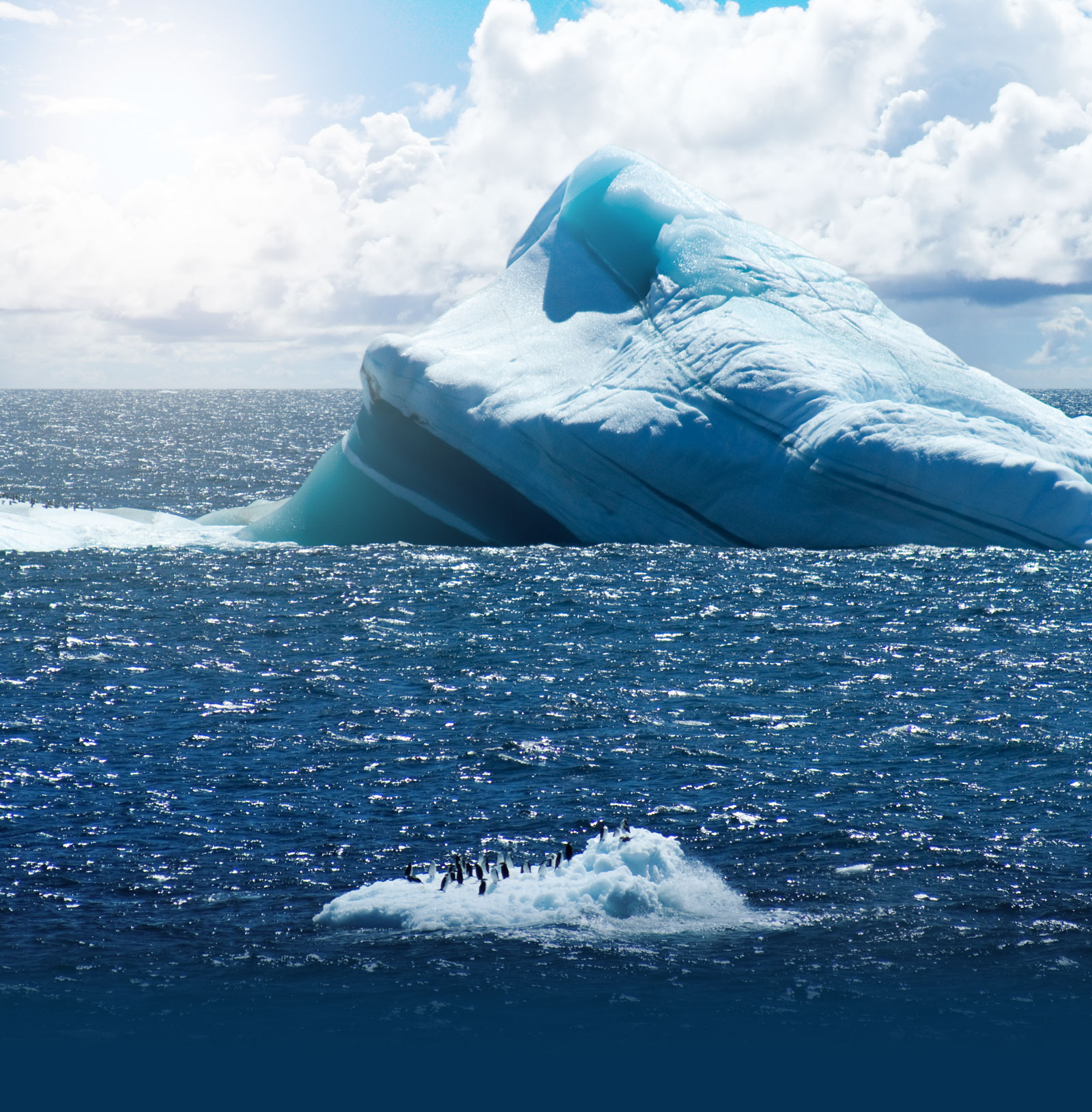 Протока – порівняно вузька смуга води, що розділяє ділянки суходолу і сполучає суміжні водні басейни або їх частини.
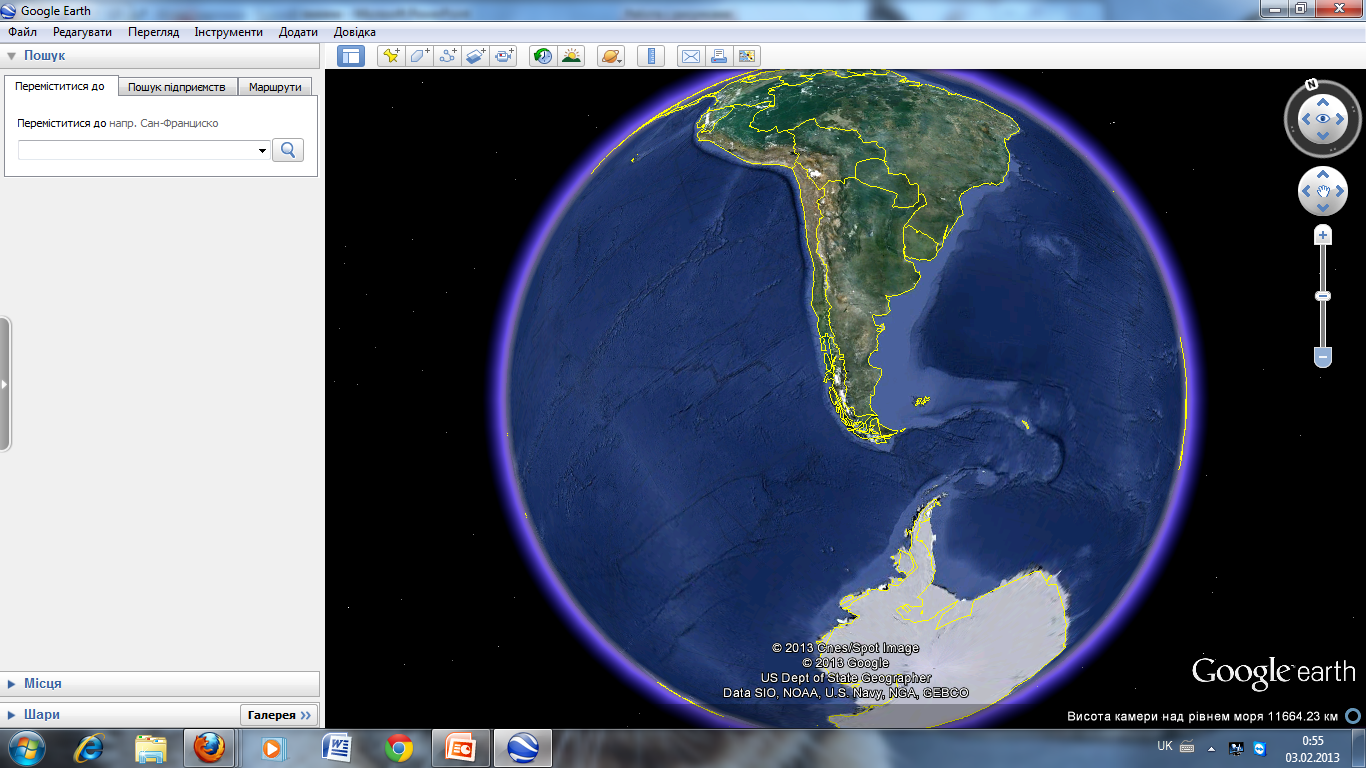 Найширша  і найглибша  протока  у Світі 
(ширина – 1 120 км, глибина  - 5000м, довжина – 460 км.)
Названа у честь відкривача у 1578 р.
?
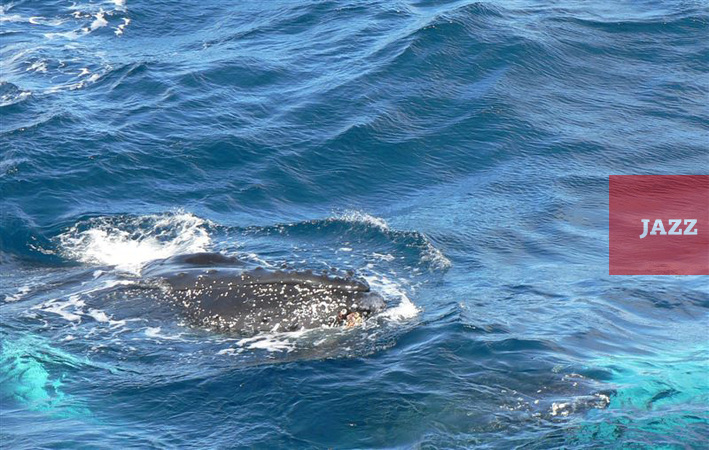 Протока, що розділяє Європу і Африку.  Її ширина – 14 км, глибина – 366 м. колись називалась Геркулесові стовпи
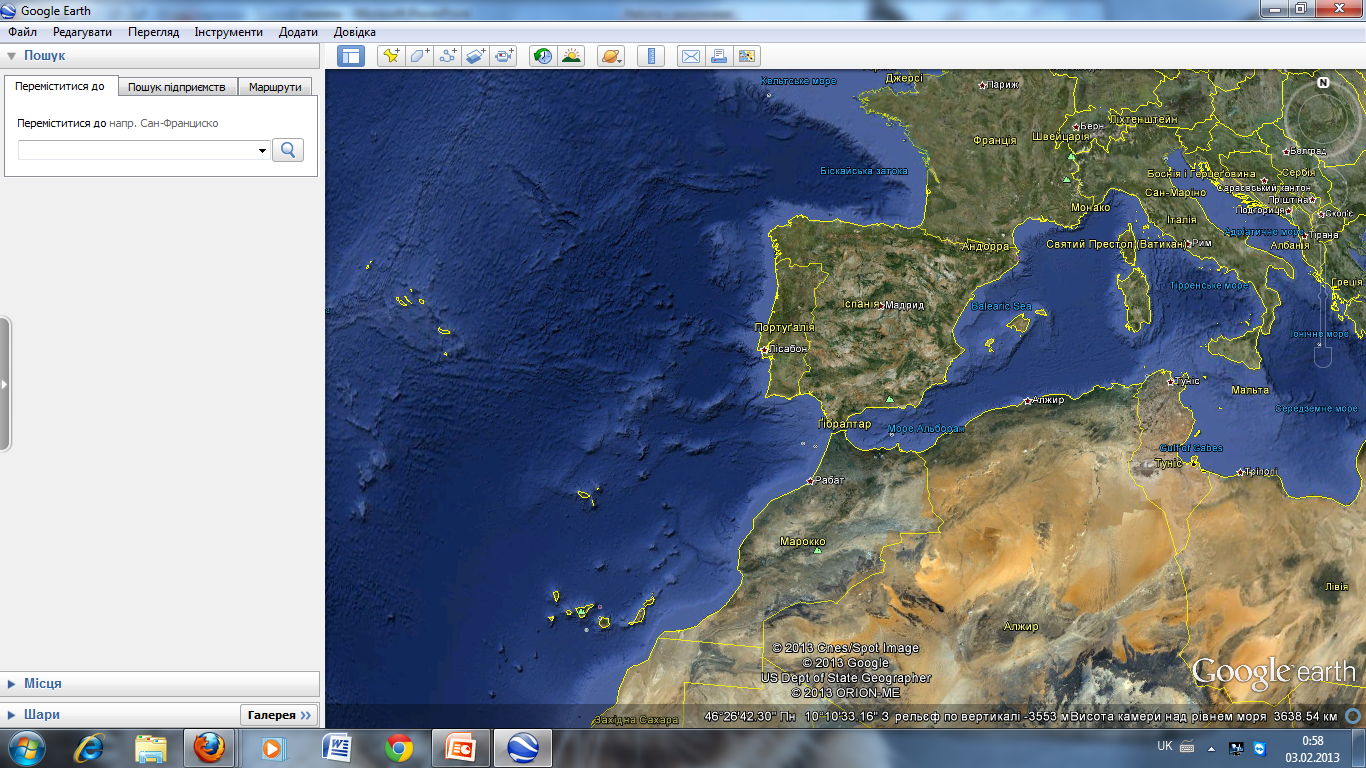 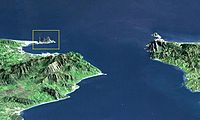 ?
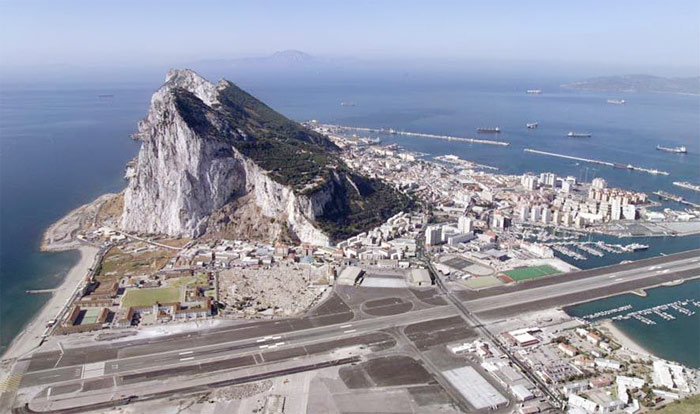 Біля входу в протоку підносяться дві великі скелі, які, за міфологією Геракл поставив на згадку про свою подорож.
Протока між Африкою і о. Мадагаскар, найдовша у світі . Її довжина – 1760 км.
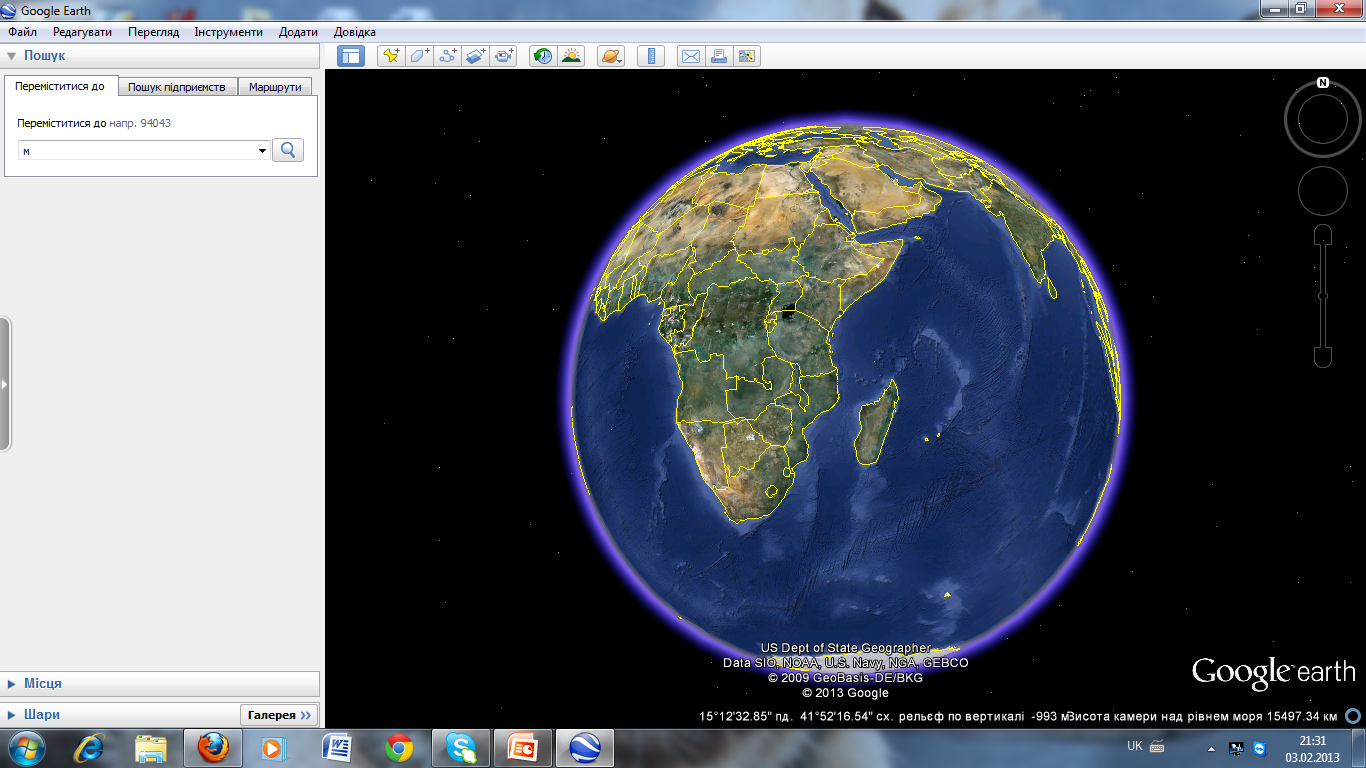 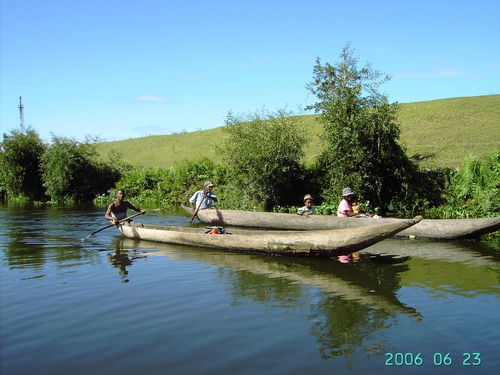 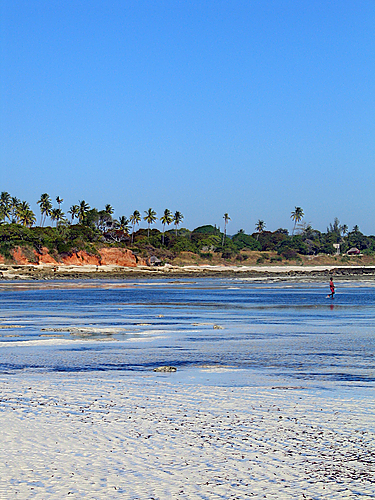 ?
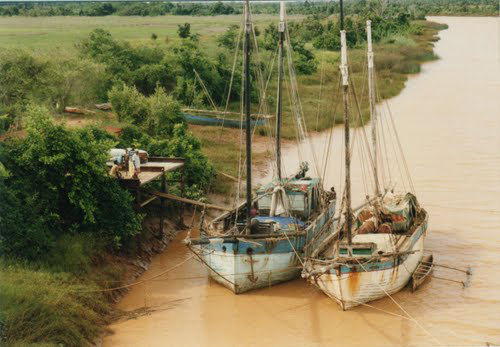 Протока, що дає вихід Україні у Середземне море. З‘єднує Чорне  і  Мармурове море
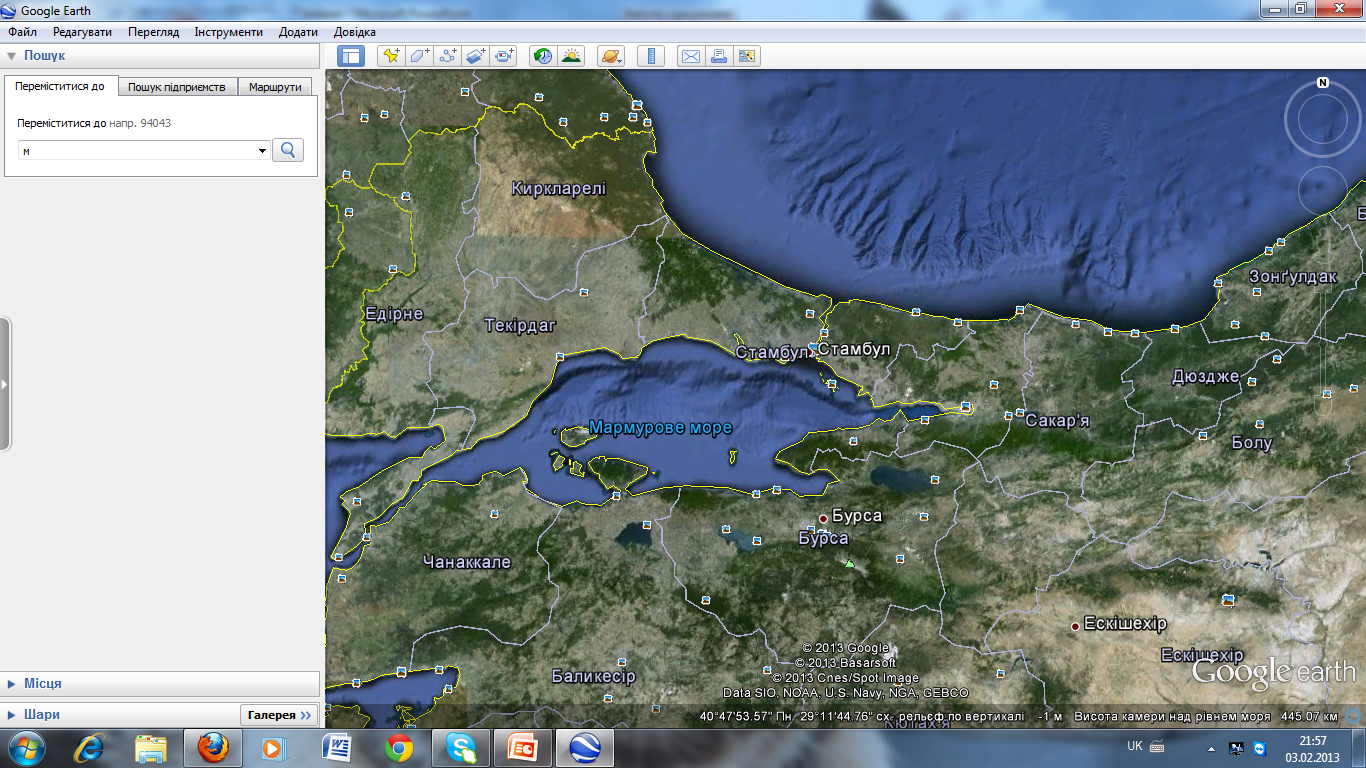 ?
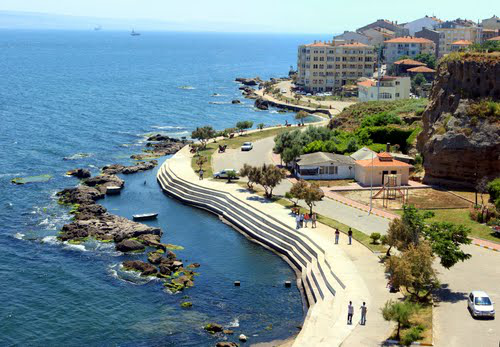 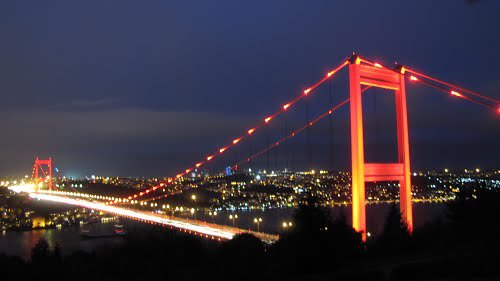 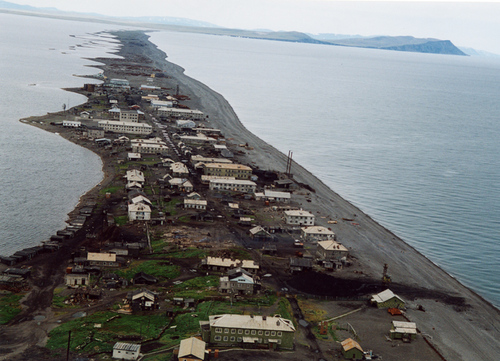 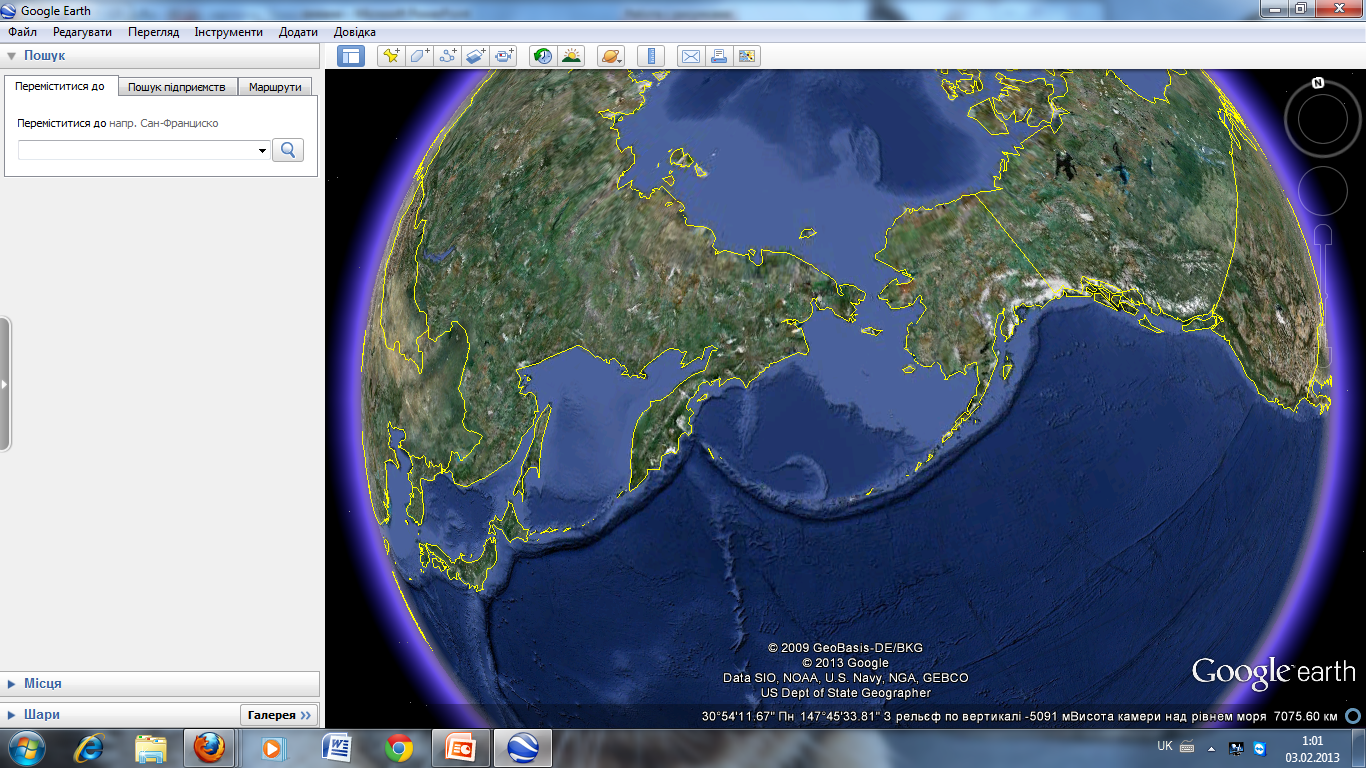 ?
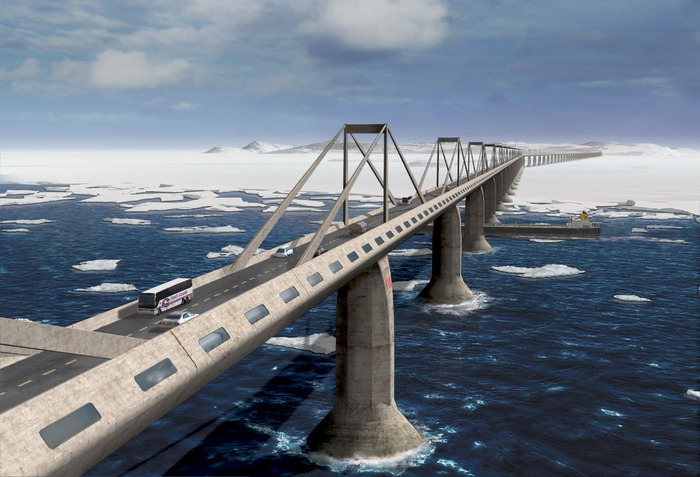 Протока, що з'єднує  Північно-Льодовитий і Тихий океан. 
Колись на її місці був так званий “Беринговий міст”, який з'єднував  Америку і Азії.
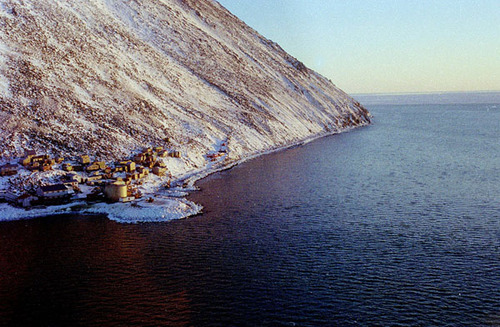 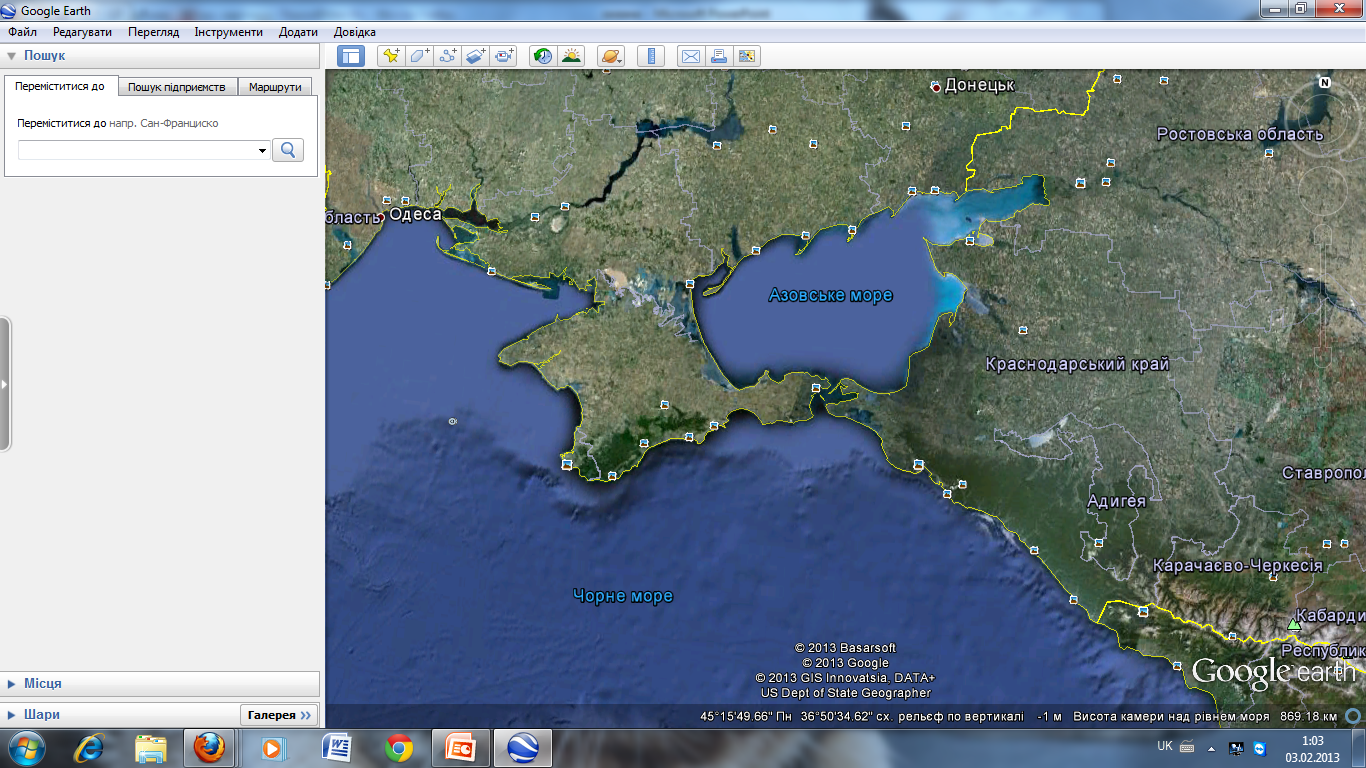 Протока, що з'єднує Чорне і Азовське море,   розділяє 
територію 
України і Росії
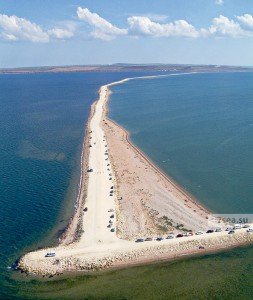 ?
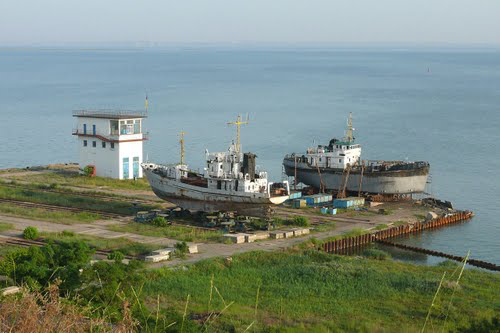 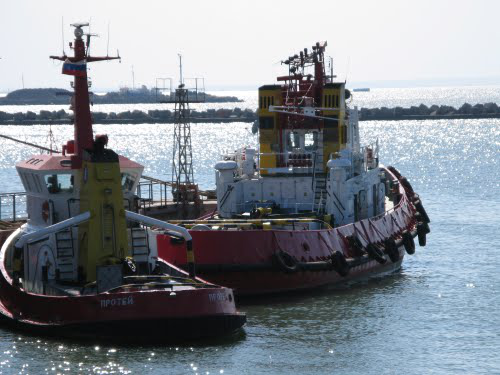 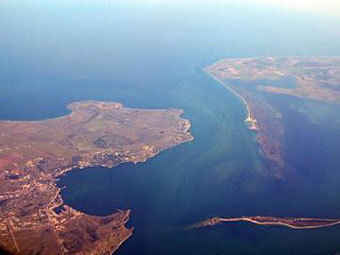 Півострів – ділянка суходолу, сполучена з материком і оточена з трьох боків водою.
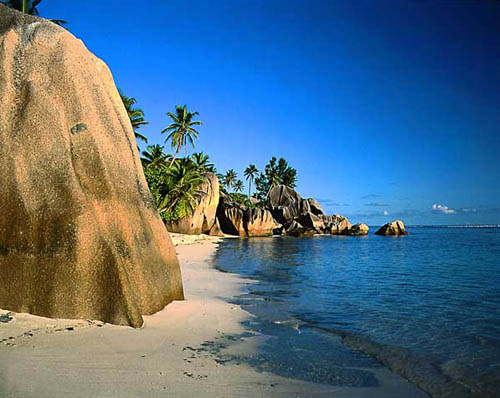 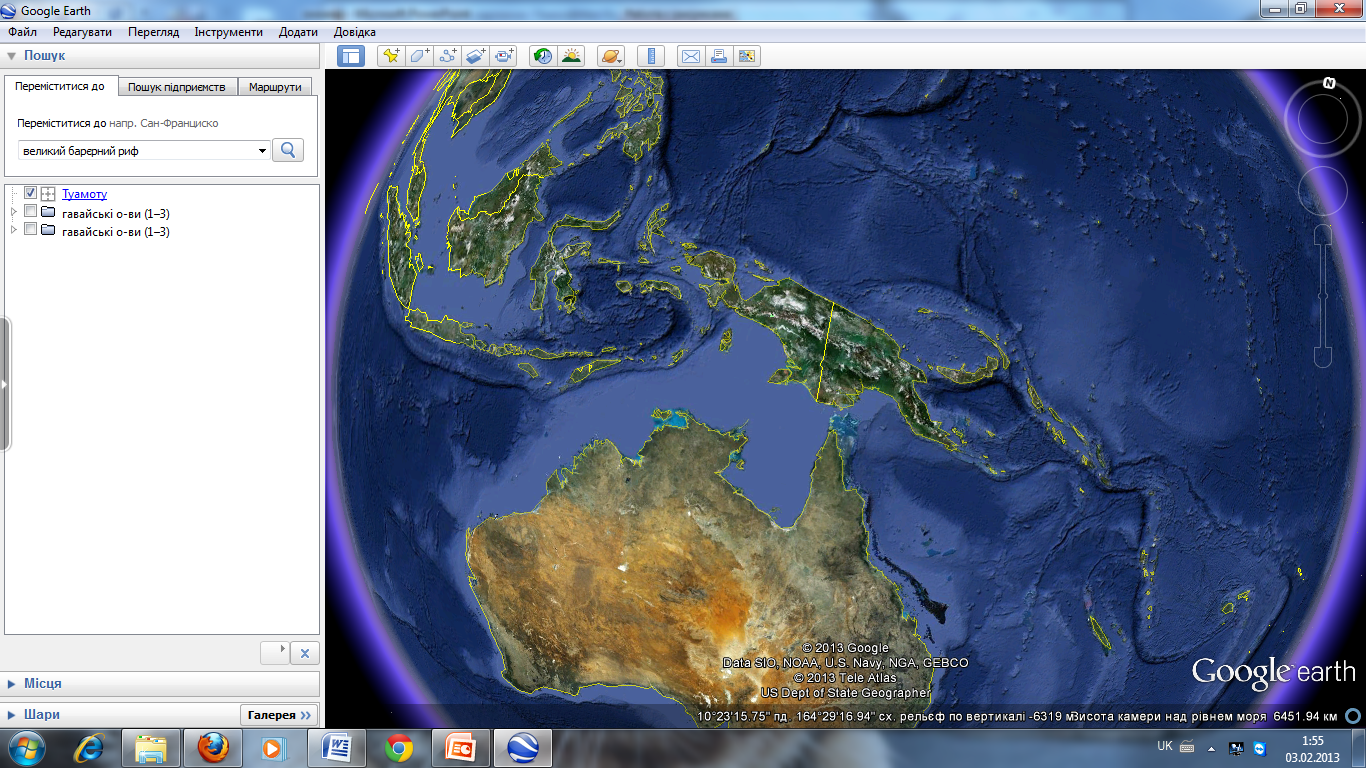 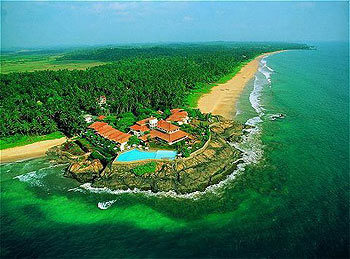 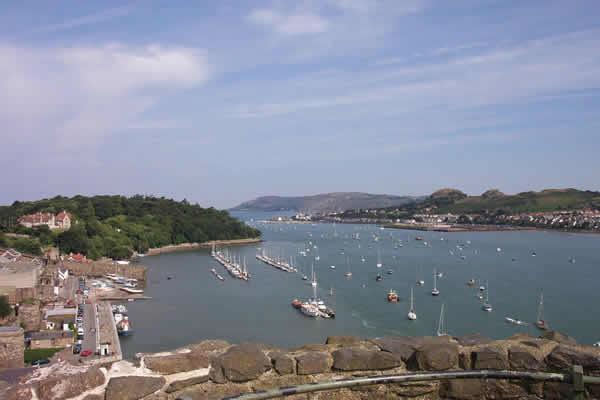 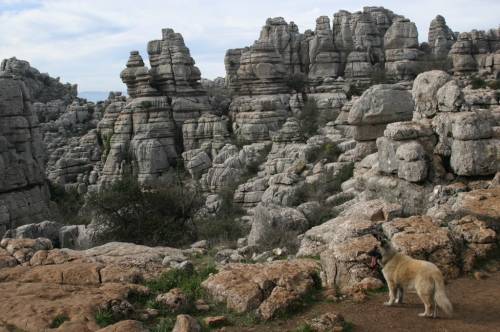 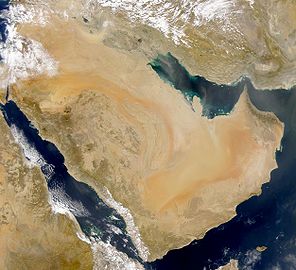 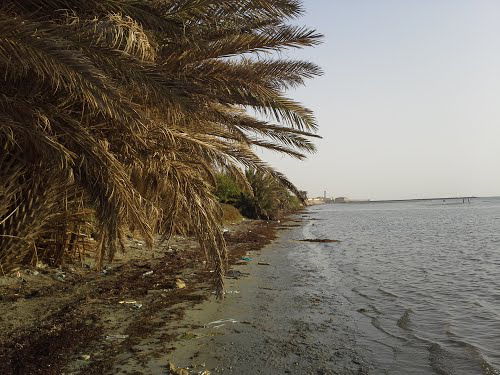 ?
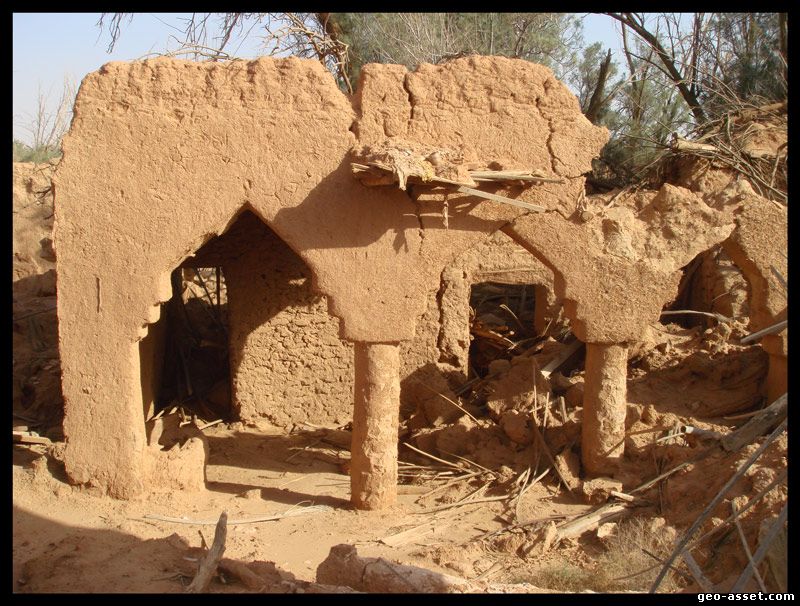 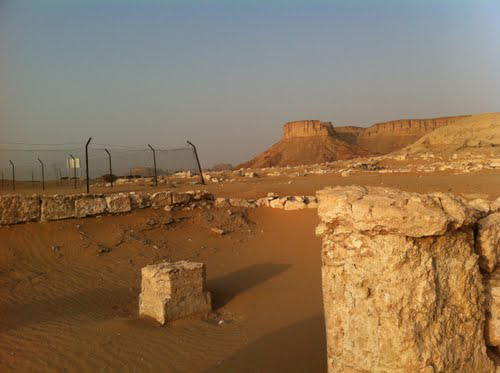 Півострів Азії, найбільший за площею у Світі.
Площа = 2,8 млн. км 2, 
Від України більший у 5 разів.
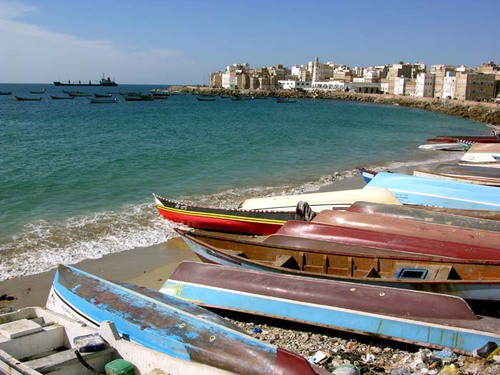 Найбільший півострів на території України.
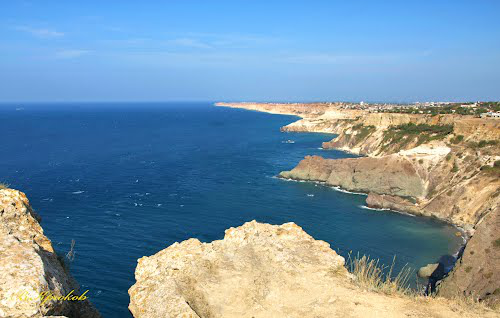 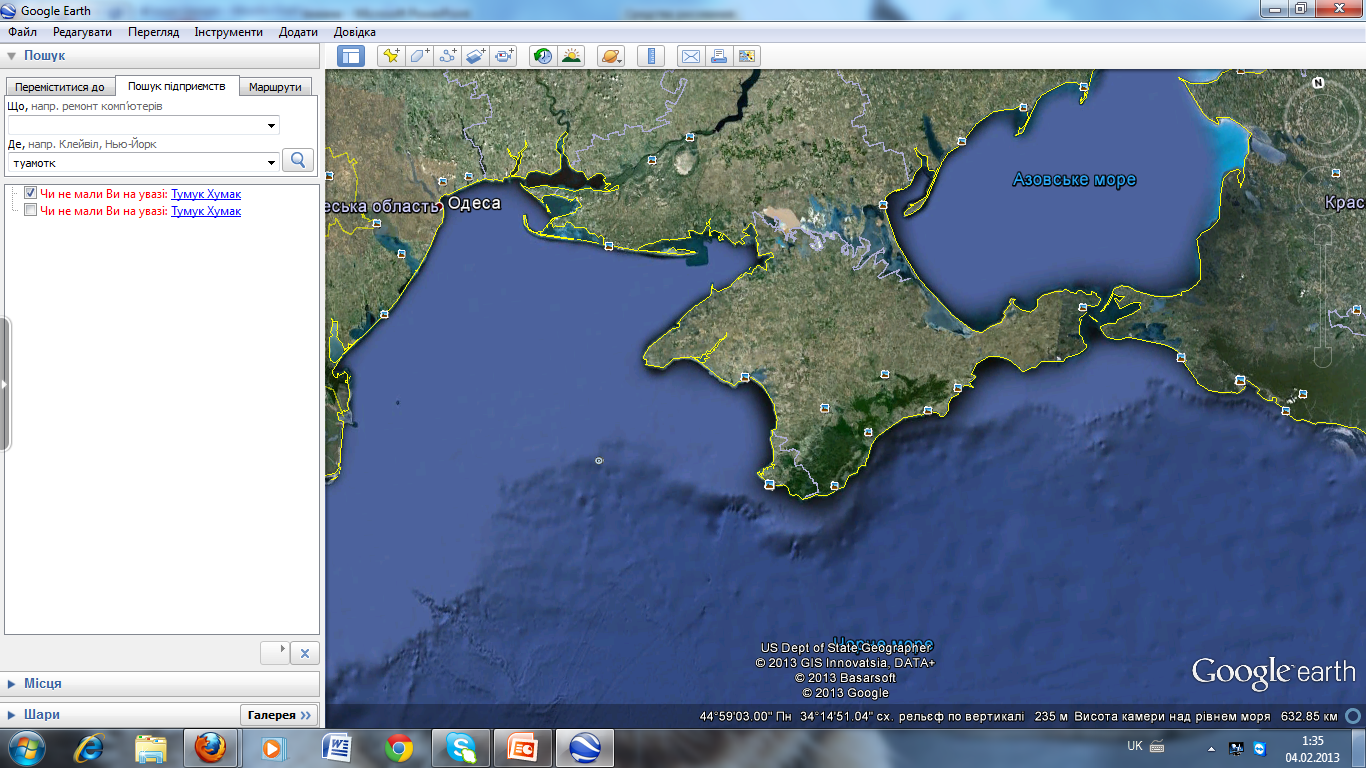 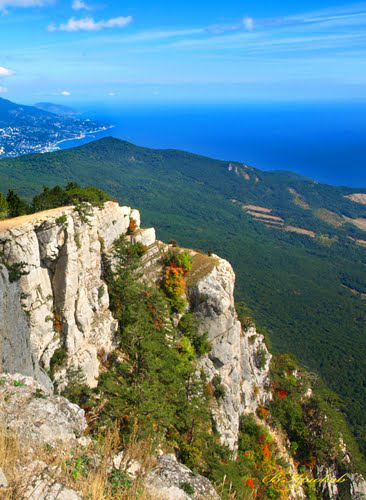 ?
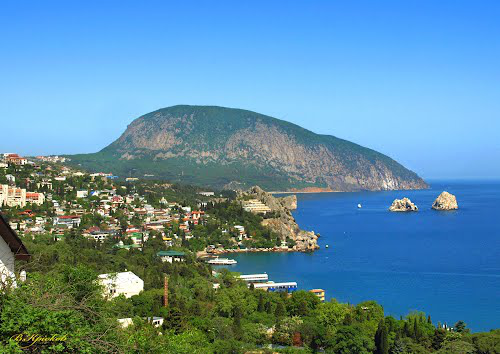 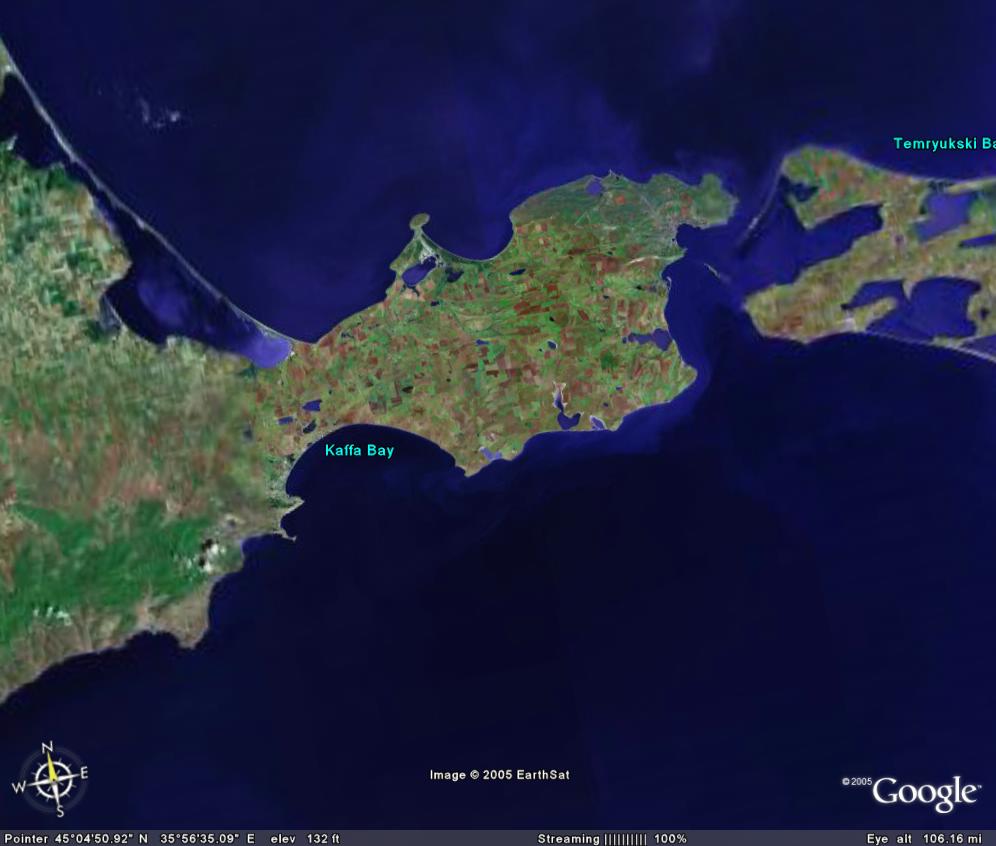 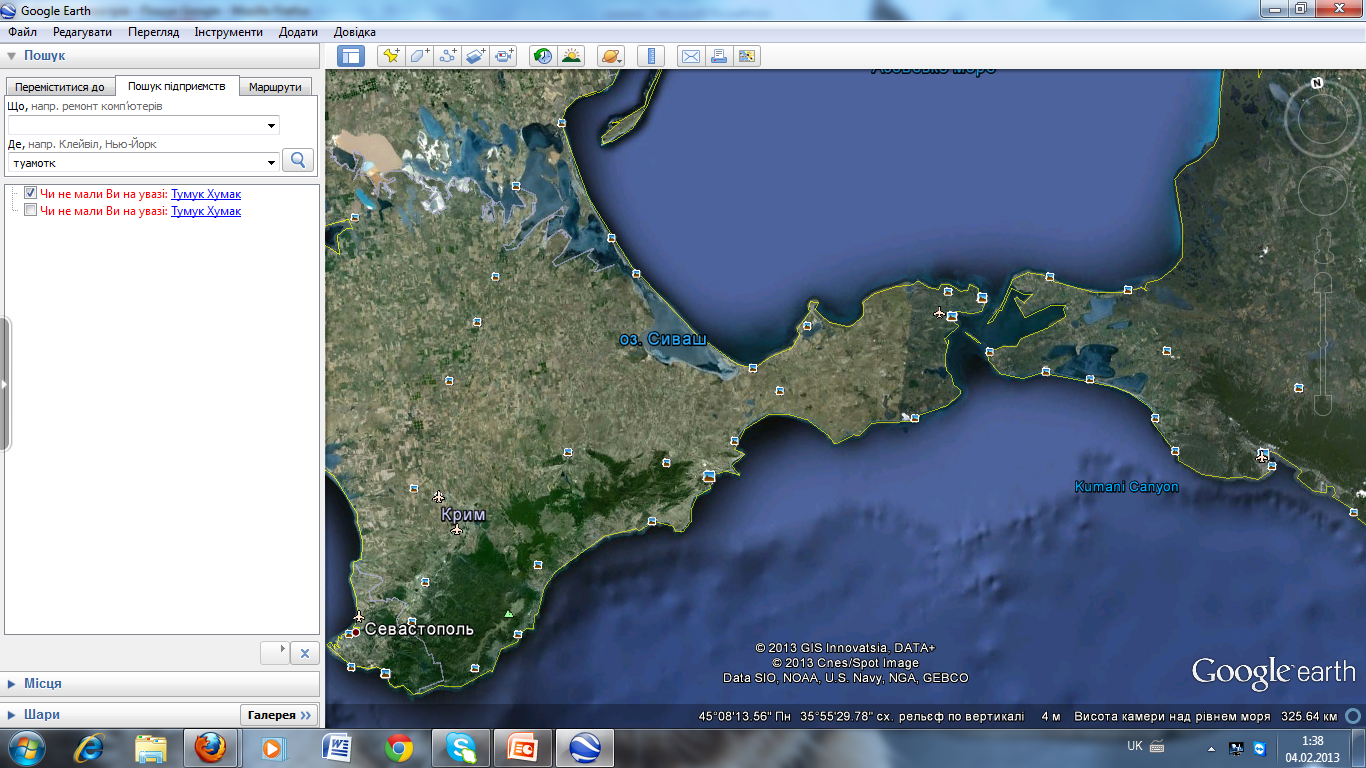 Півострів України,  є складовою східної частини Кримського півострова.
?
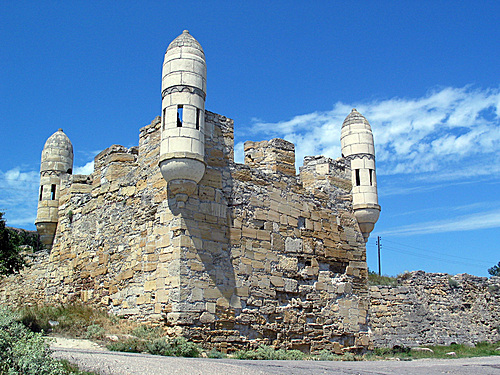 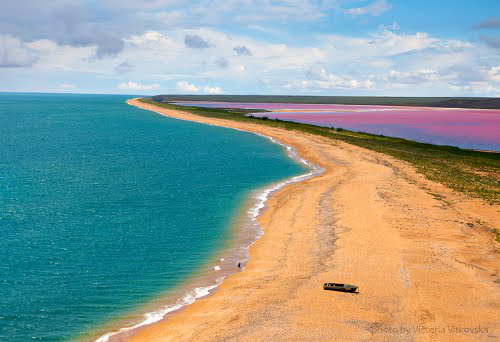 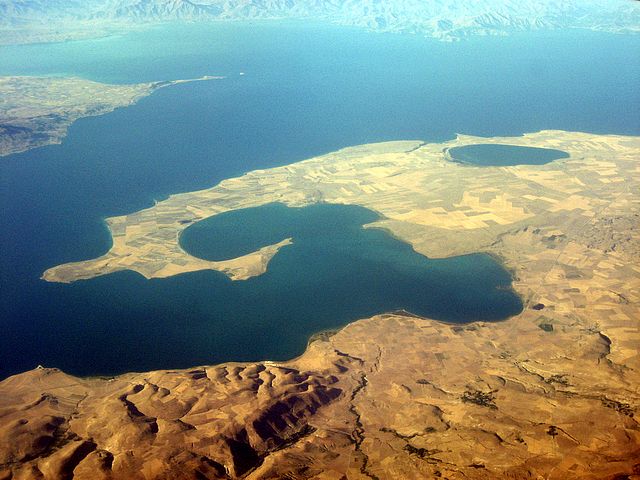 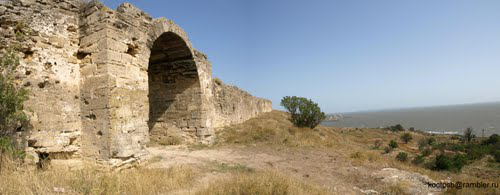 Найбільший півострів Північної Америки. Тут холодний клімат. Так  називають породу собак. В перекладі на українську означає – землероб.
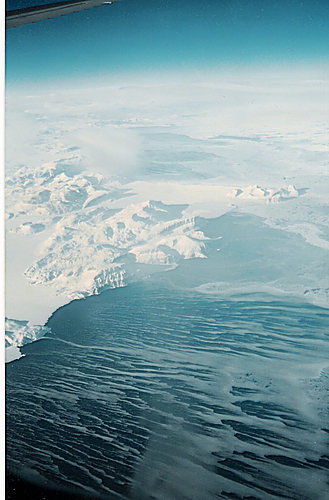 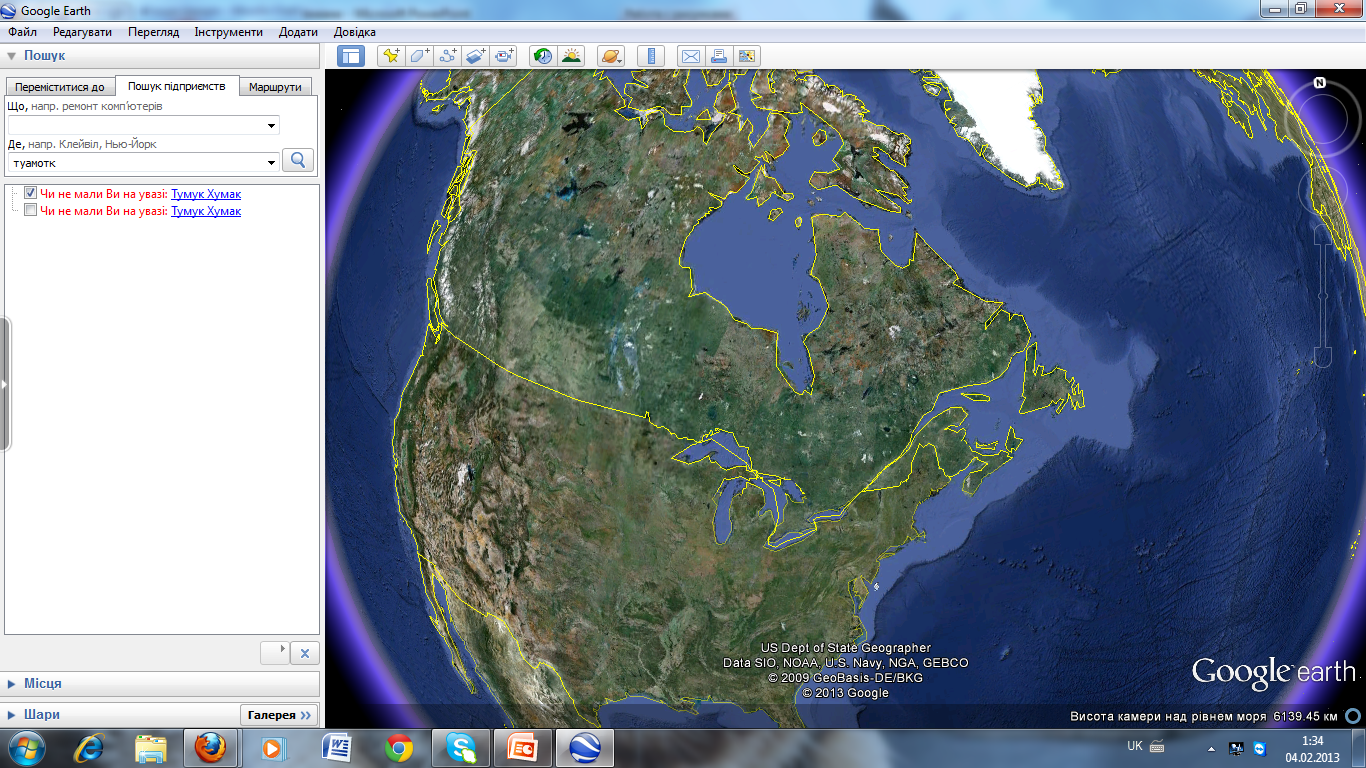 ?
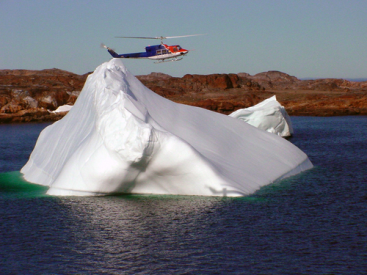 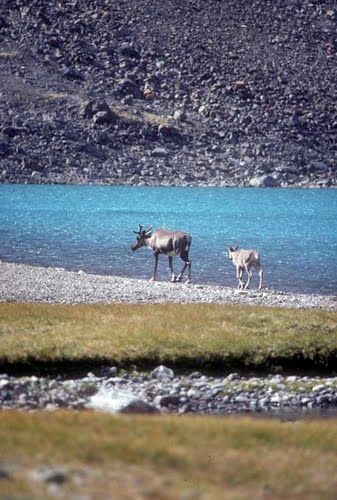 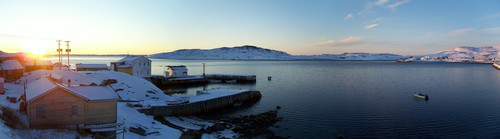 Найбільший півострів Африки, його називають 
Африканським рогом, бо за формою він нагадує ріг носорога
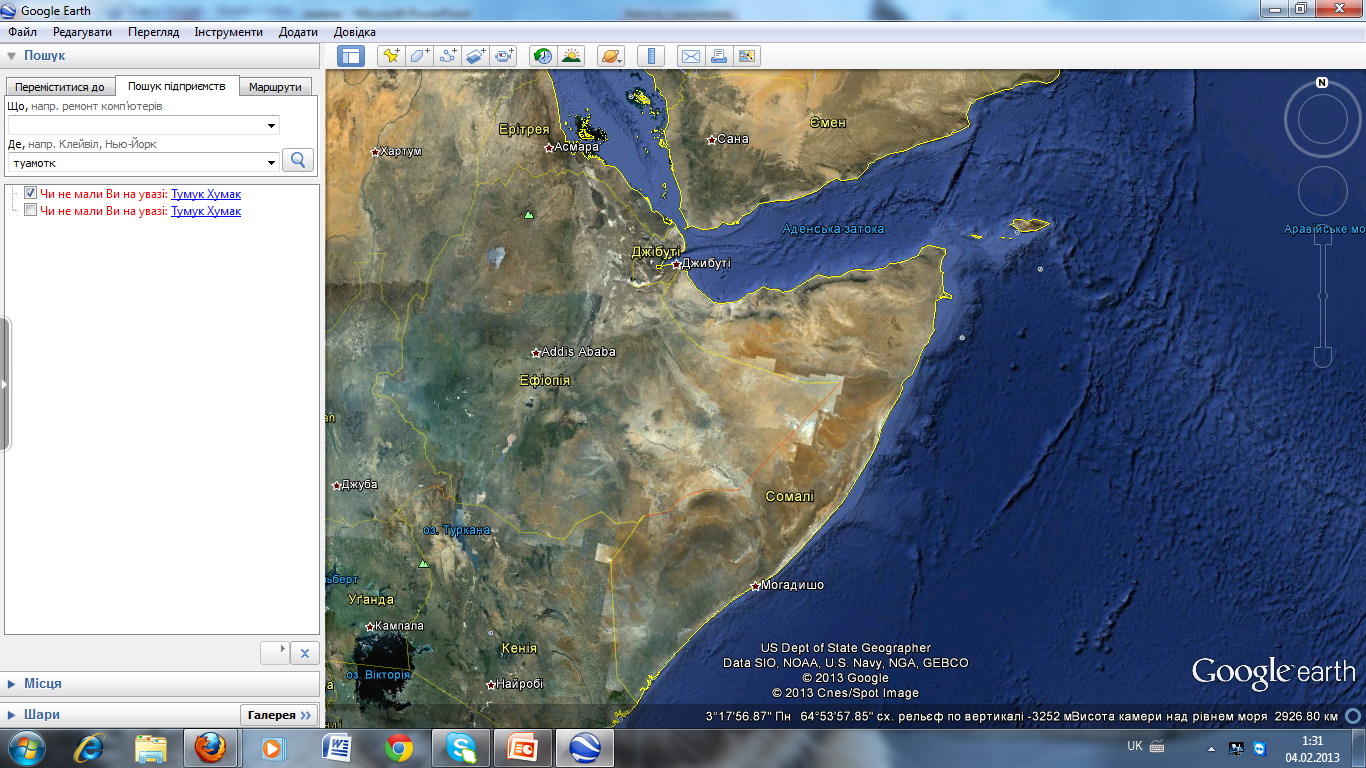 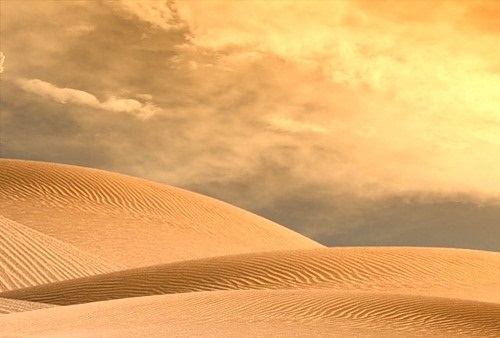 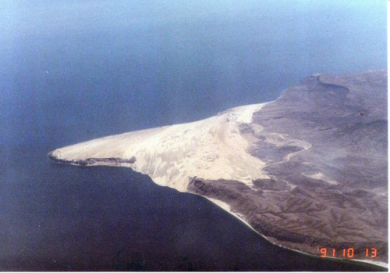 ?
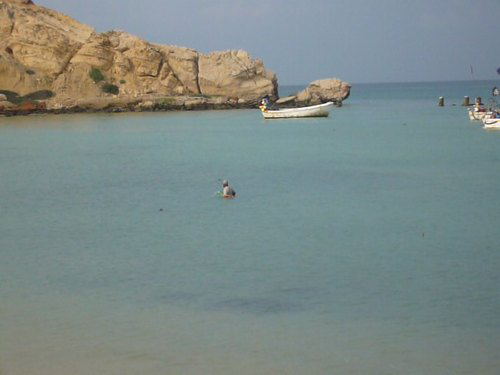 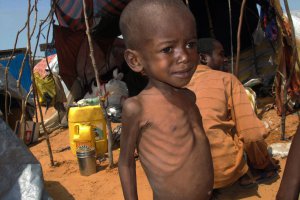 Великий півострів південної Євразії, на ньому проживають народи, які вважають тварин священними, їх молитви вислуховують свійські корови.
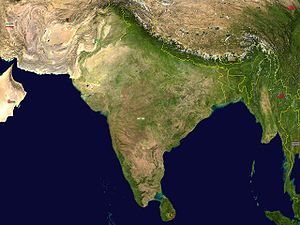 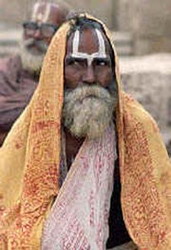 ?
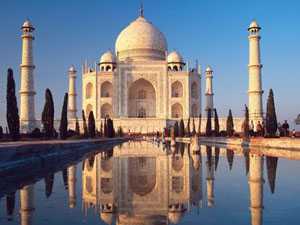 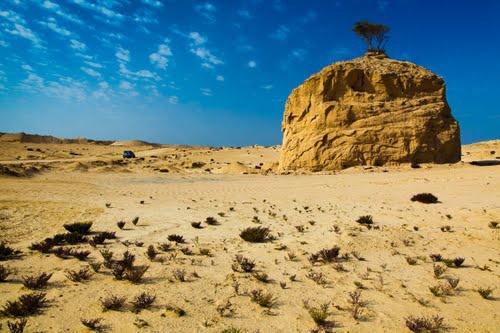 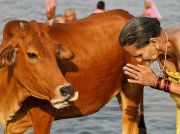 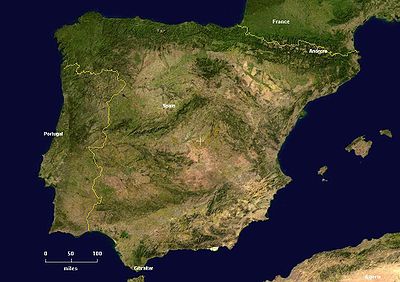 Найбільший півострів у Південній Європі
 (580 тис. км²).  За обрисами нагадує прямокутник, що з пн і пд оточений хребтами. Територія проживання народів, що зробили значний внесок у епоху Великих географічних відкриттів.
?
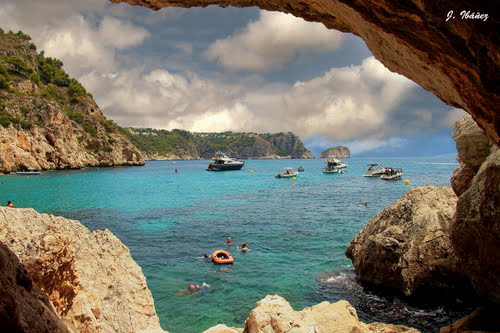 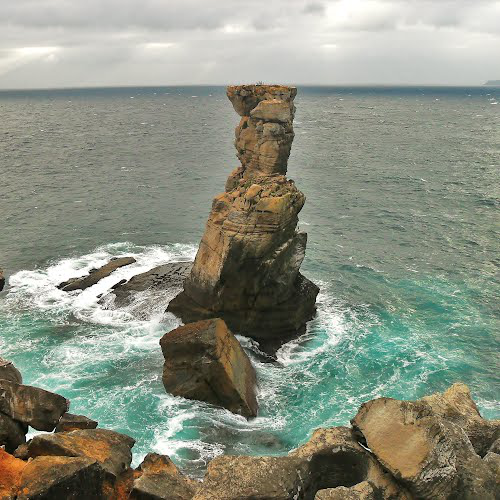 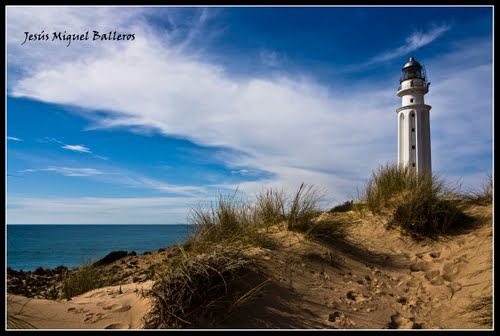 Витягнутий з пн. на пд. На ньому розміщена Італія, має  вигляд жіночого чобітка.
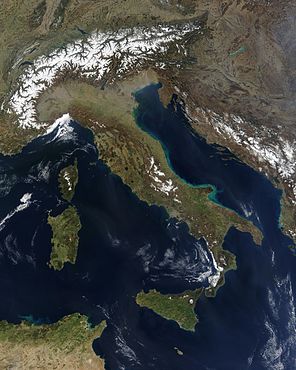 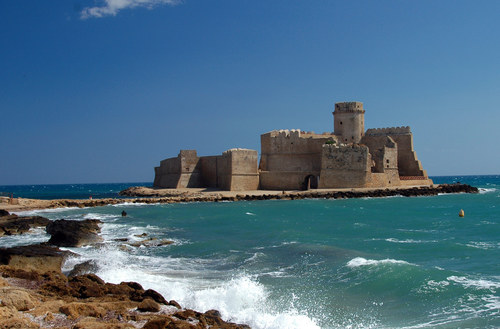 ?
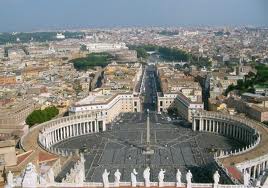 Острови – порівняно невеликі ділянки суходолу, з усіх боків оточені водою.
ОСТРОВИ
Материкові
Вулканічні
Коралові
Архіпелаг – група островів, що розміщені недалеко один від одного
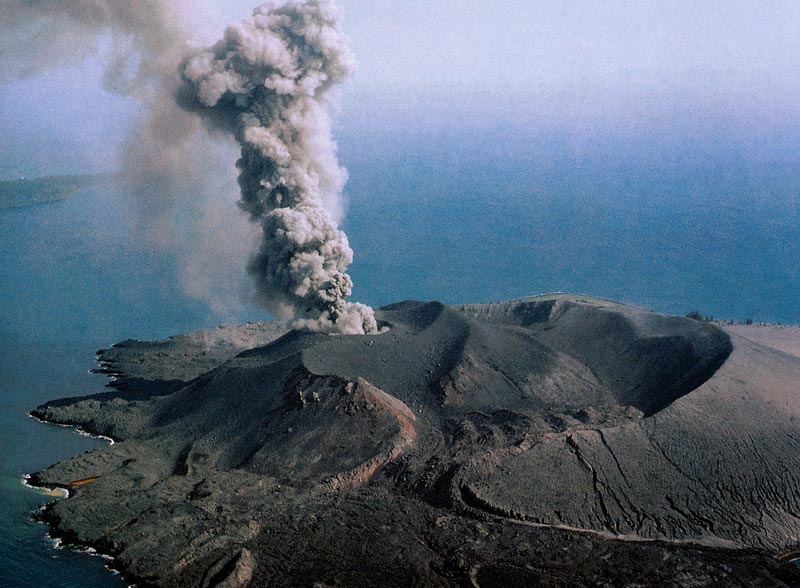 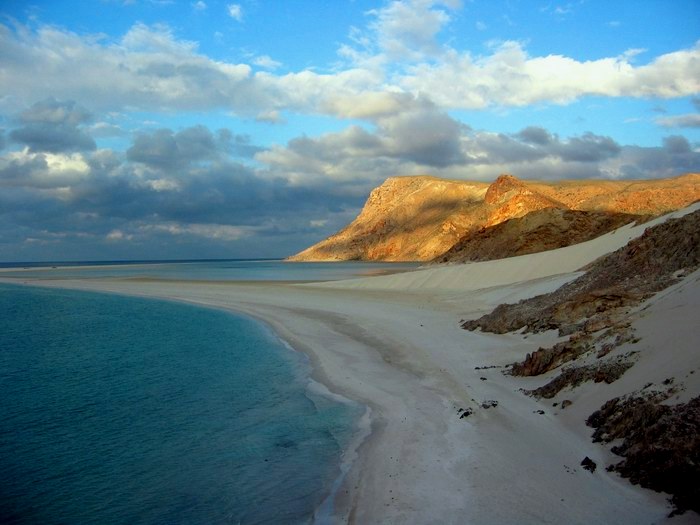 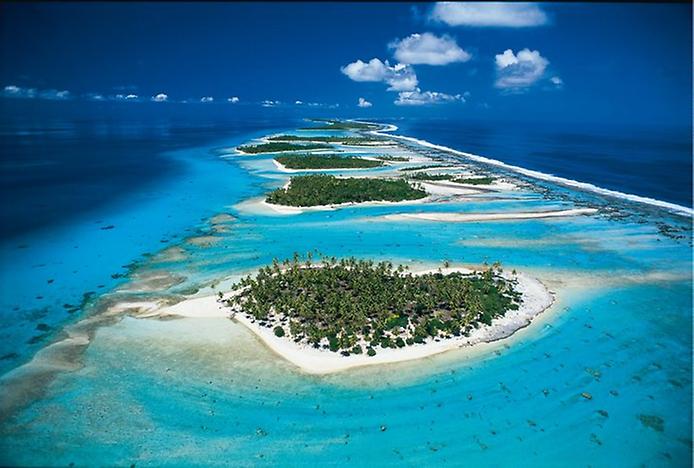 Коралові острови – складені вапняковими скелетами коралових поліпів – дрібних тварин, які живуть у тропічних водах. Вони прикріплюються до дна на невеликій глибині - 50 м вище +20°С.
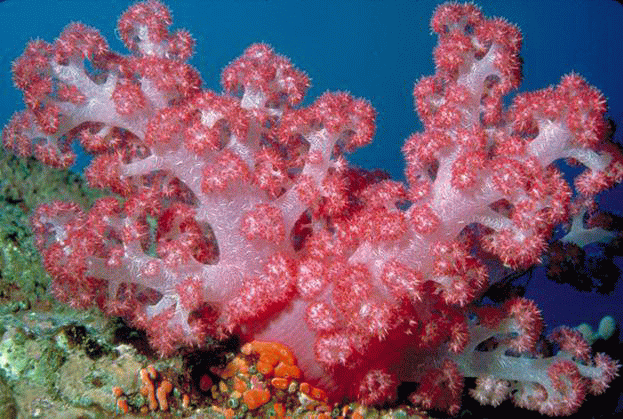 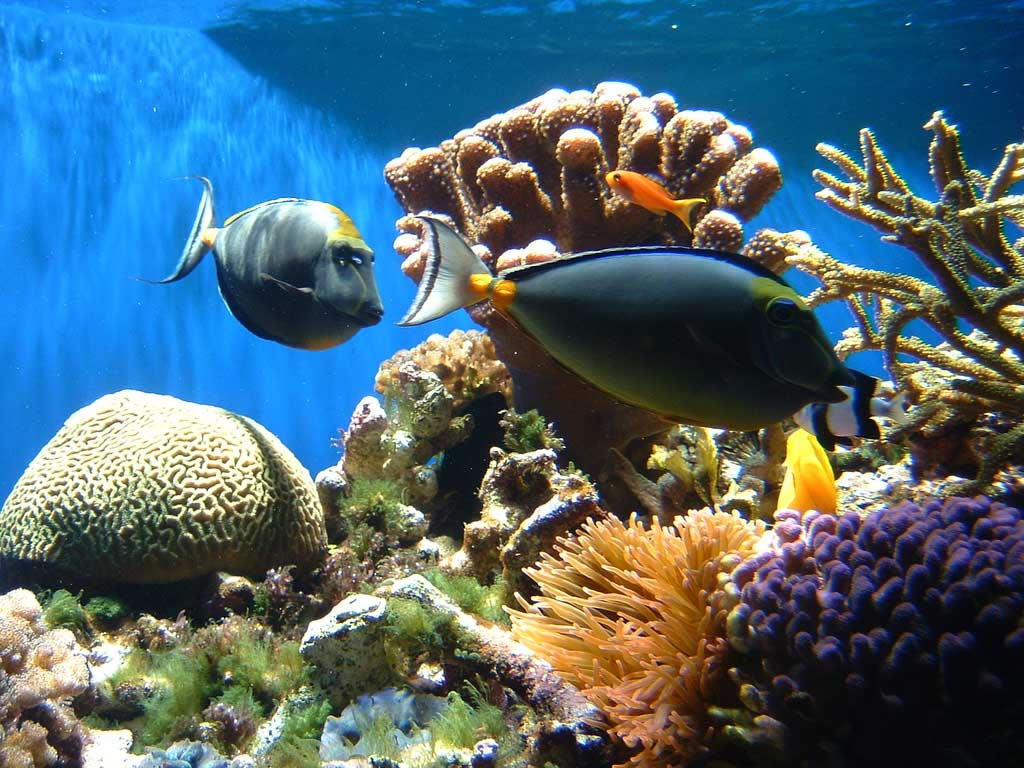 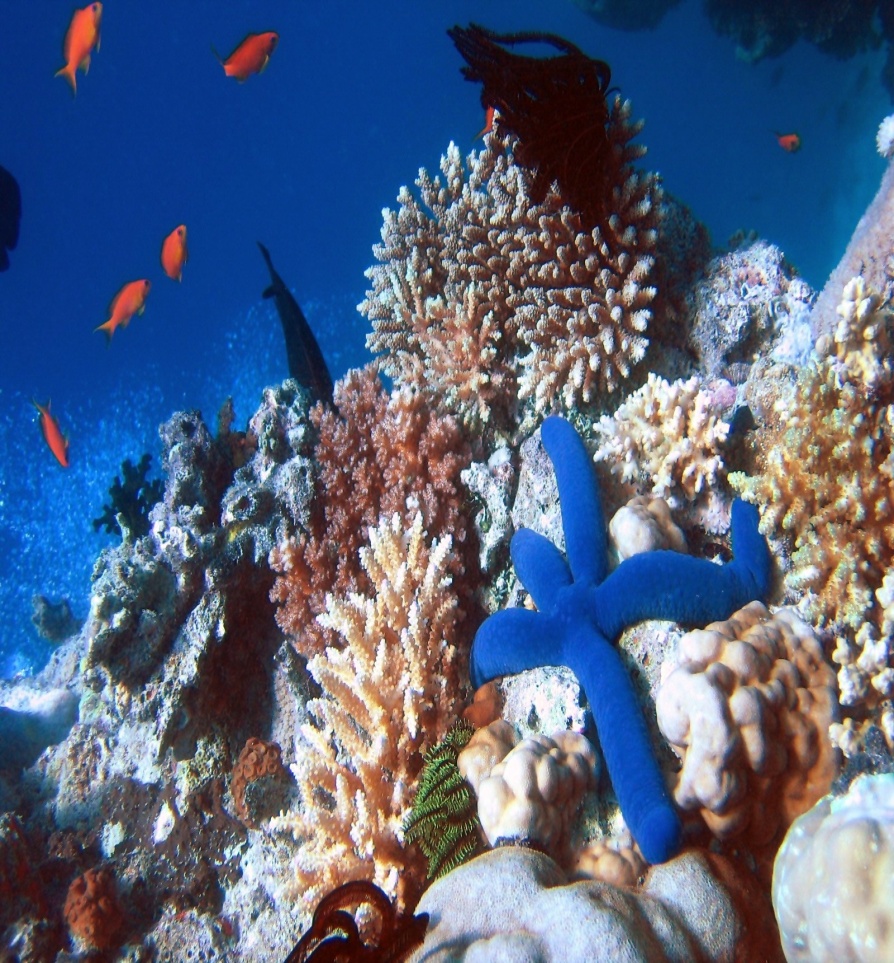 Якщо корали утворюються на шельфі материка то мають вигляд довгих гірлянди уздовж берегів, їх називають бар’єрним рифом.
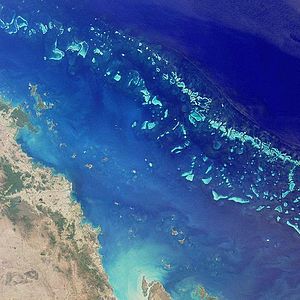 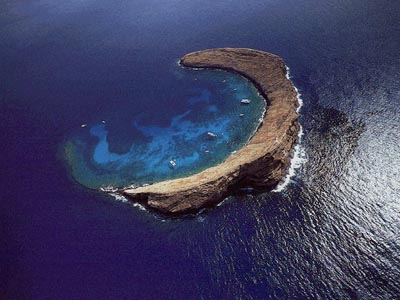 Коралові острови, що  утворюються на згаслих вулканах, мають кільцеподібну форму називаються атолом.
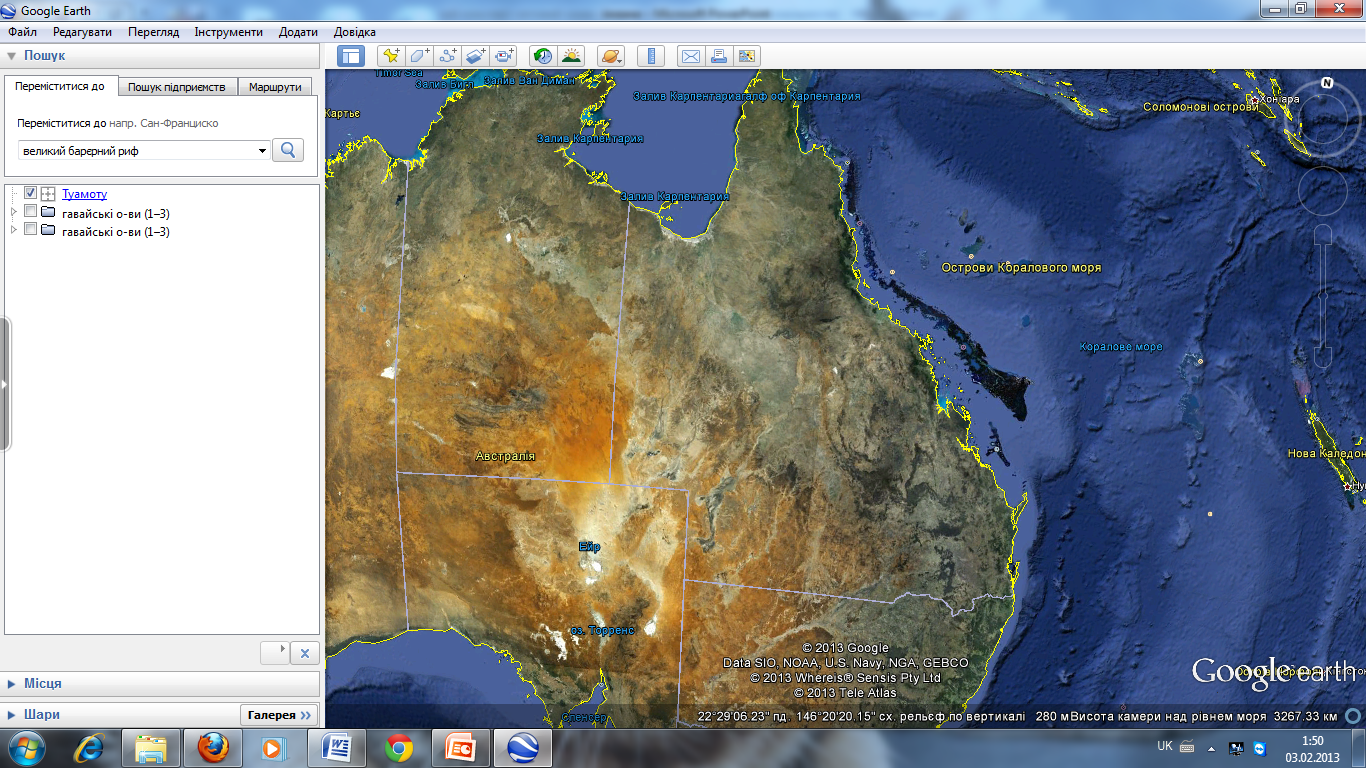 Найдовший у світі риф, довжина 2 000 км, ширина – до 200 км. Знаходиться на східному узбережжя Австралії.  Саме тут водяться невеликі (до 15-20 мм) рибки, що дивують багатством кольорів
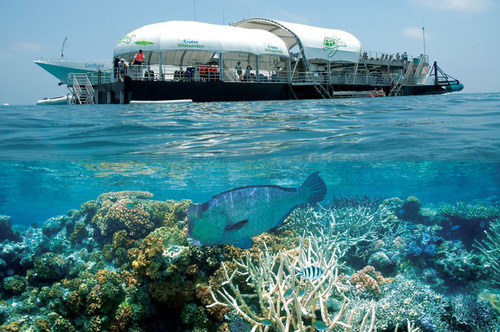 ?
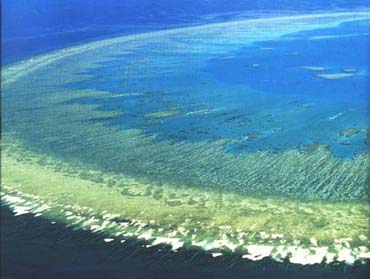 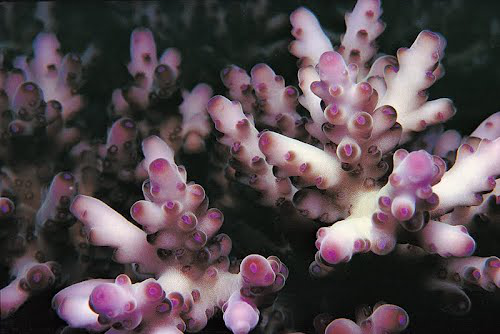 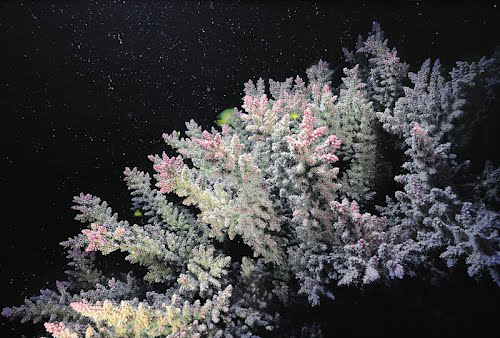 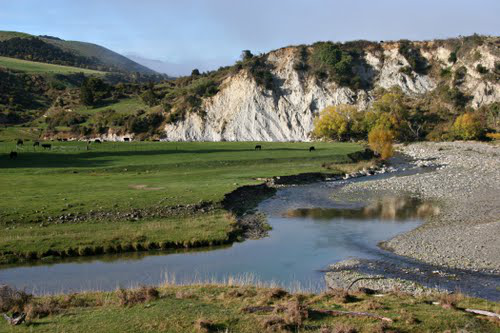 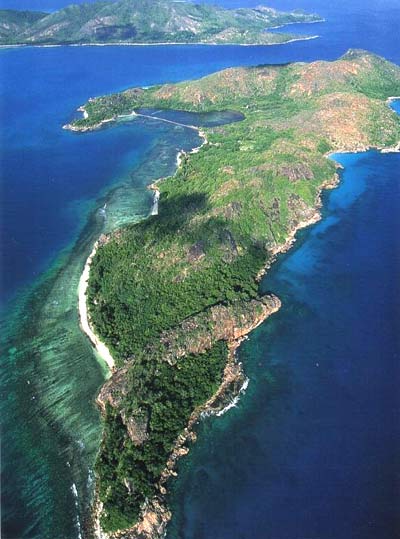 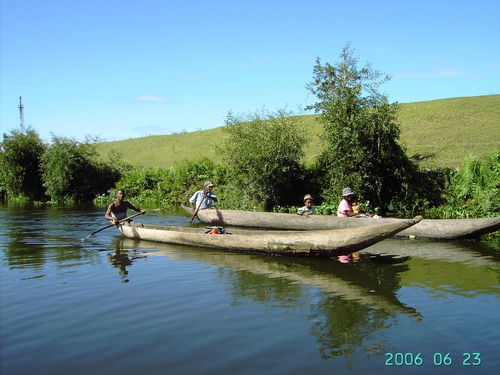 Материкові острови – часини материка, що відокремились внаслідок рухів земної кори. Внаслідок опускання суходолу.  Вони розташовані на шельфі .
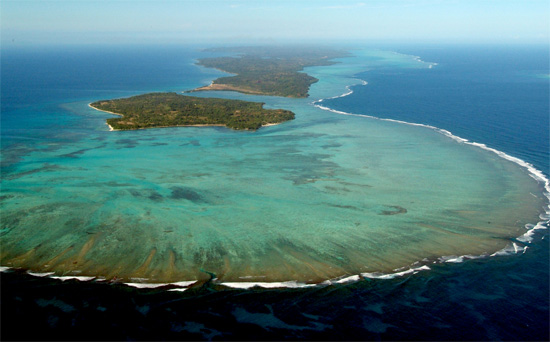 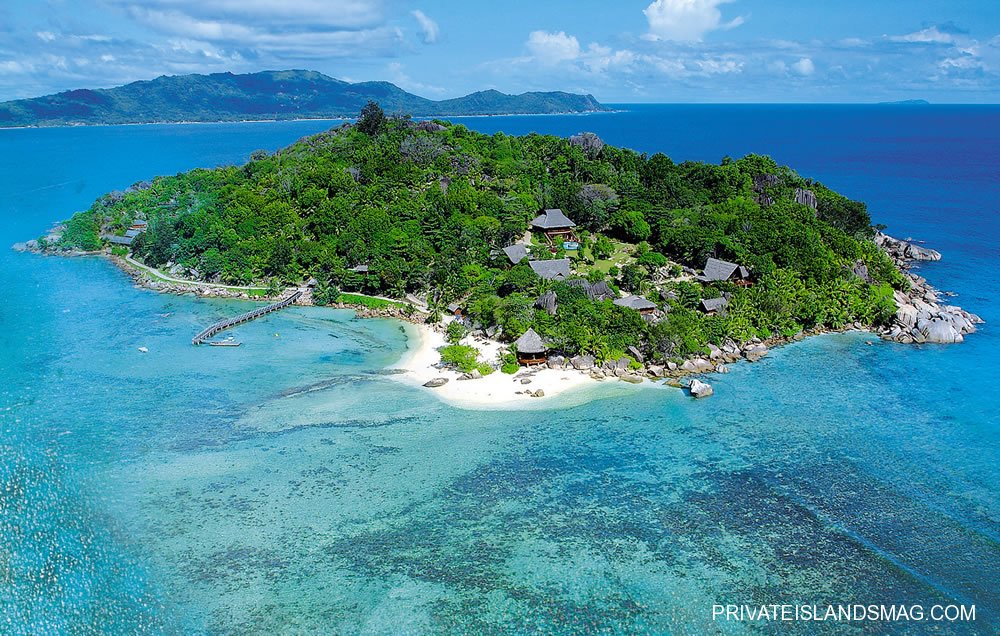 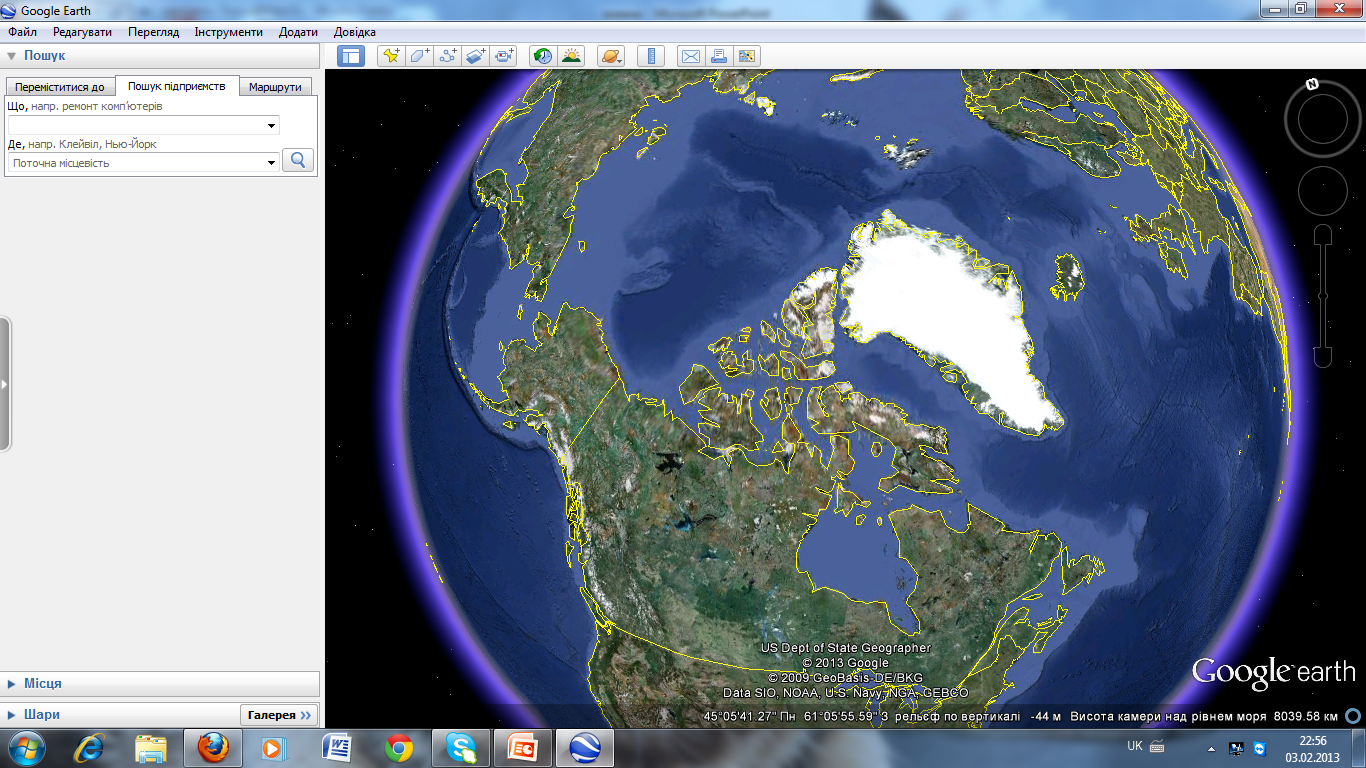 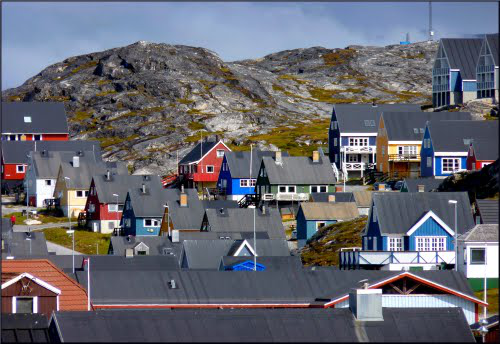 ?
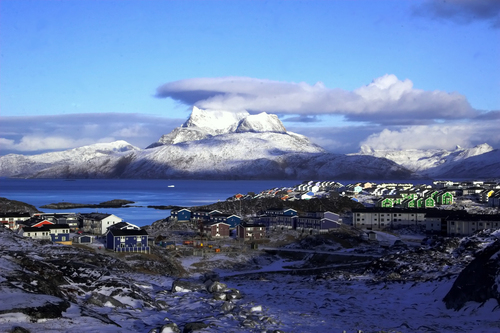 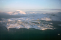 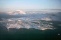 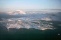 Найбільший острів на Землі. Площа - 2,2 млн. км 2. Узбережжя зелені, товща льоду – 2500м.
Він лише у 3,5 рази менший від Австралії і у 3,5  рази більший від України
Великі острови біля південно-східних  берегів Австралії
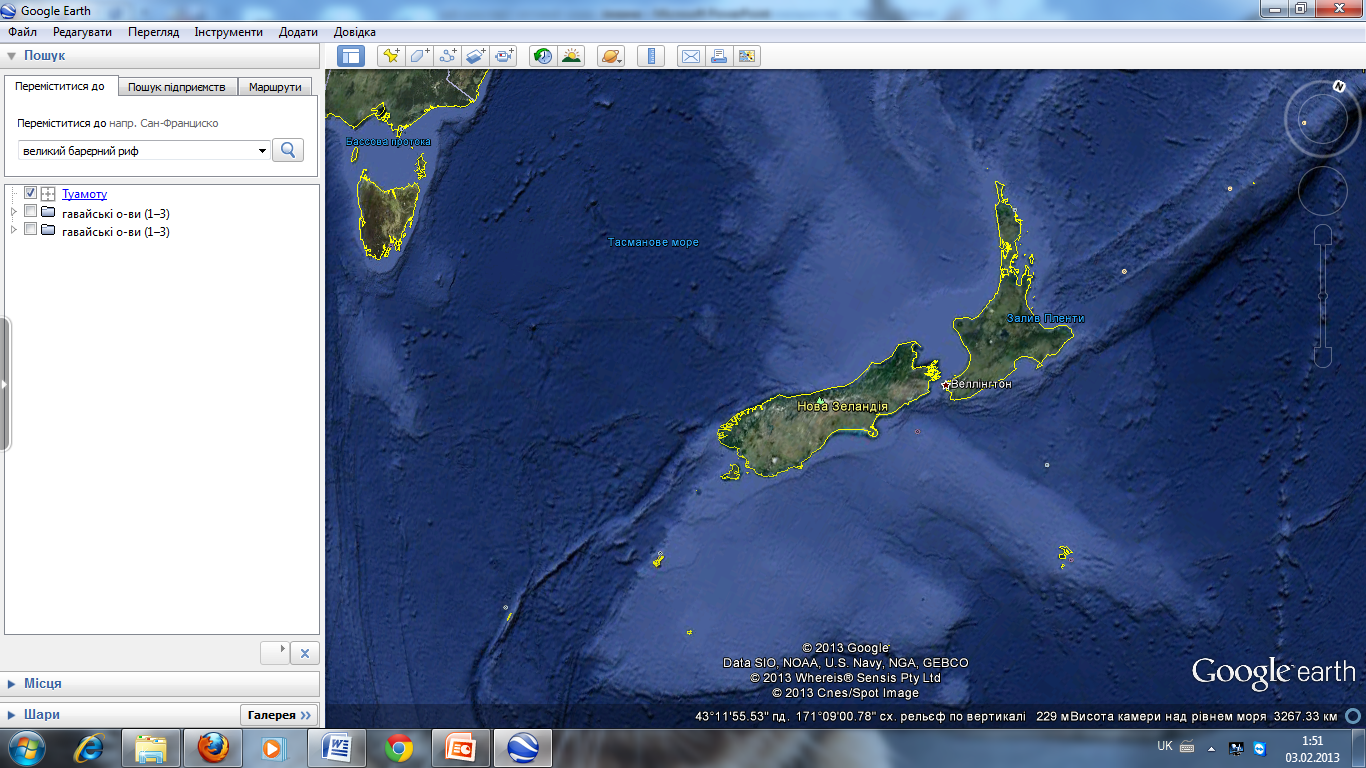 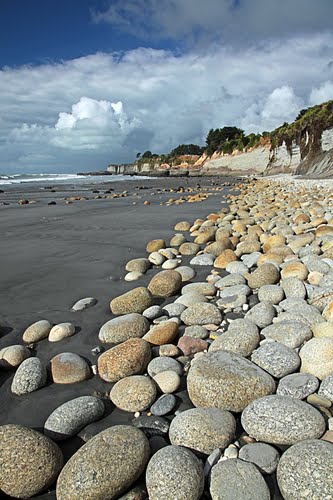 ?
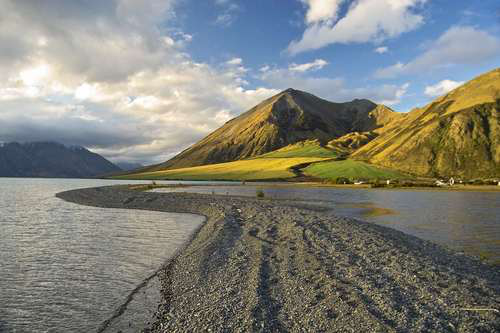 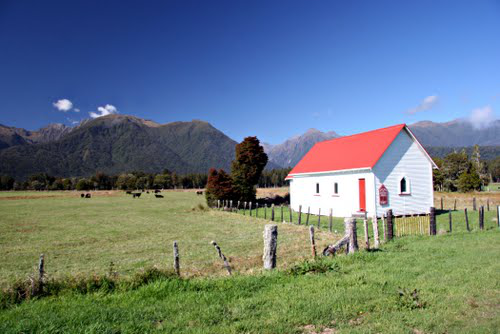 Найбільший острів у Індійському океані, що відколовся від Африки. Займає 4 місце за розмірами у світі – . Довжина – 1, 5 тис км.
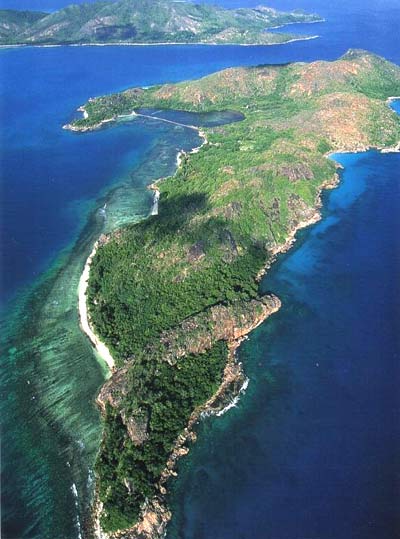 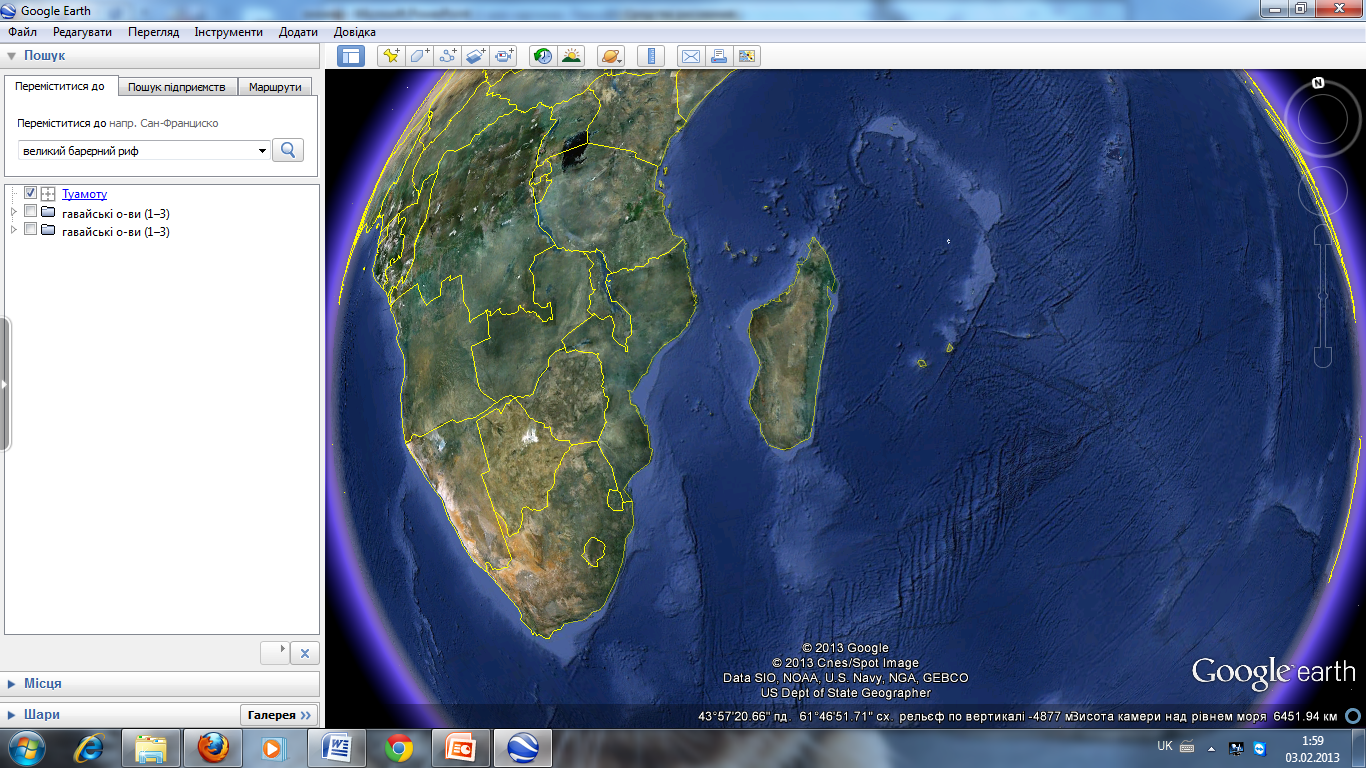 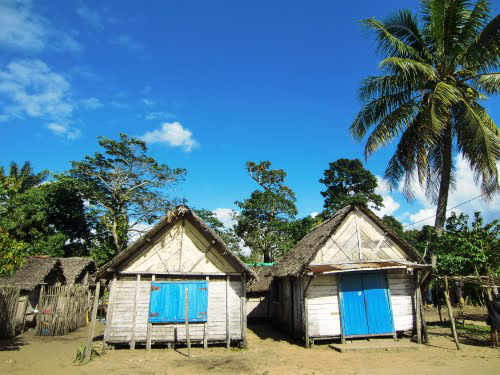 ?
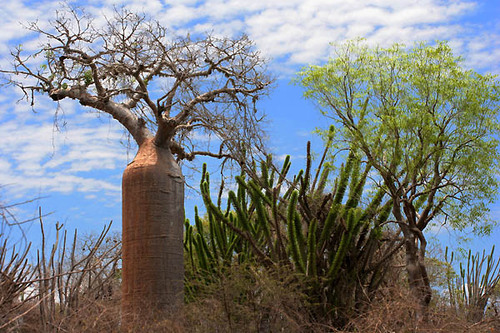 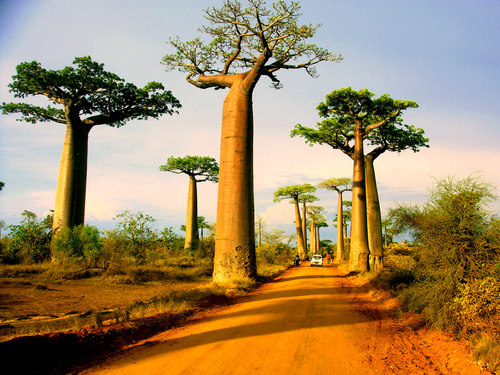 Великий острів у західній Європі.
Мову його жителів вивчають у всьому світі.
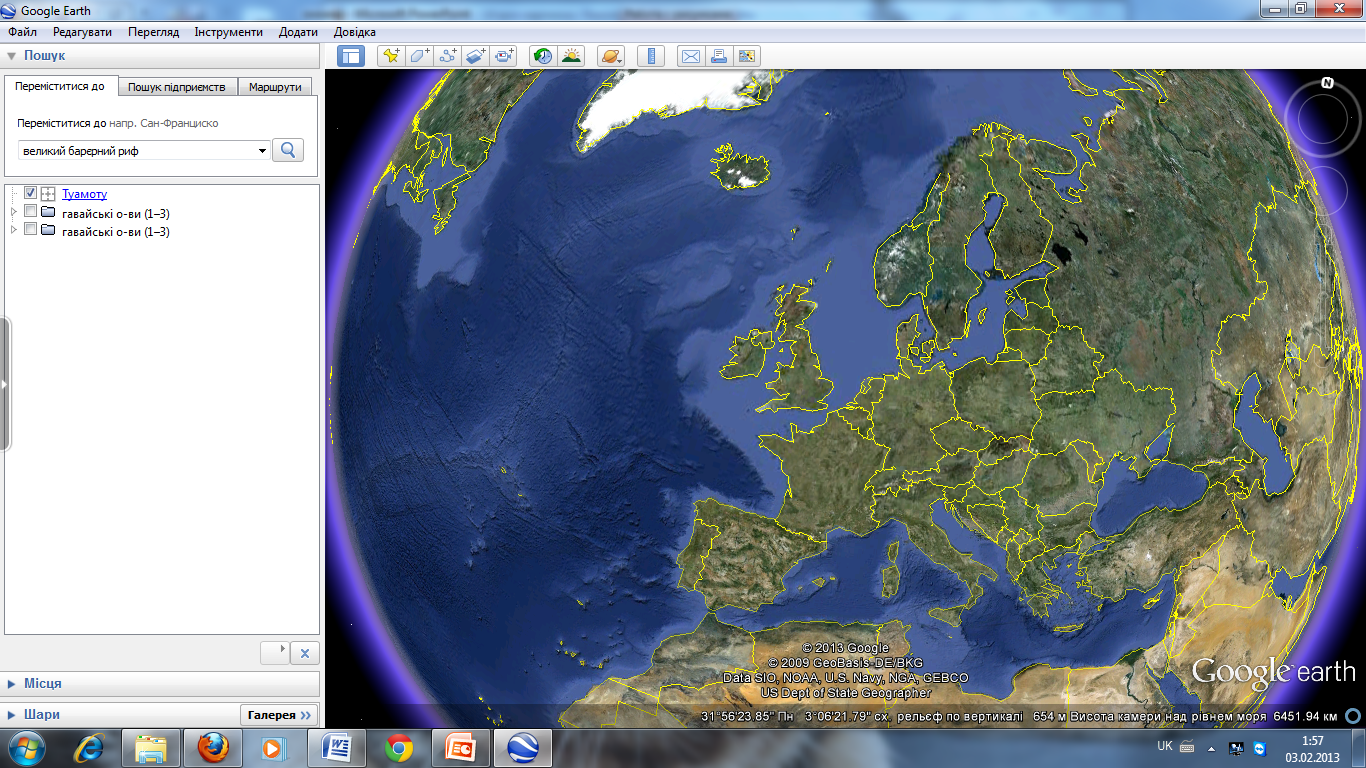 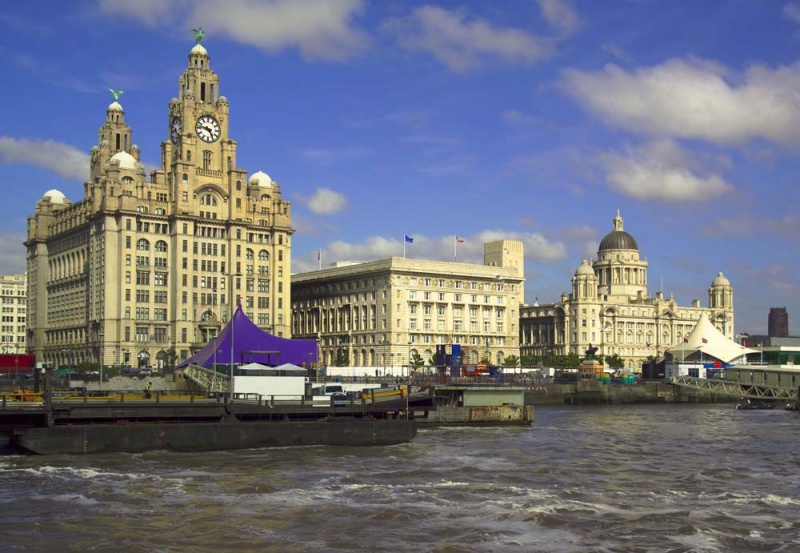 ?
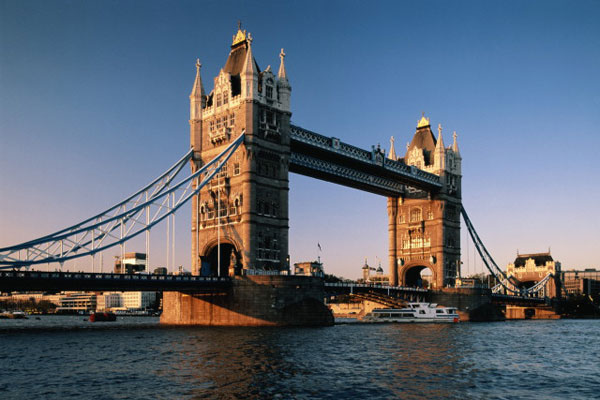 Острів на півдні Євразії. Тут вирощують найкращий у світі чай. Нагадує падаючу краплю.
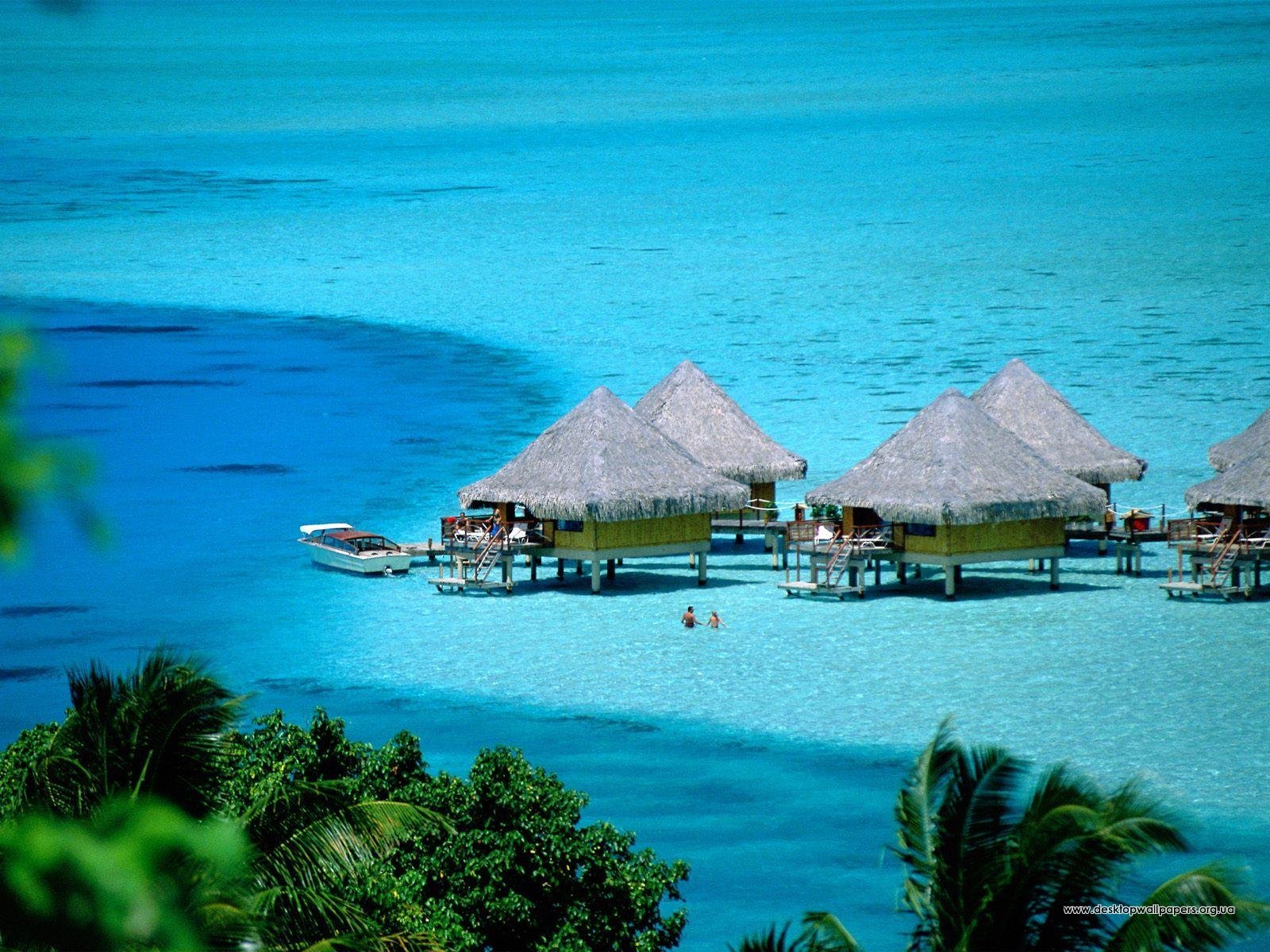 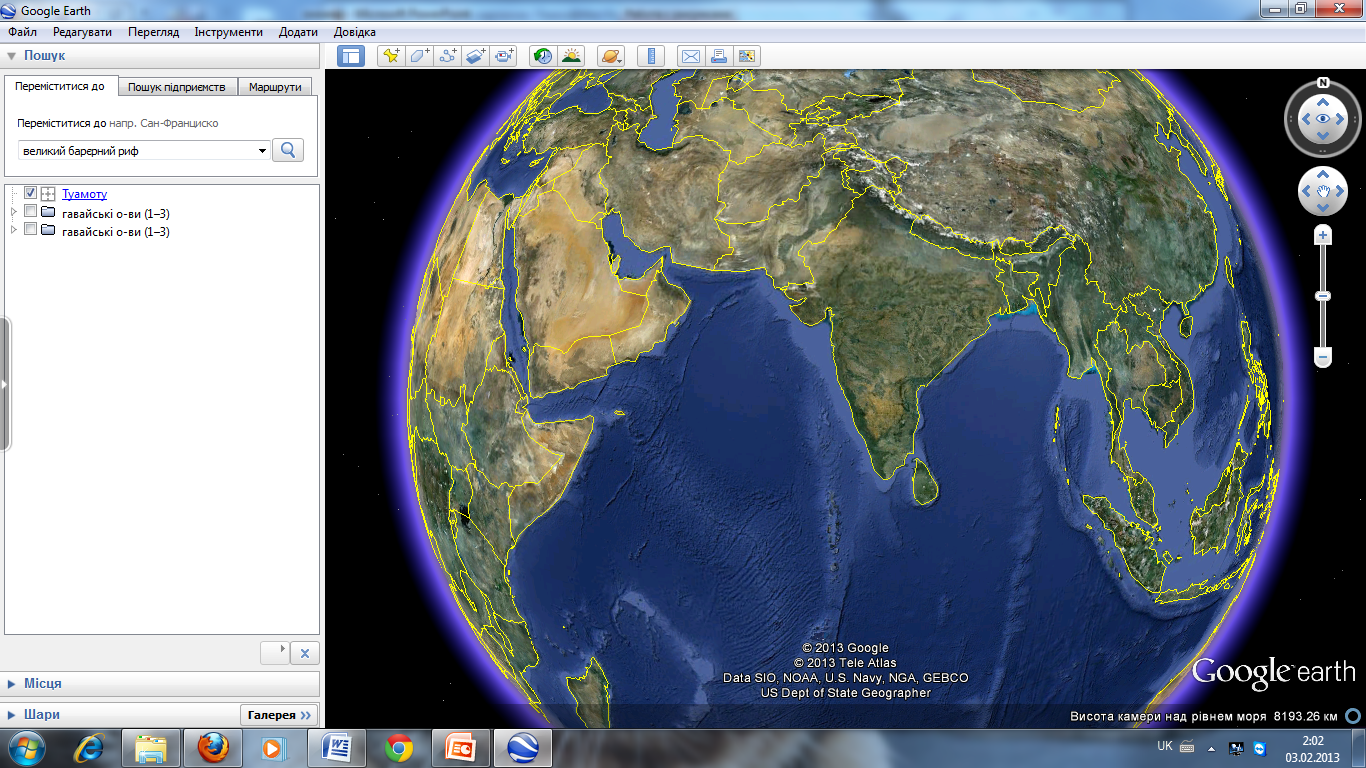 ?
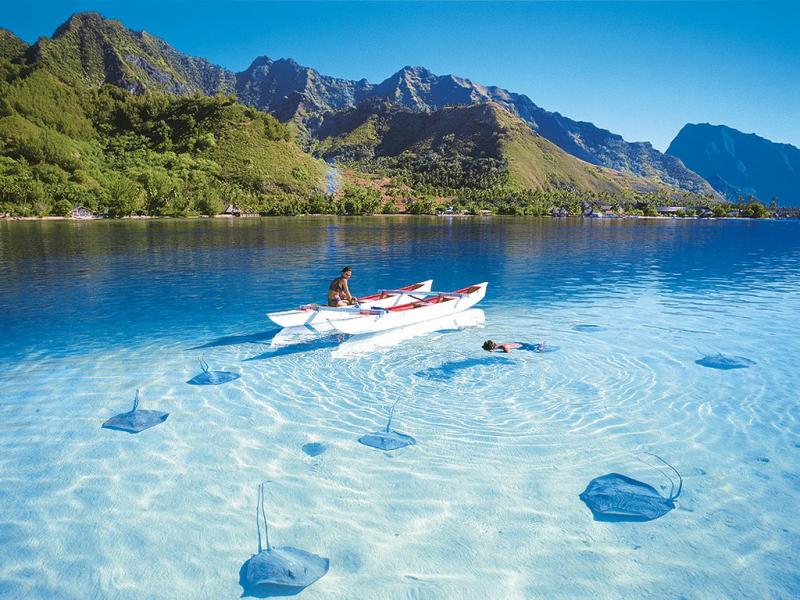 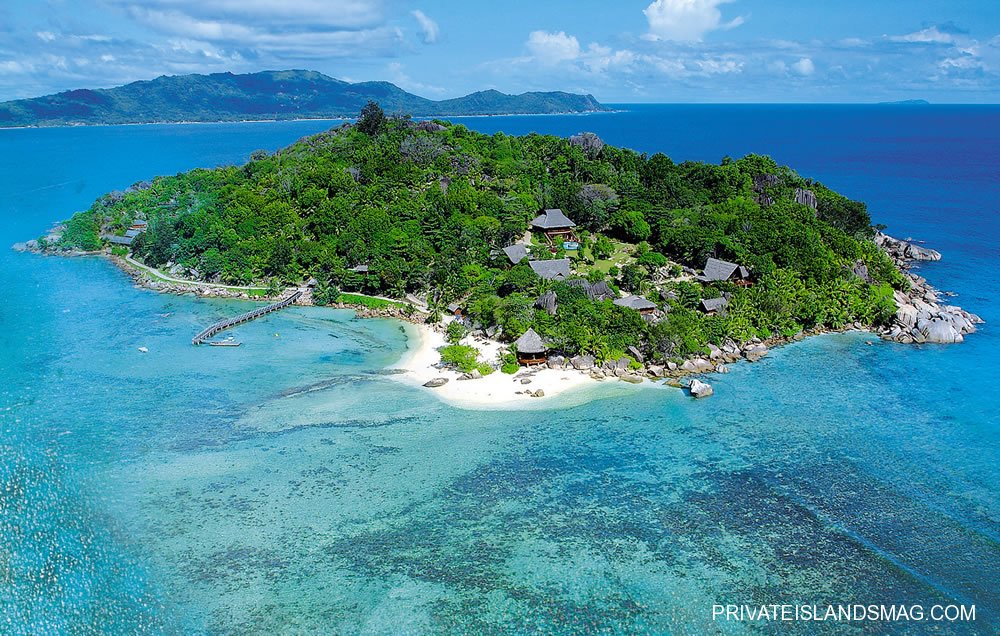 Архіпелаг – група островів, що розміщені недалеко один від одного
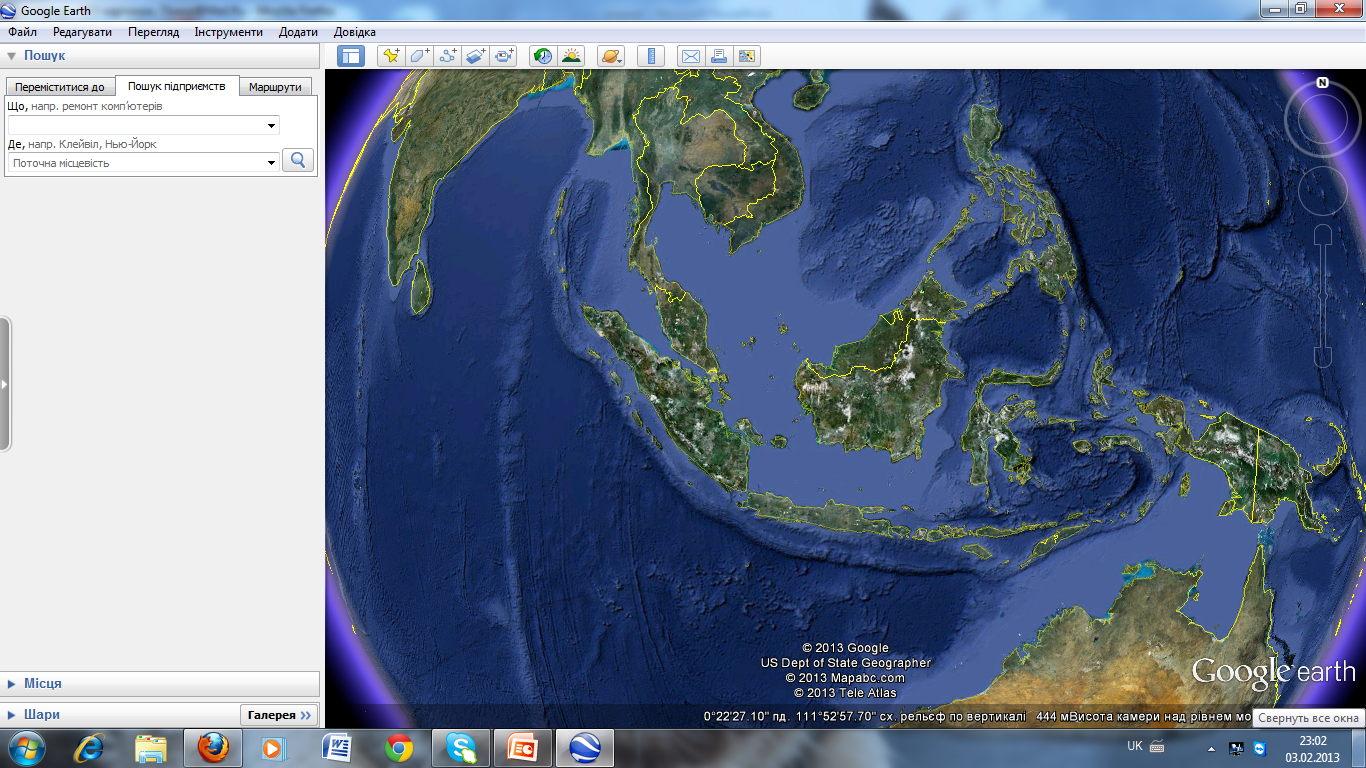 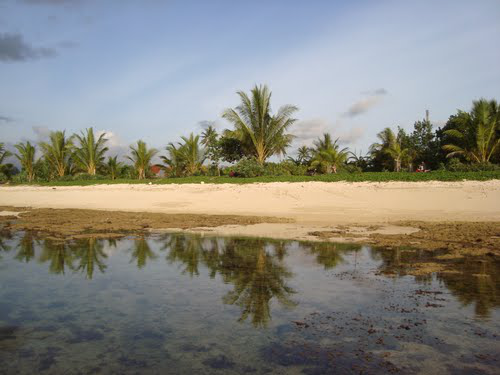 ?
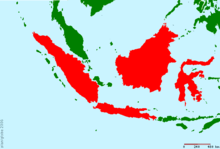 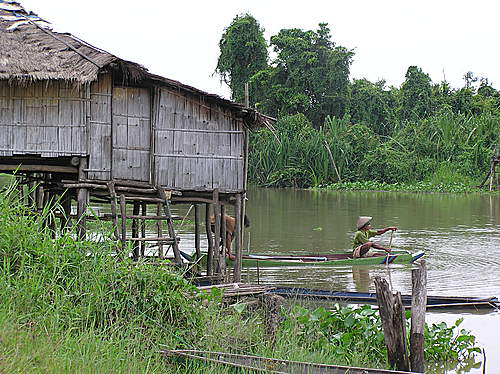 Найбільший у світі архіпелаг, що знаходиться на пд. сх. Євразії.
Великий архіпелаг, що протягом більшої частини року покритий снігом, розміщений на півночі  Північної Америки
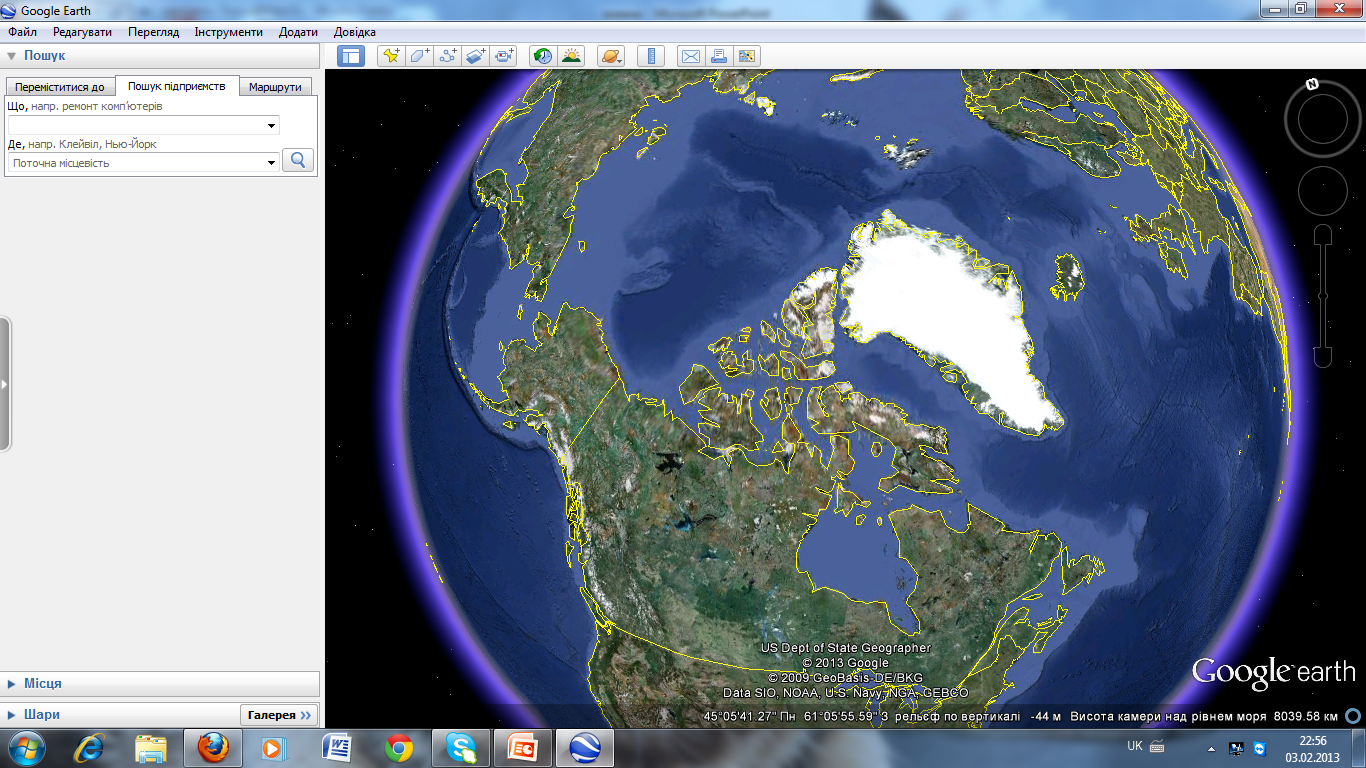 ?
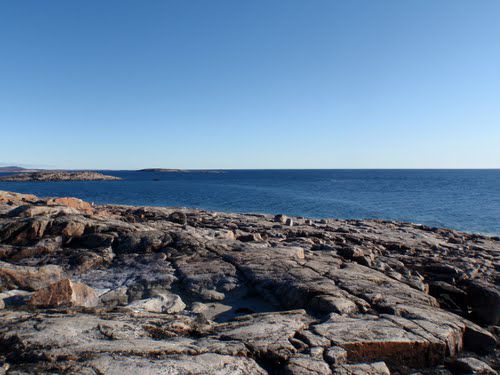 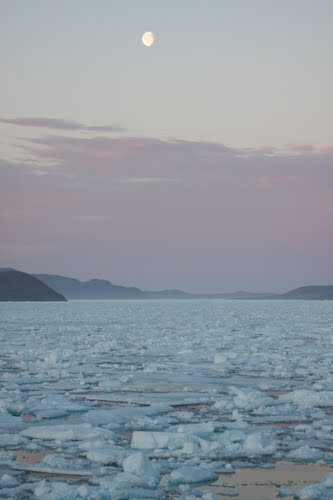 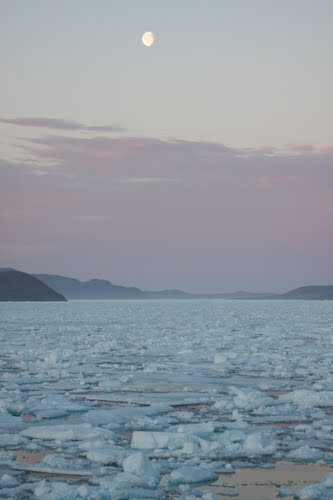 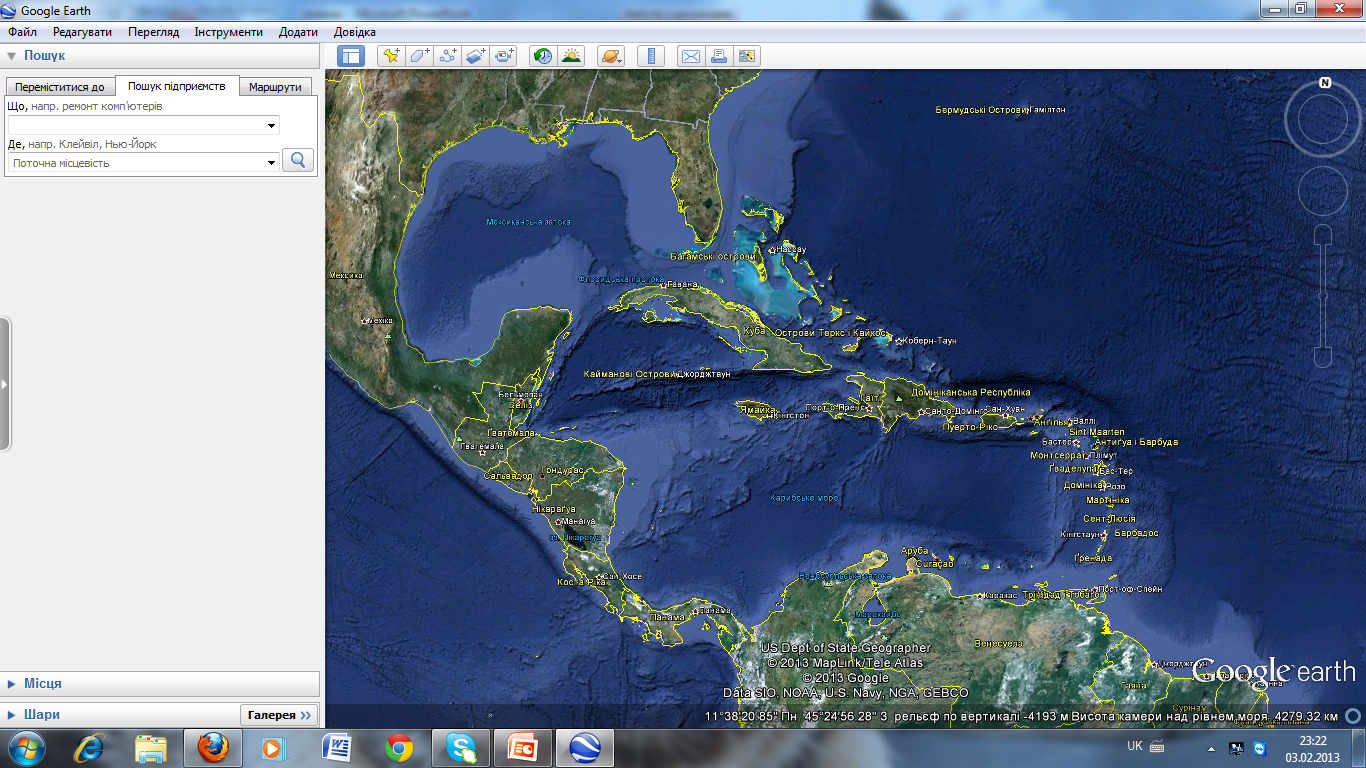 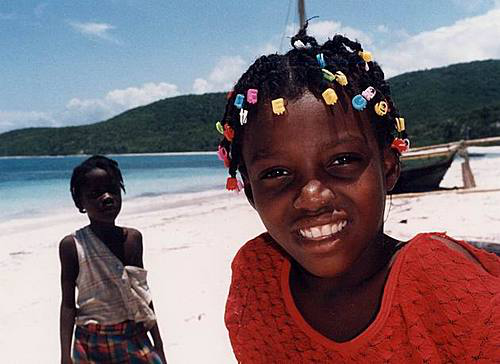 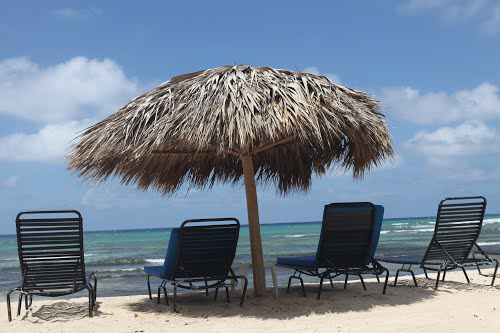 ?
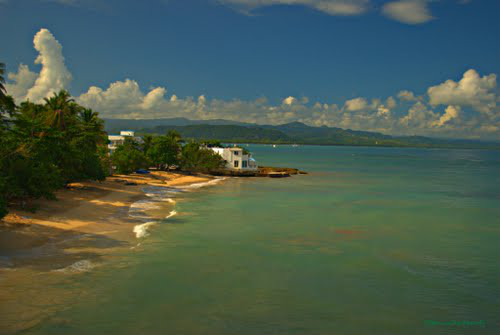 Архіпелаг, розміщений  між Північною і  Південною Америкою.  Він відділяє від атлантичного океану Карибське море.
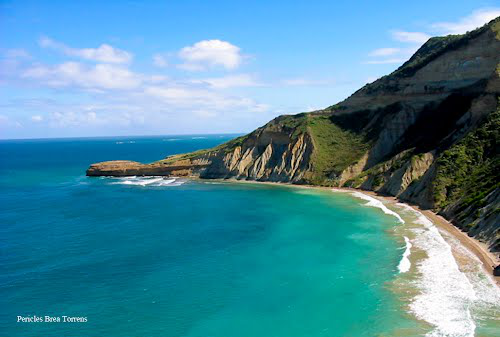 Вулканічні – утворились внаслідок вивержень вулканів на дні океанів та морів. Невеликі за площею, розміщуються групами. У рельєфі виокремлюються підвищені конуси вулканів.
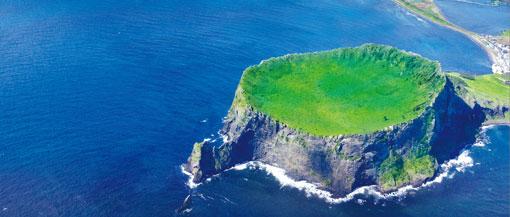 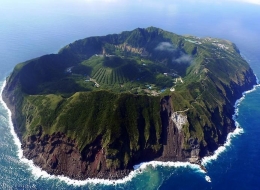 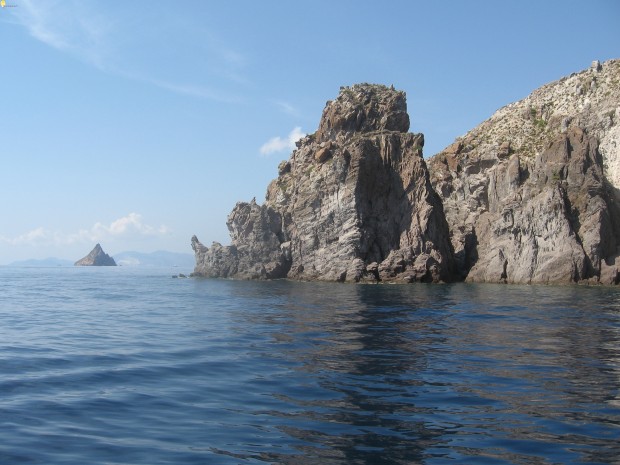 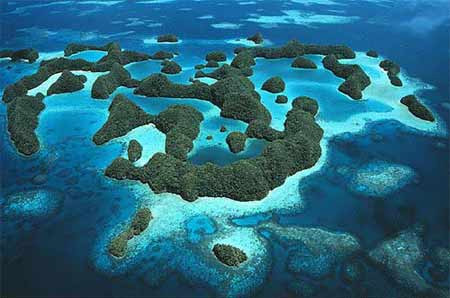 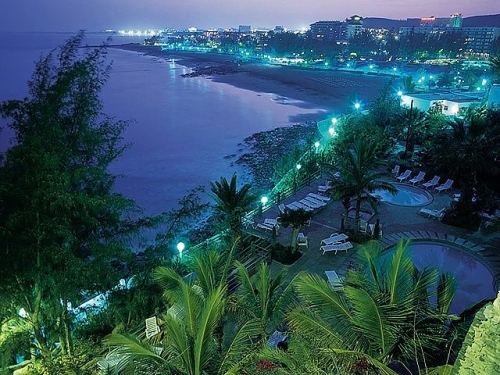 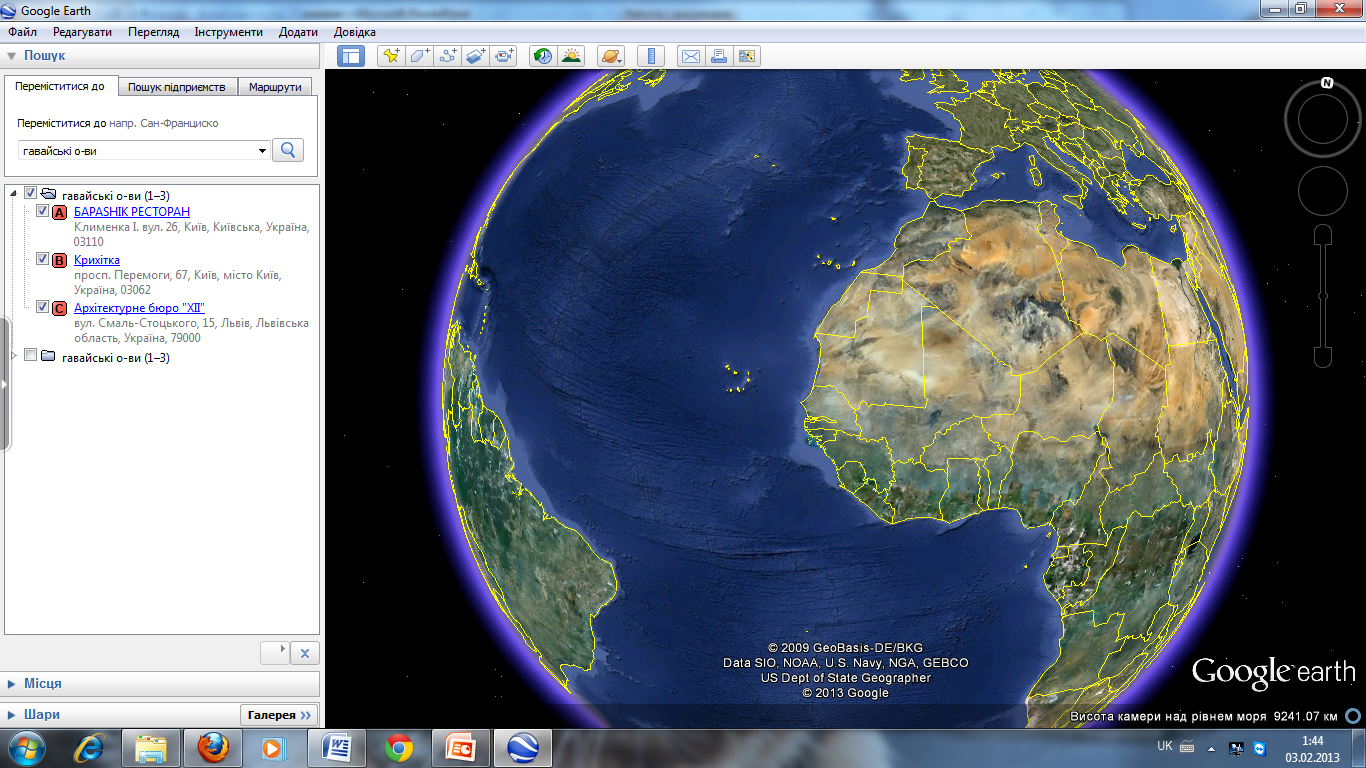 ?
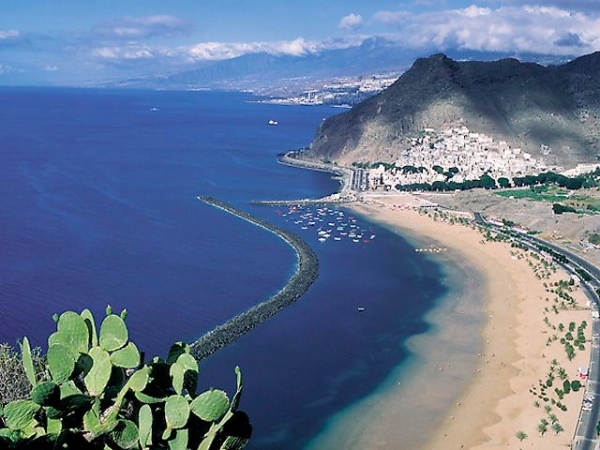 Архіпелаг  вулканічного   походження у  Атлантичному океані, біля західного узбережжя Африки
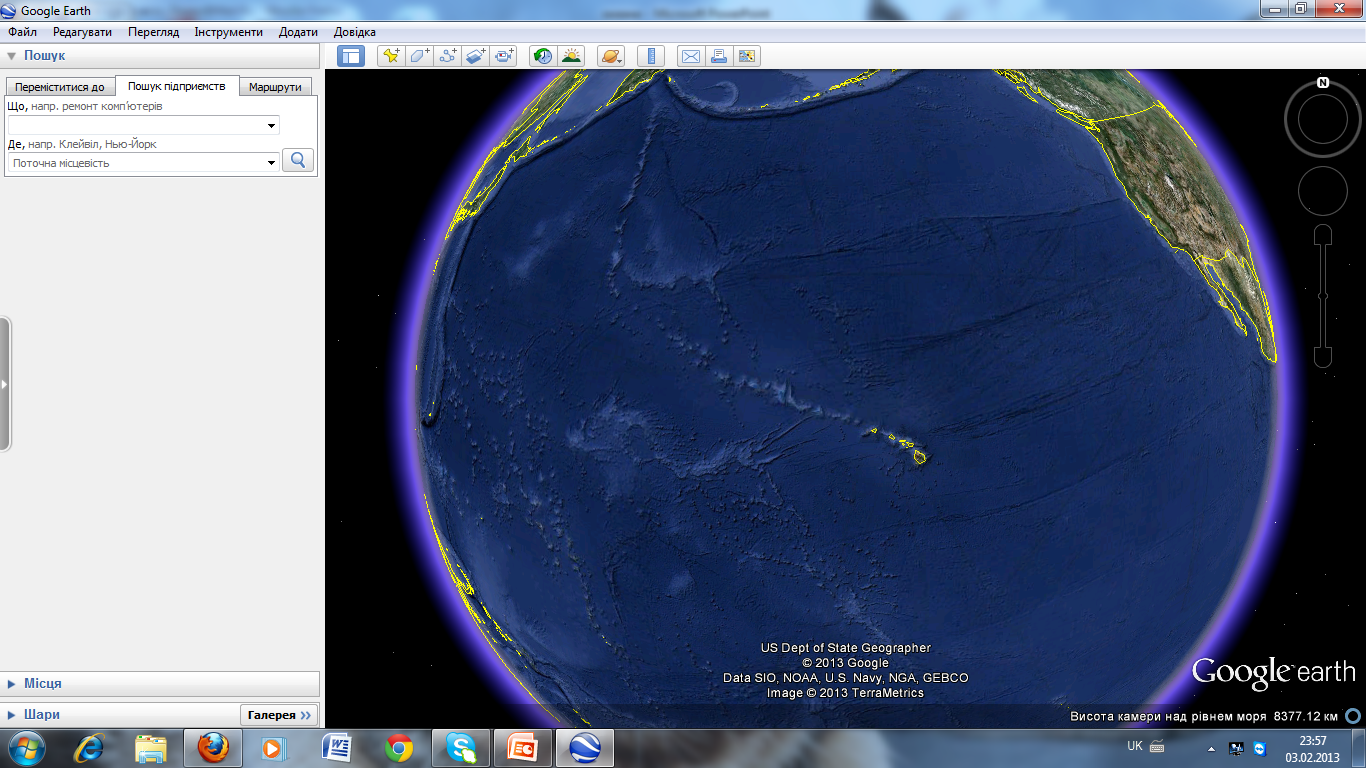 Ці острови розміщені у відкритих водах Тихого океану, вважаються найвологішим місцем на землі. (місце загибелі Кука)
?
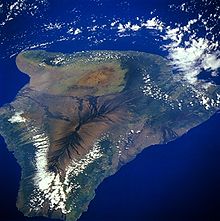 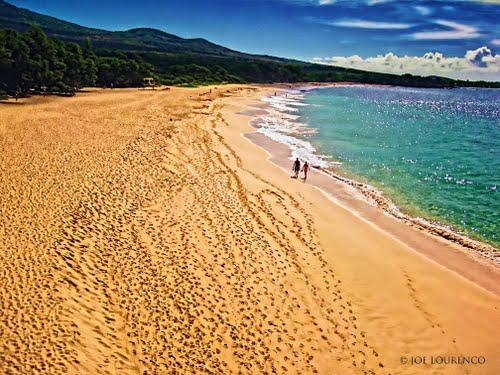 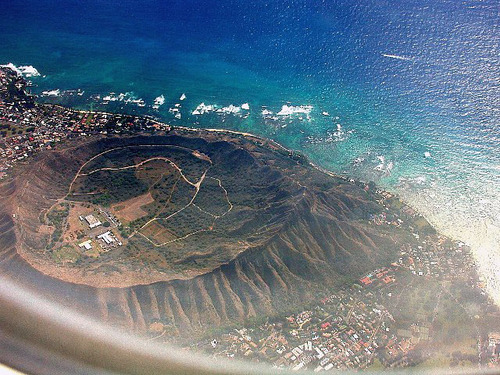 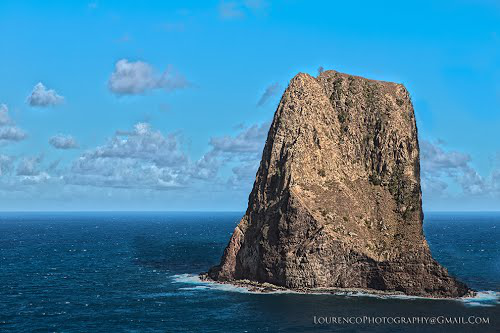 Острови Росії, знаходяться в межах Вогняного кільця Тихого океану, відділяють від нього Охотське море.
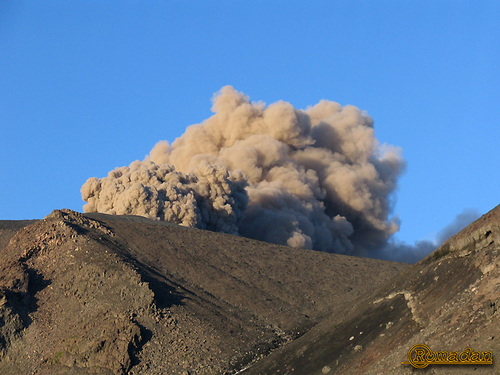 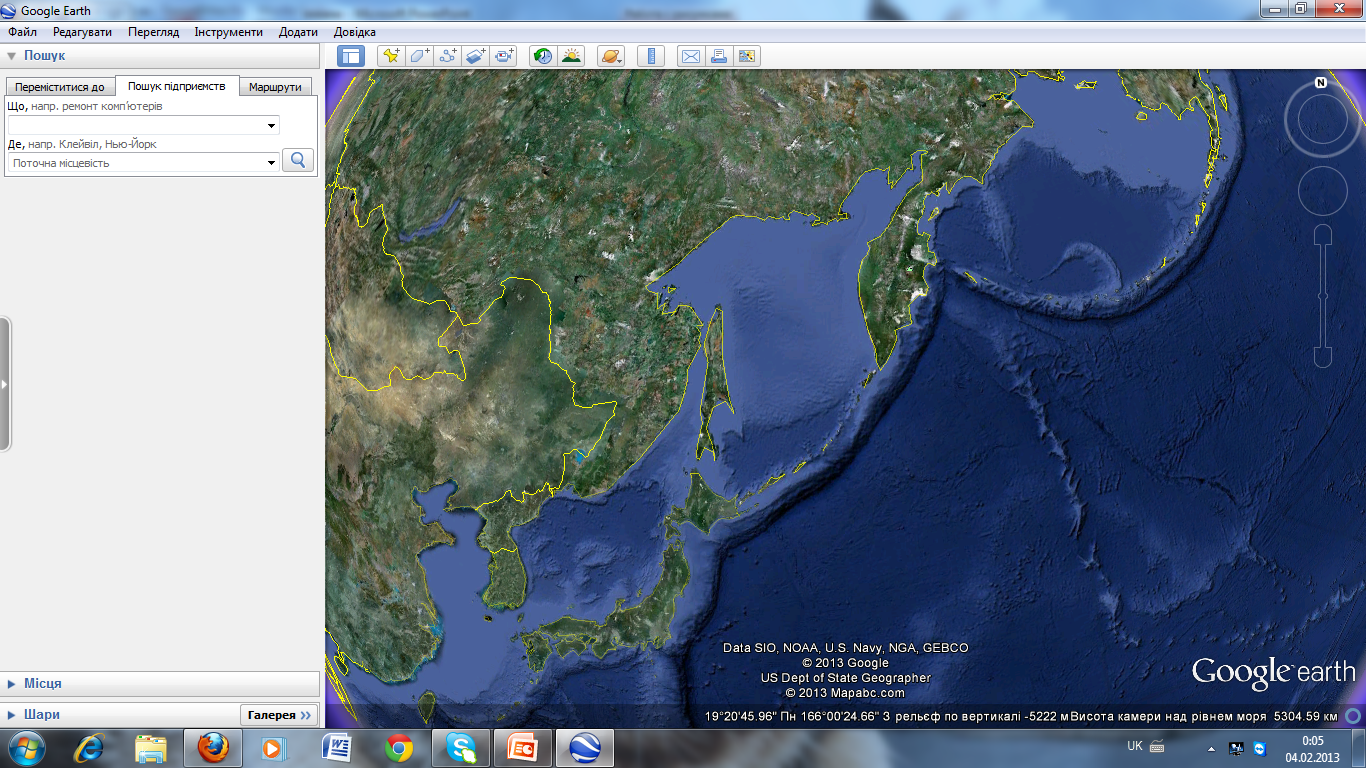 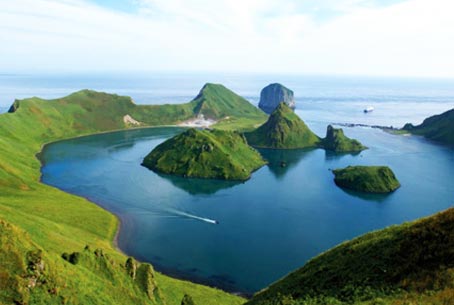 Курильські 
острови
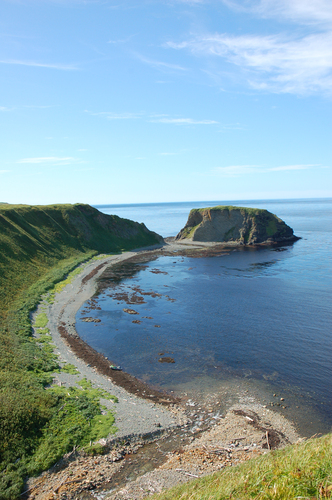 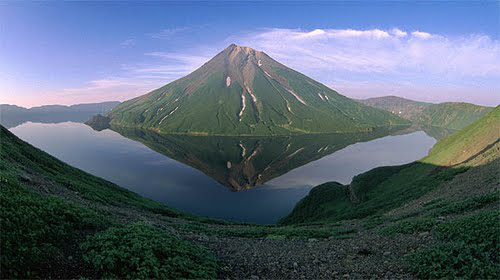 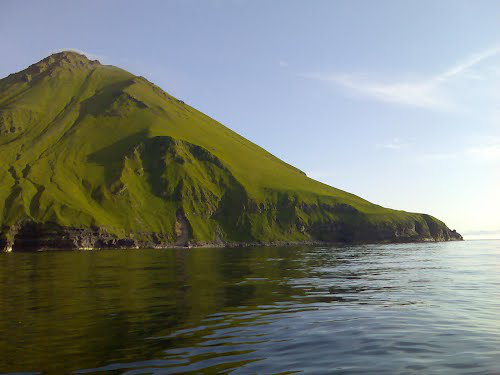